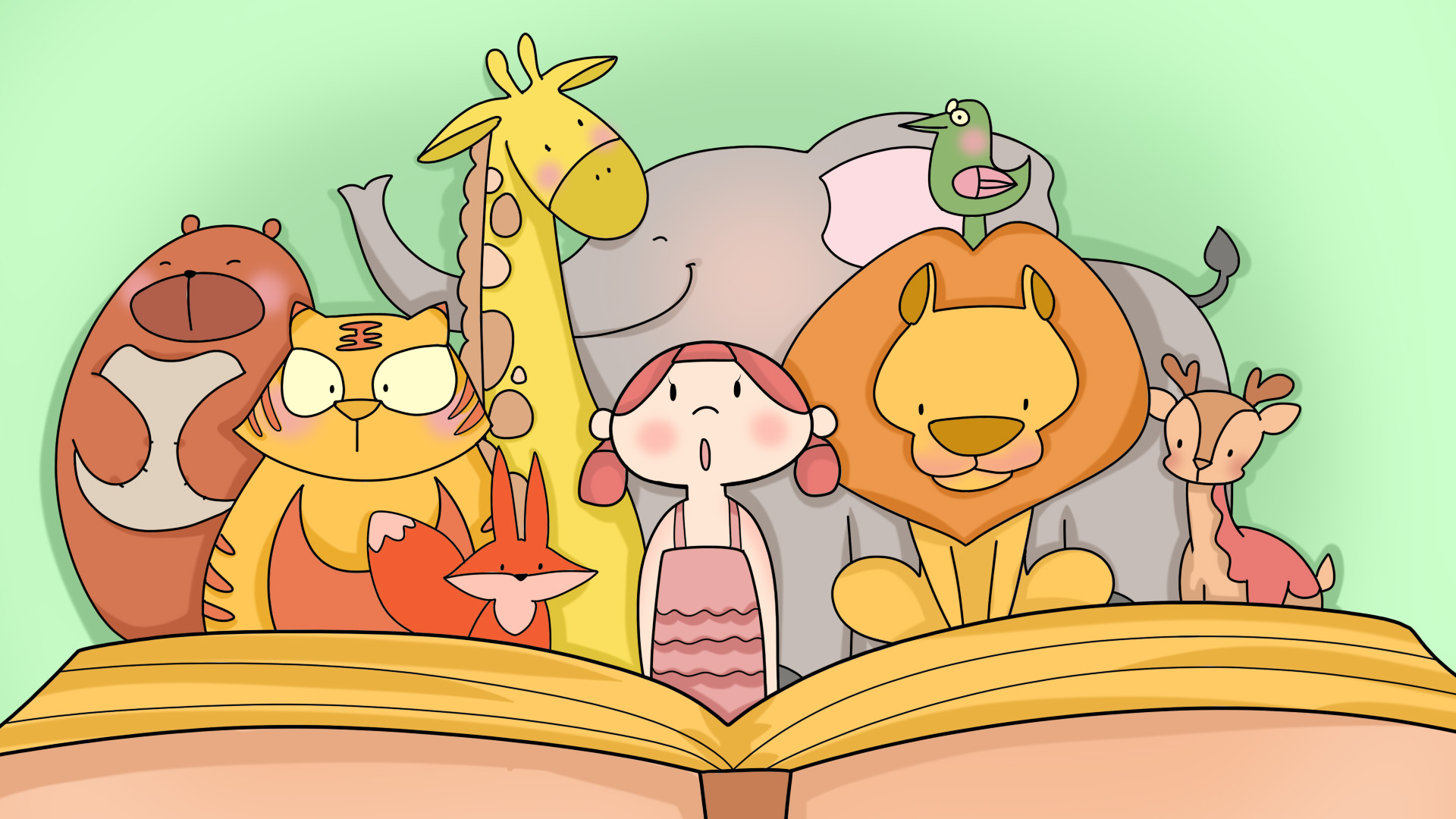 MĂNG NON
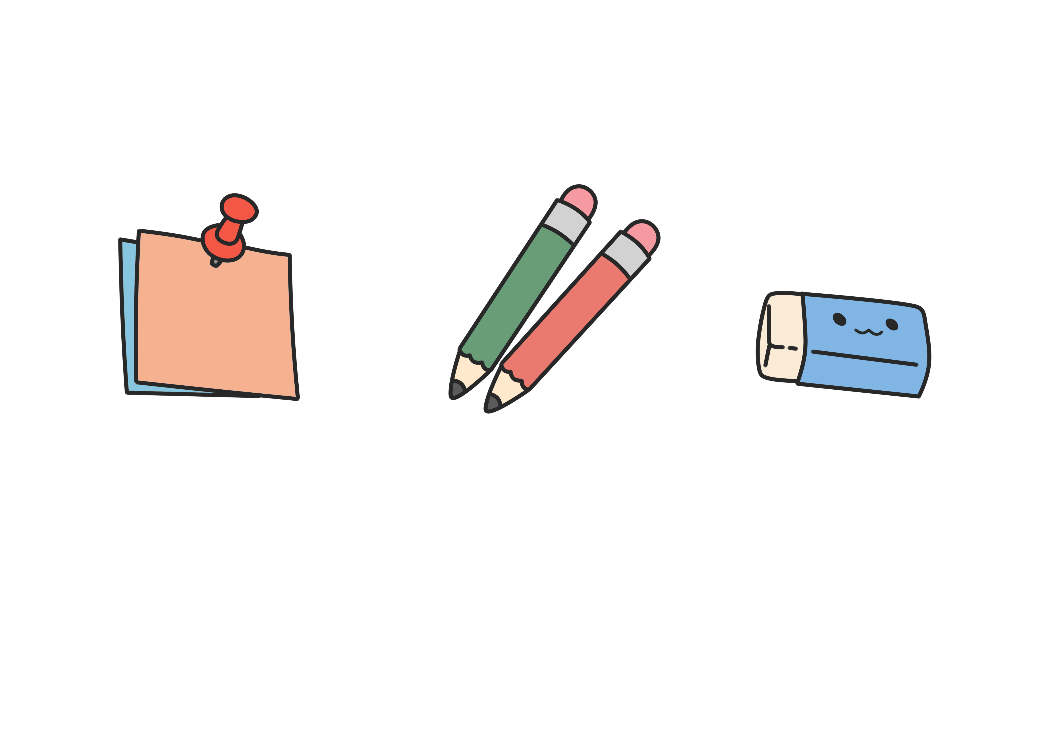 TOÁN 4
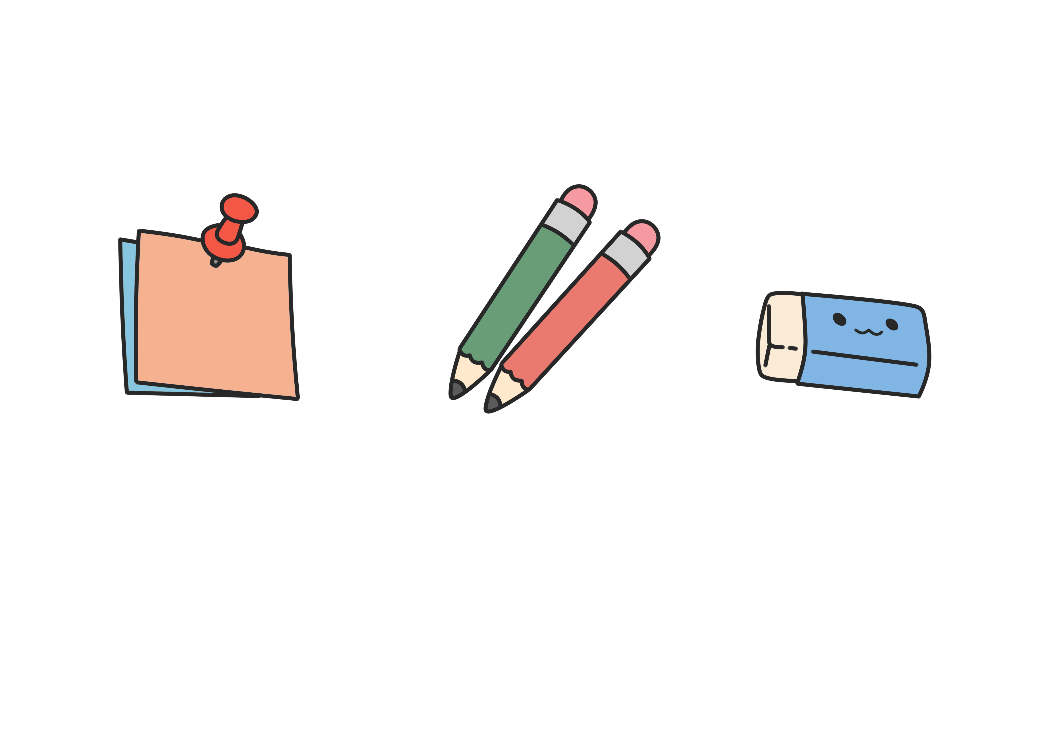 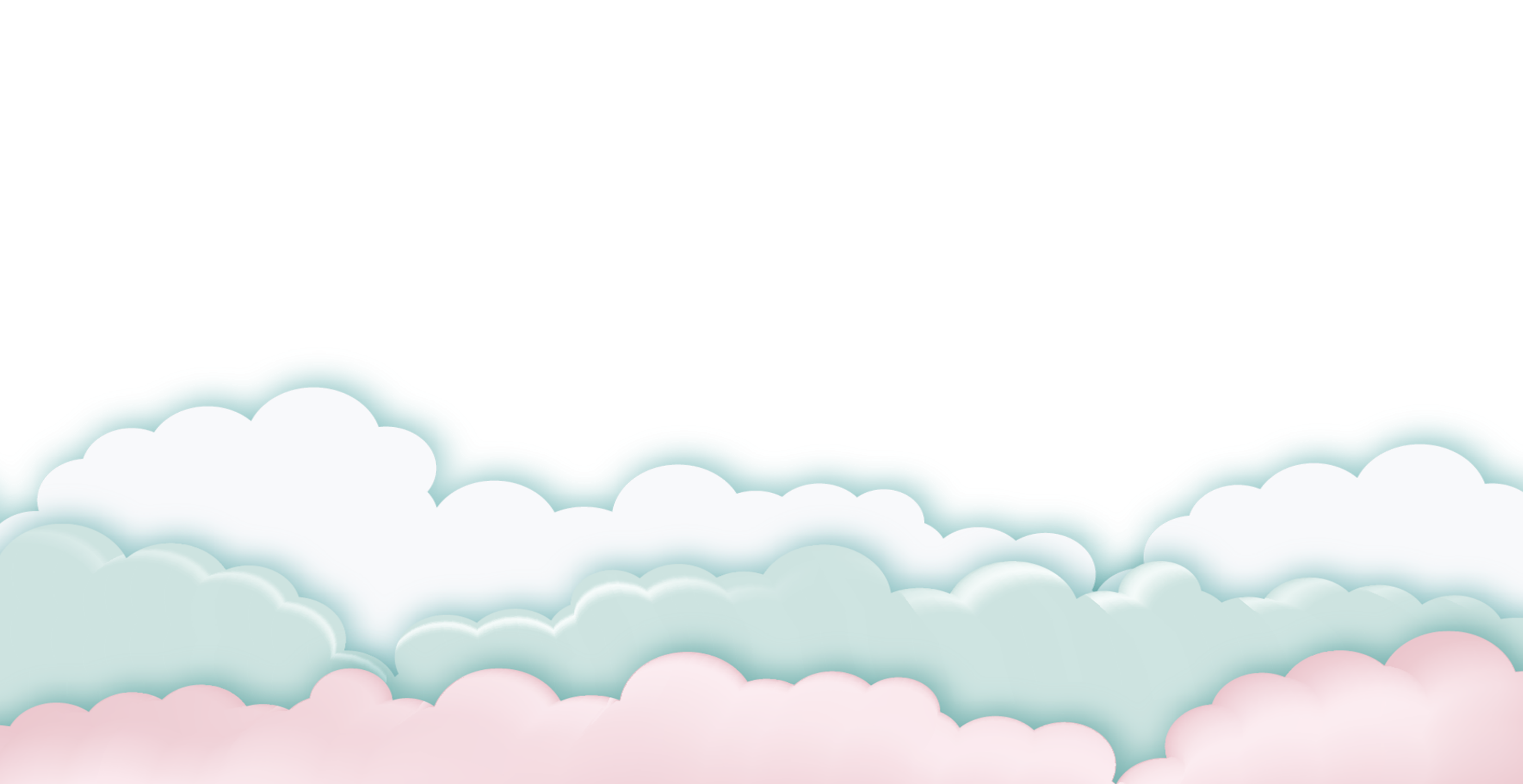 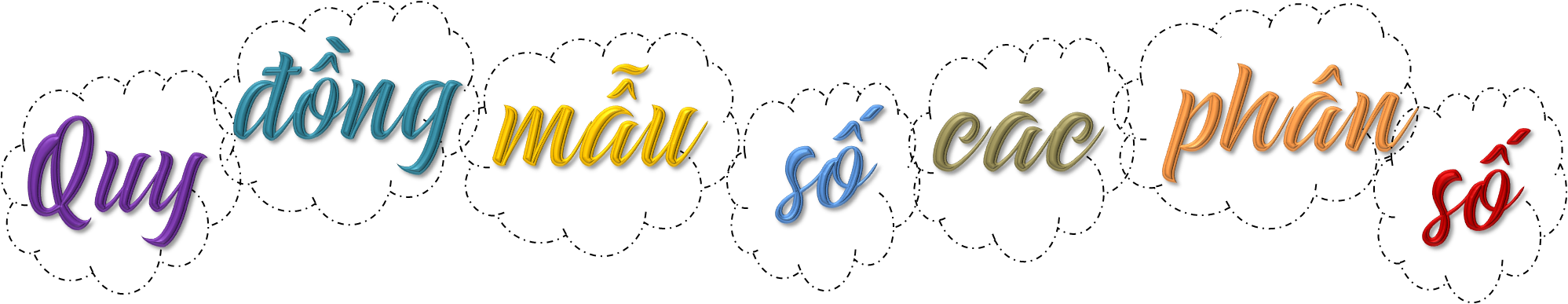 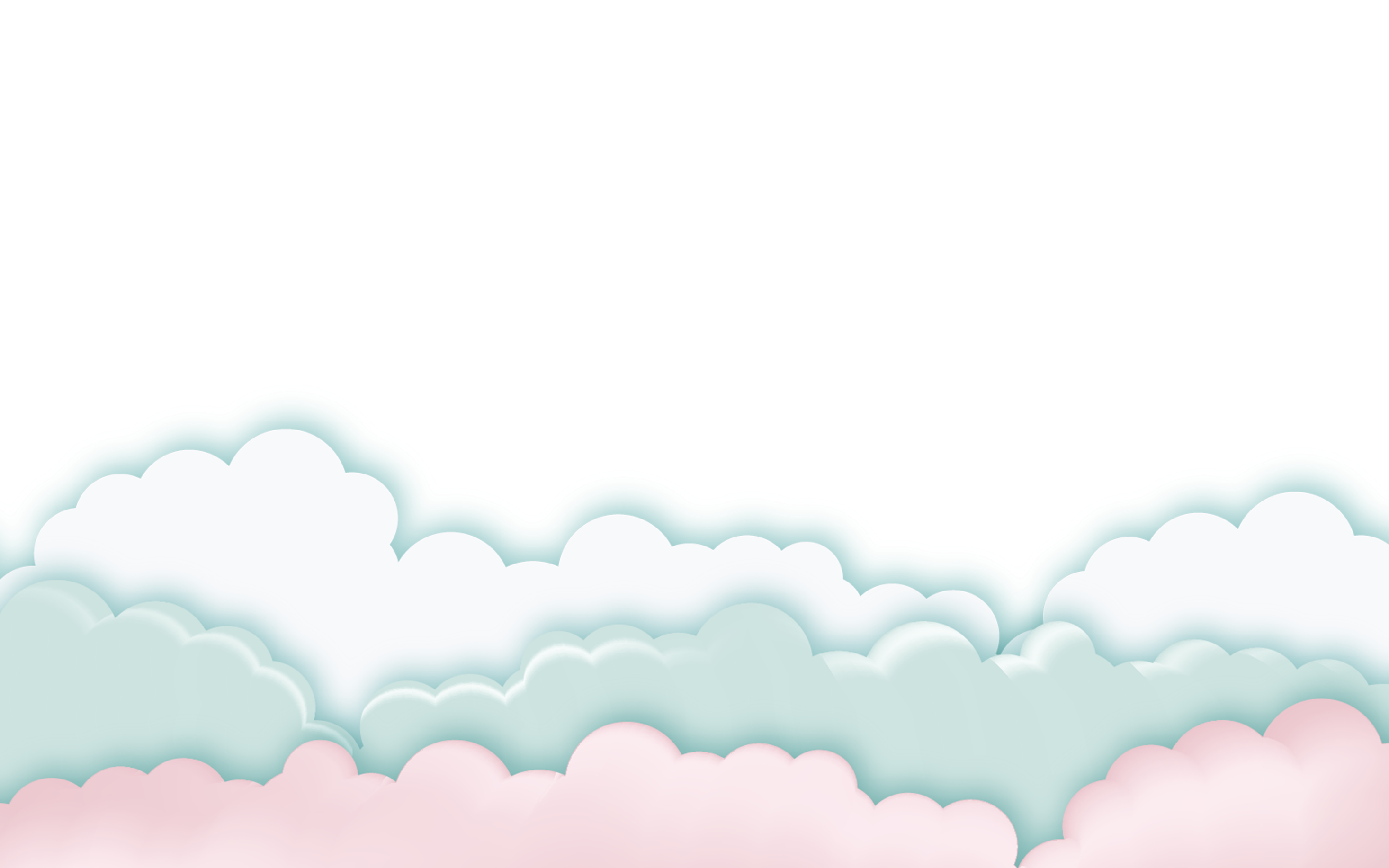 non
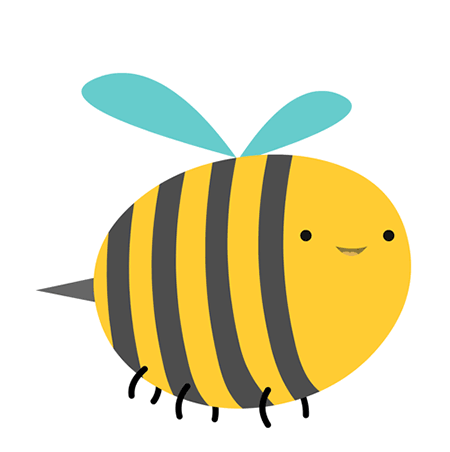 Ong
học
việc
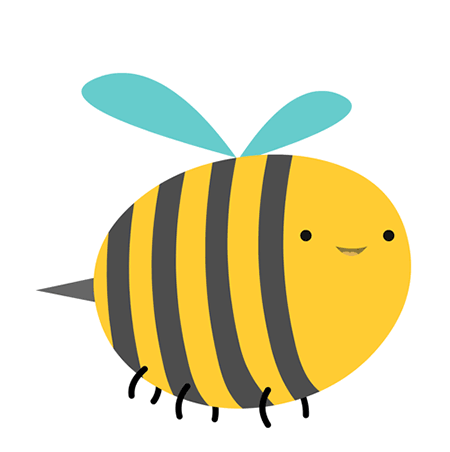 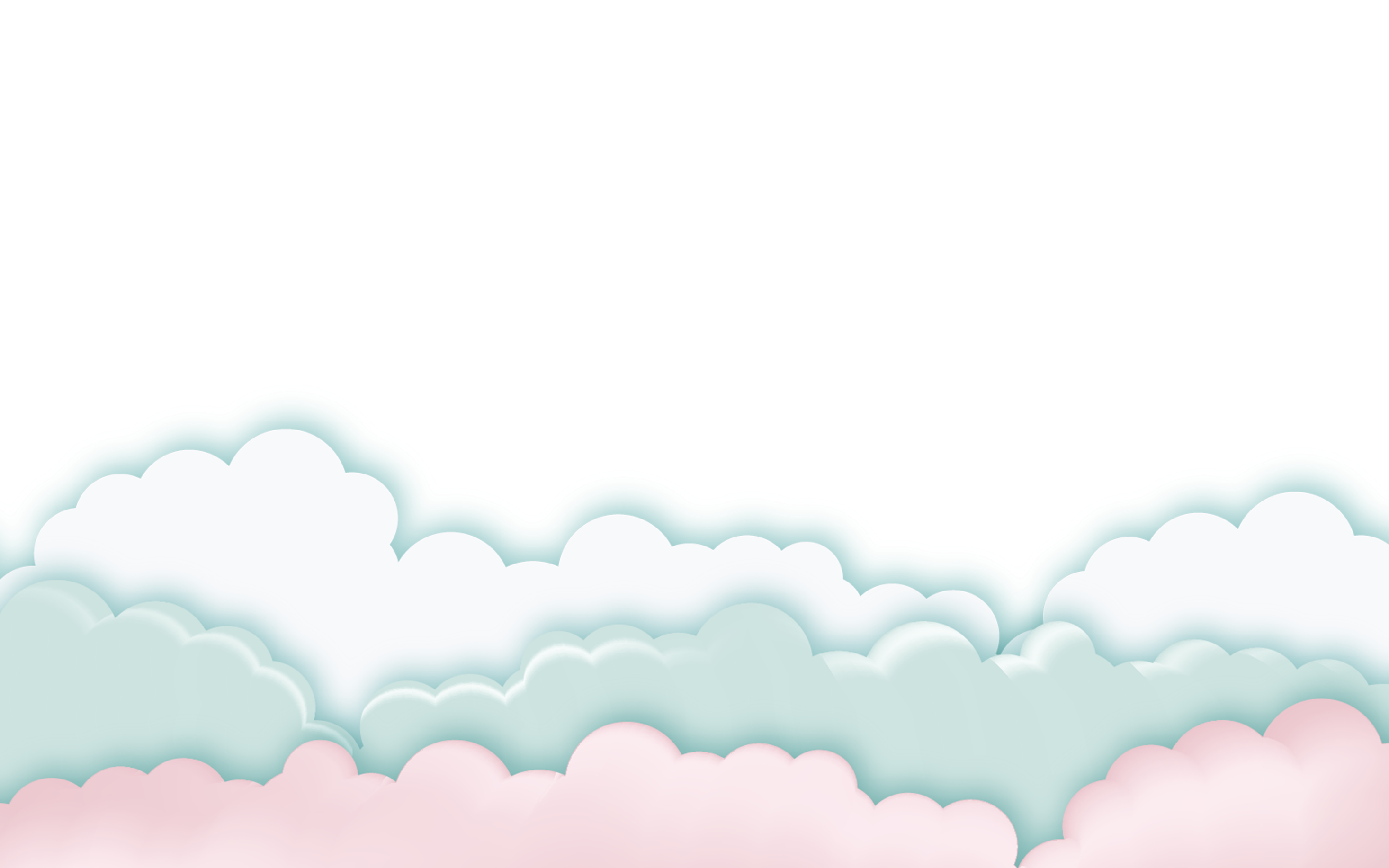 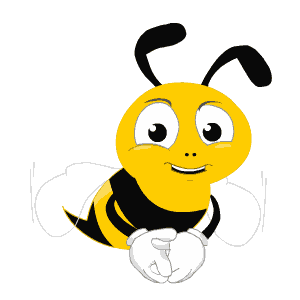 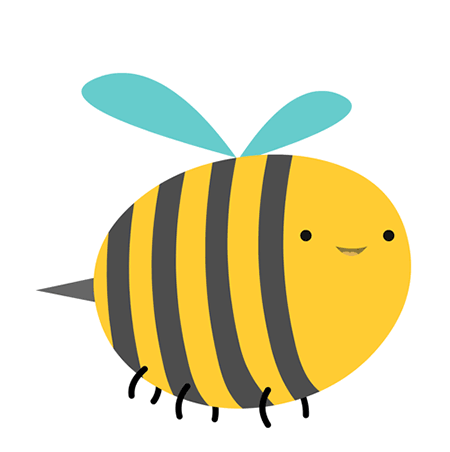 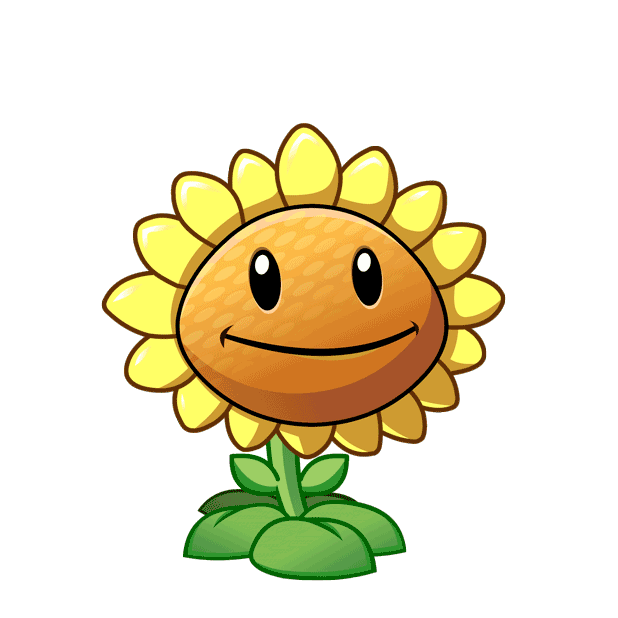 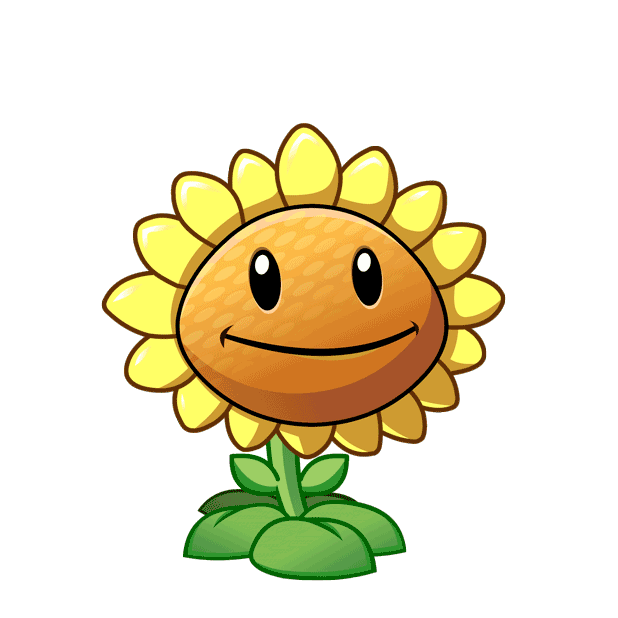 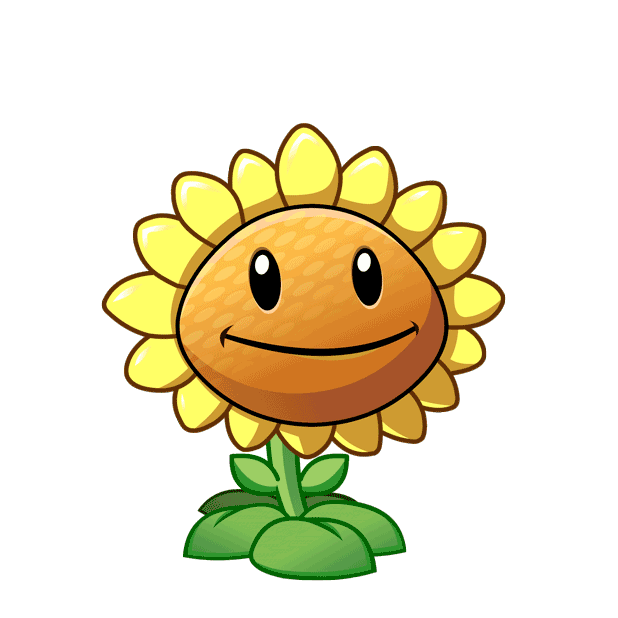 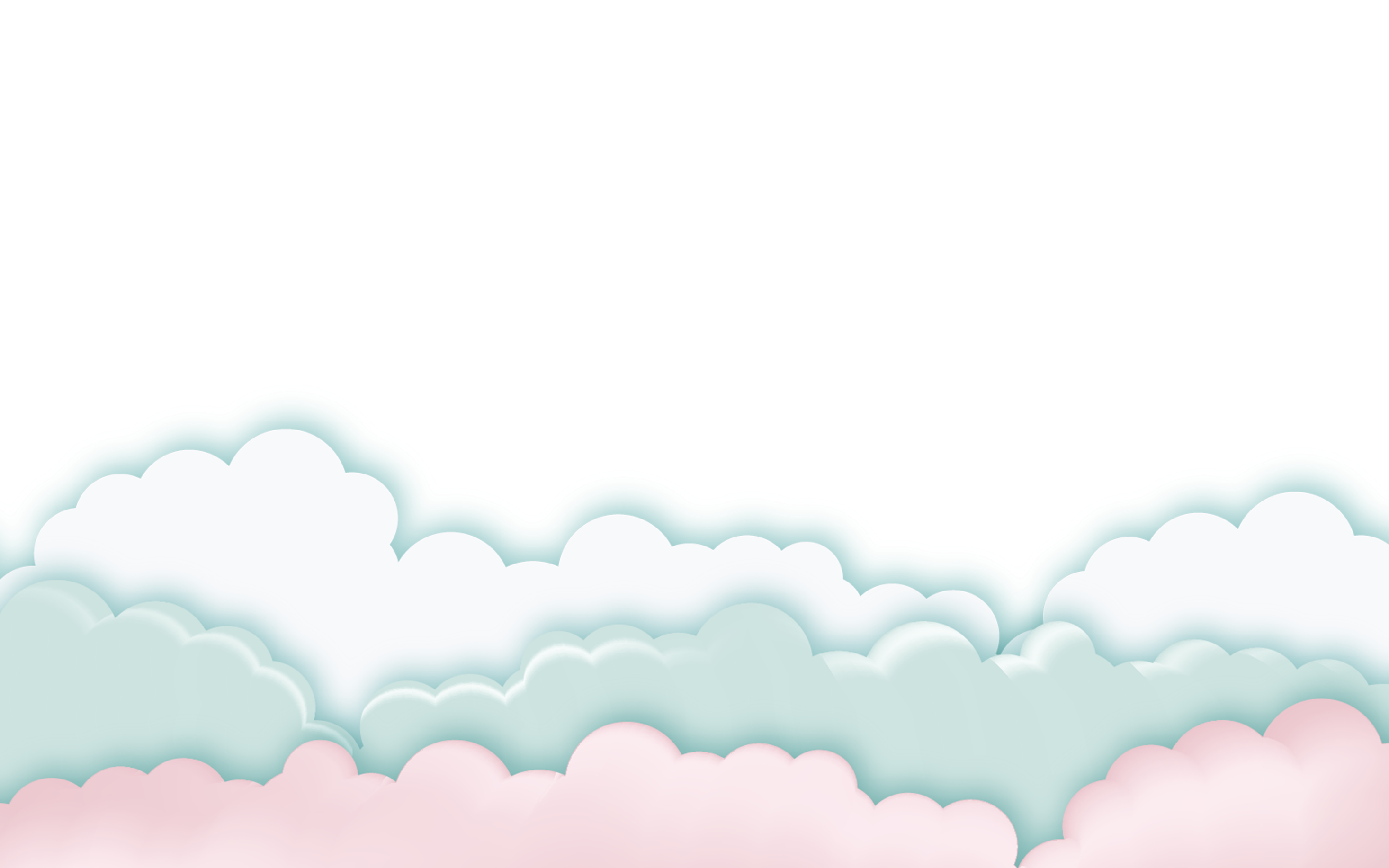 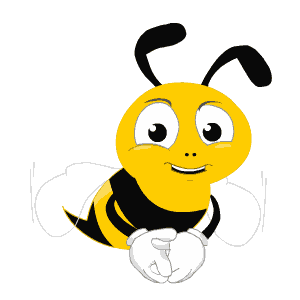 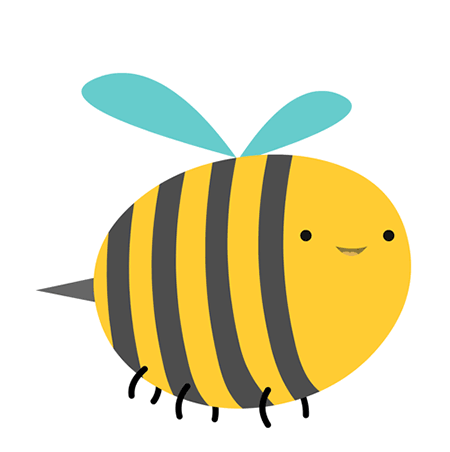 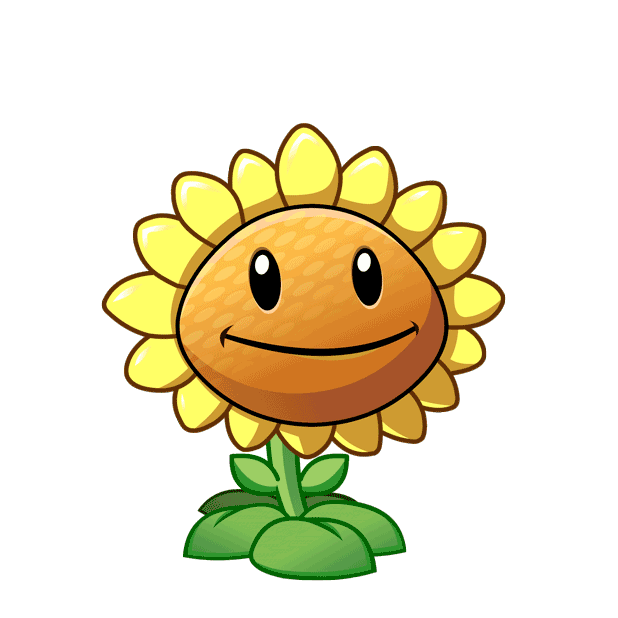 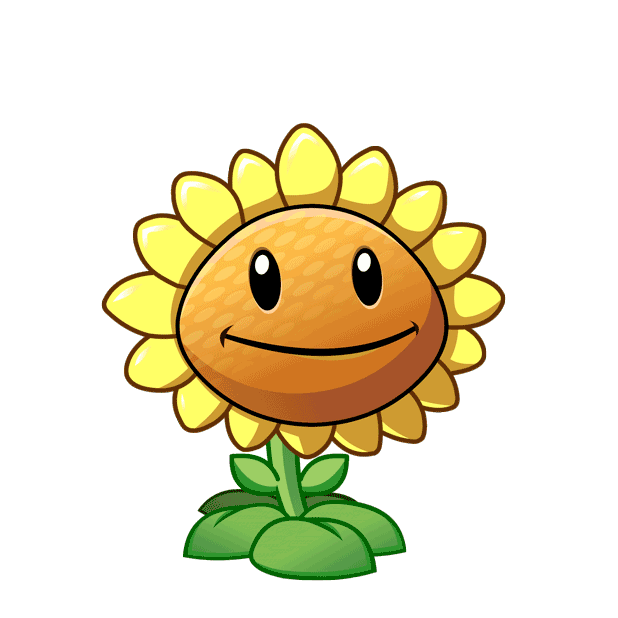 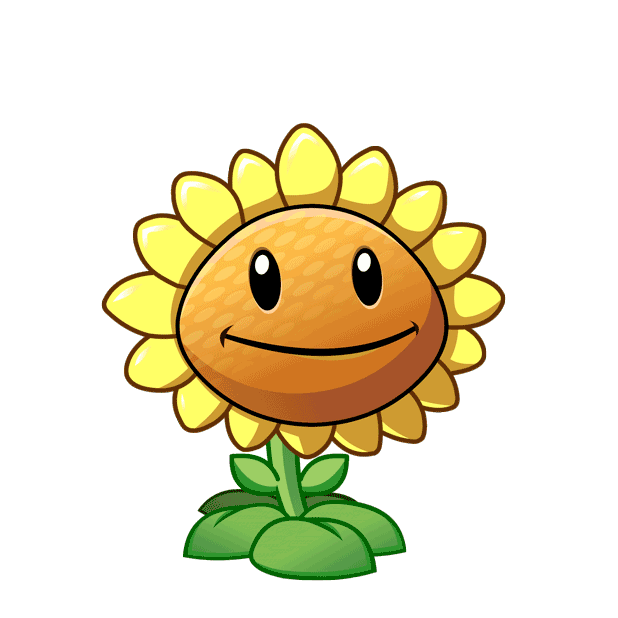 A. Bé hơn
B. Bằng
C. Lớn hơn
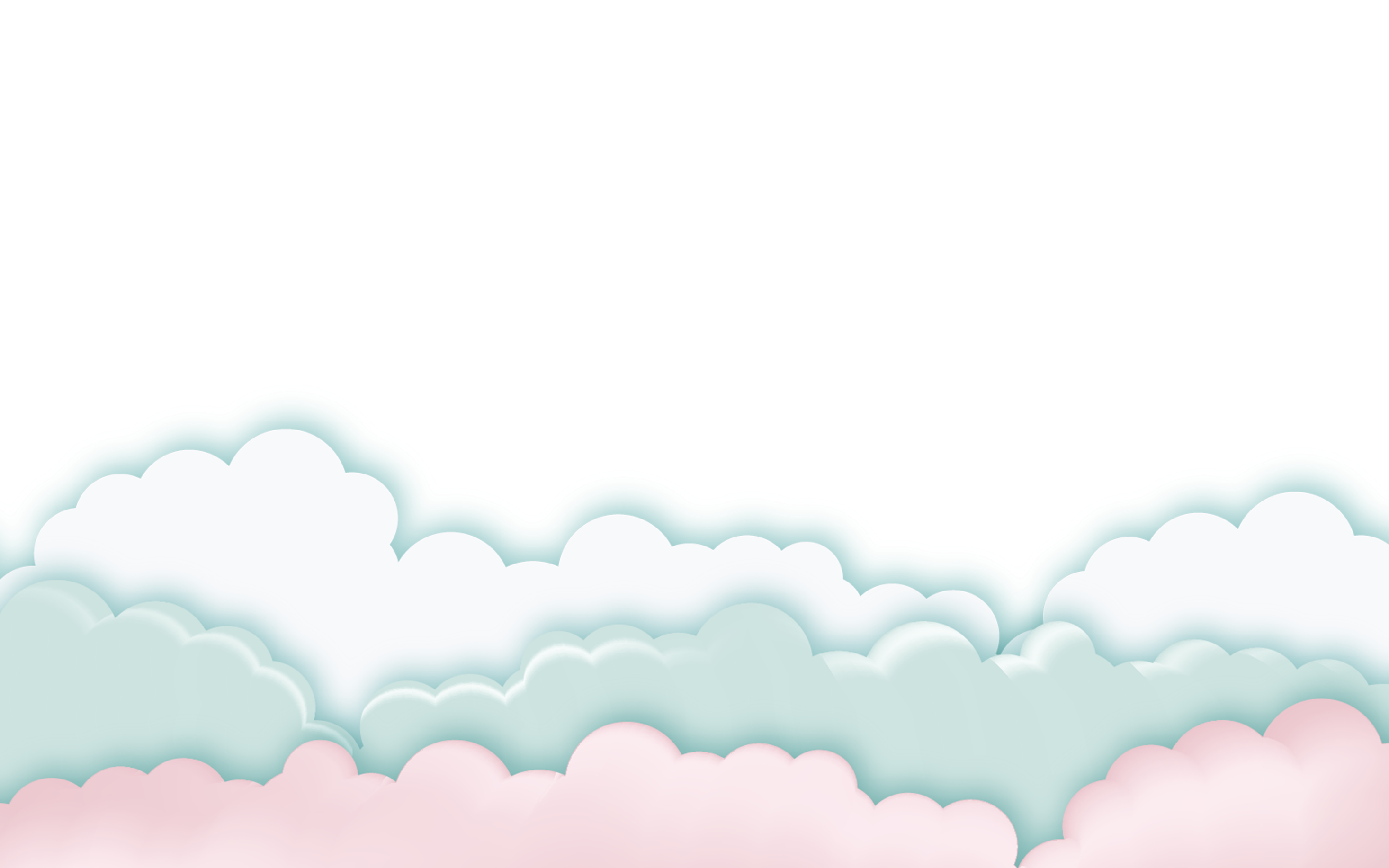 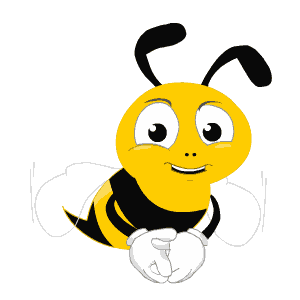 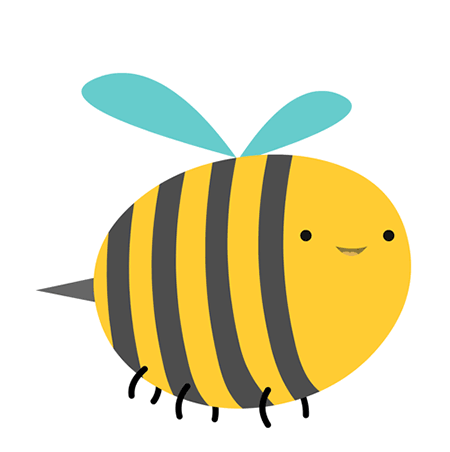 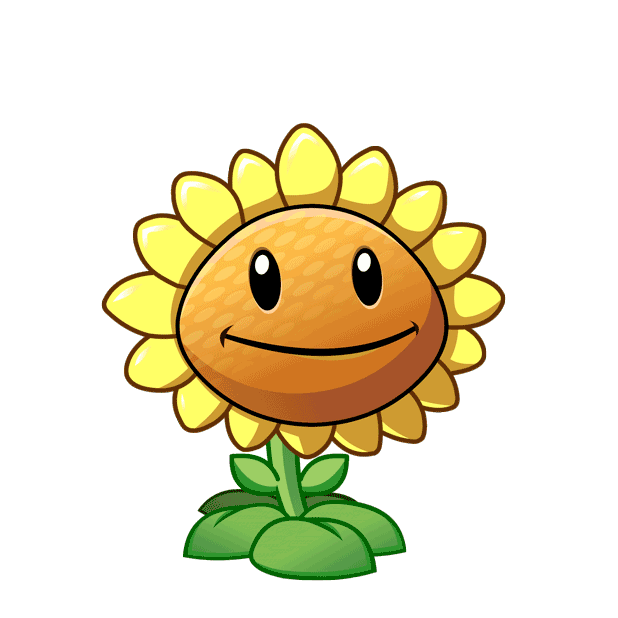 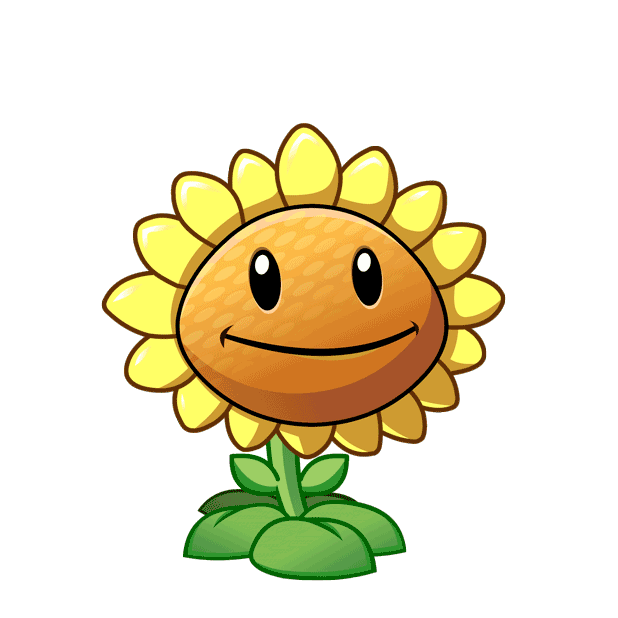 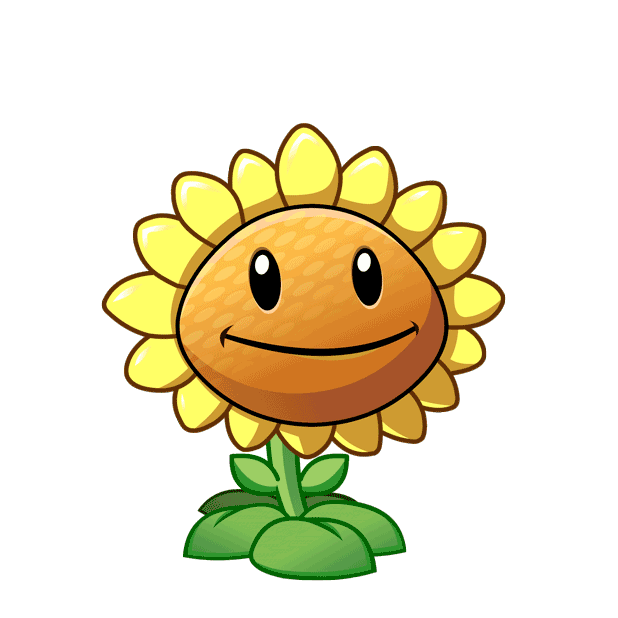 A. Bé hơn
B. Bằng
C. Lớn hơn
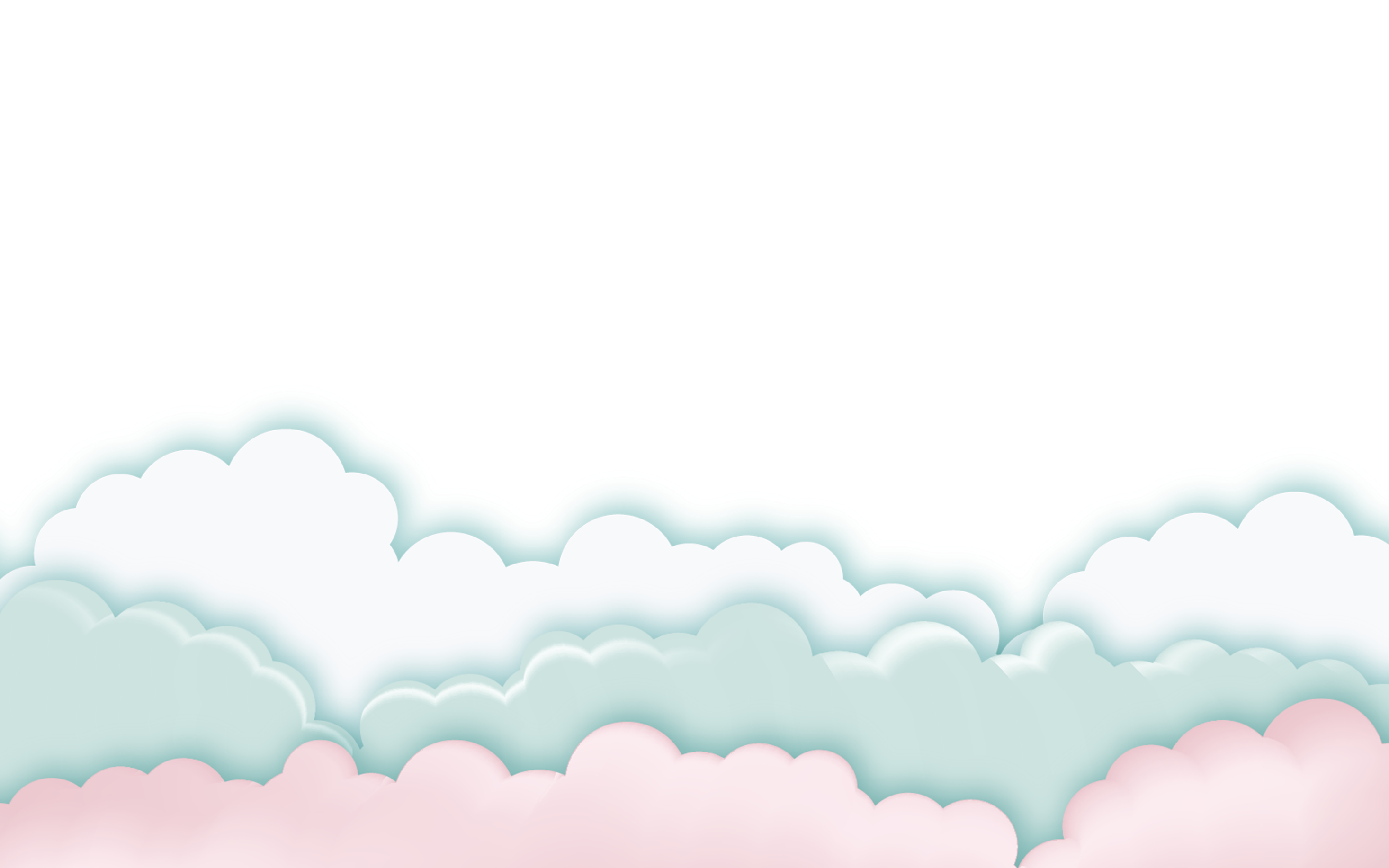 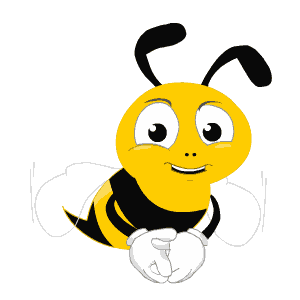 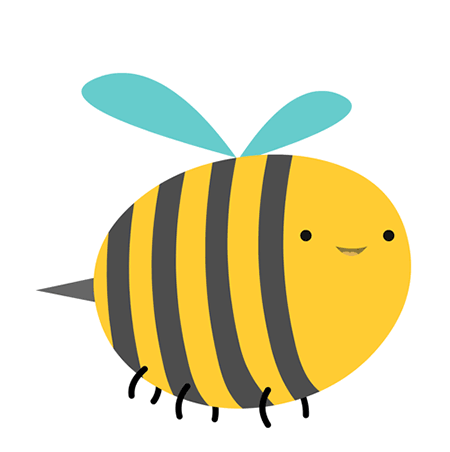 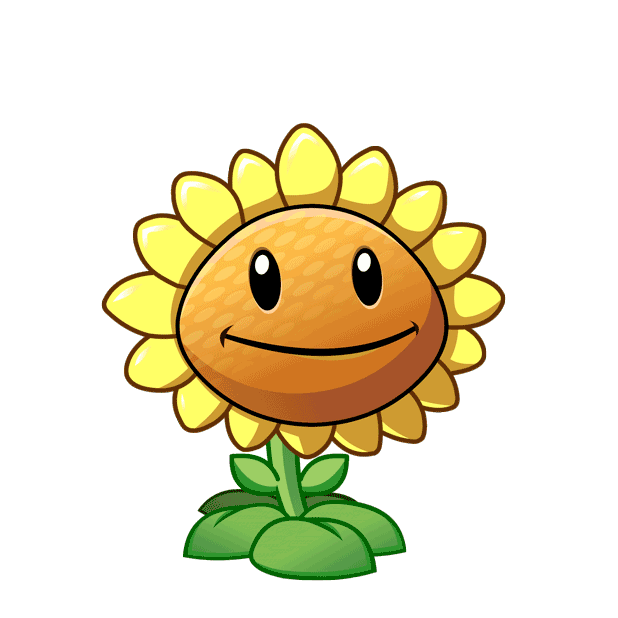 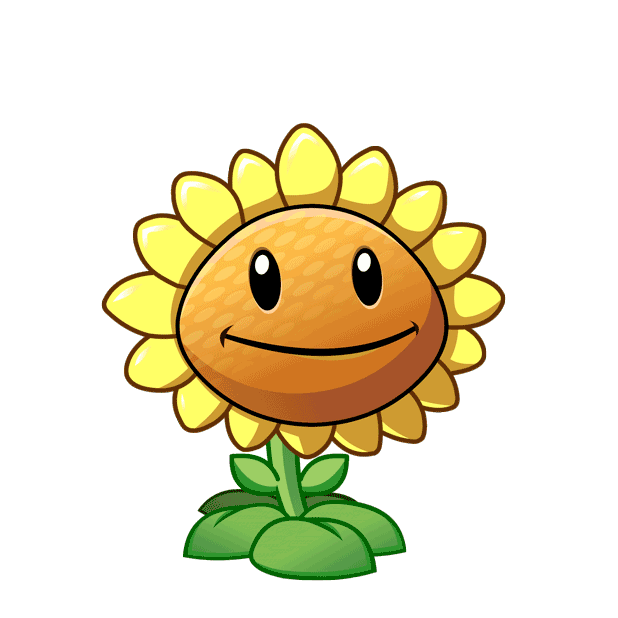 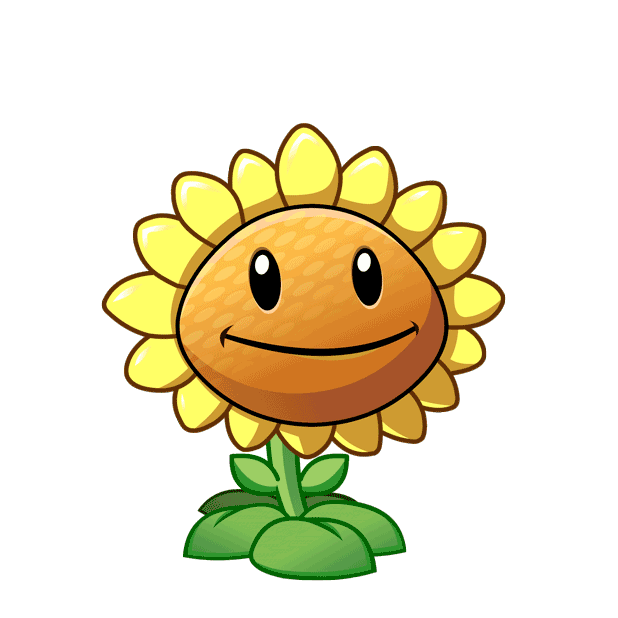 C. 15 :15
A. 15 : 9
B. 9 : 15
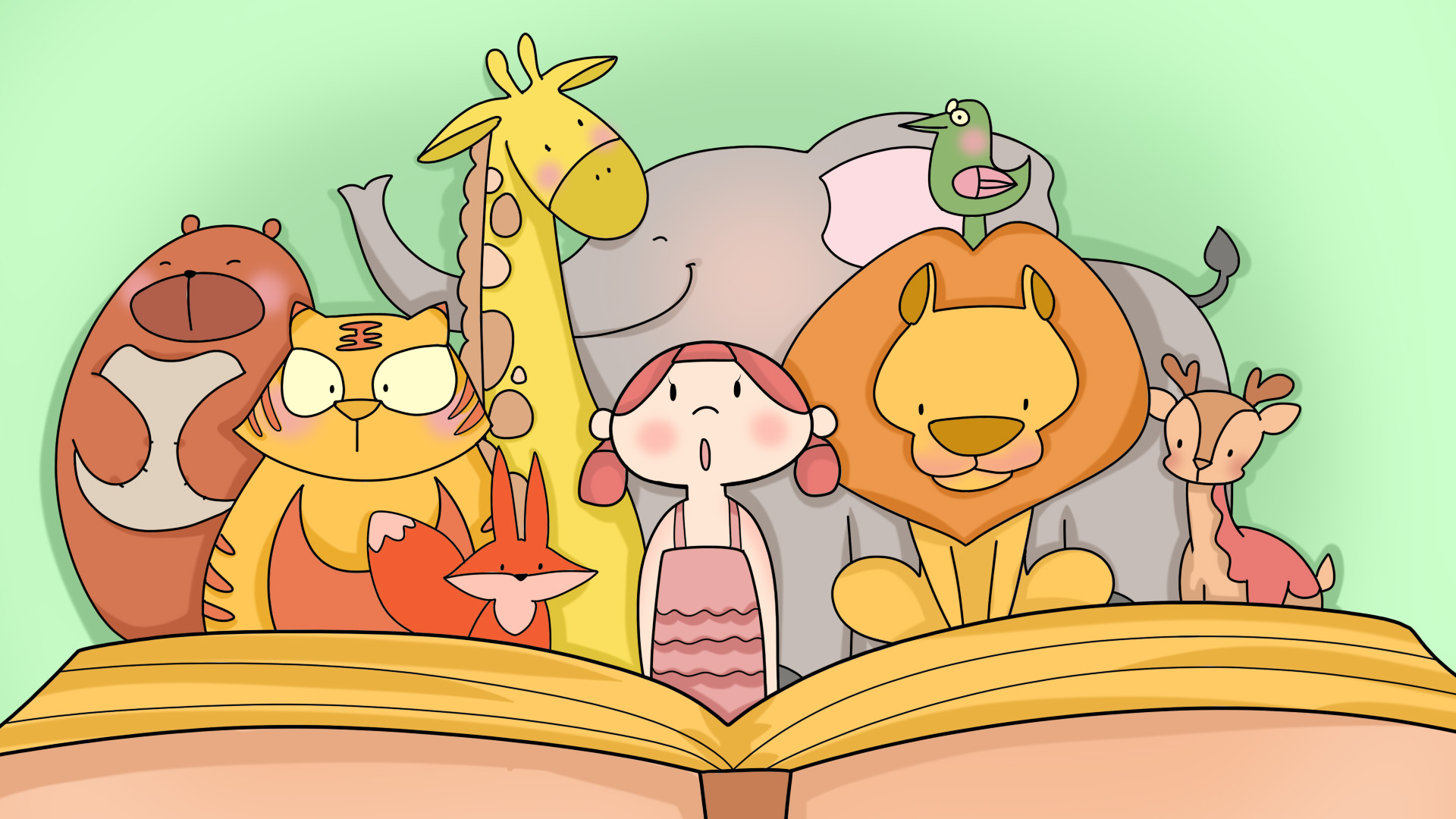 MĂNG NON
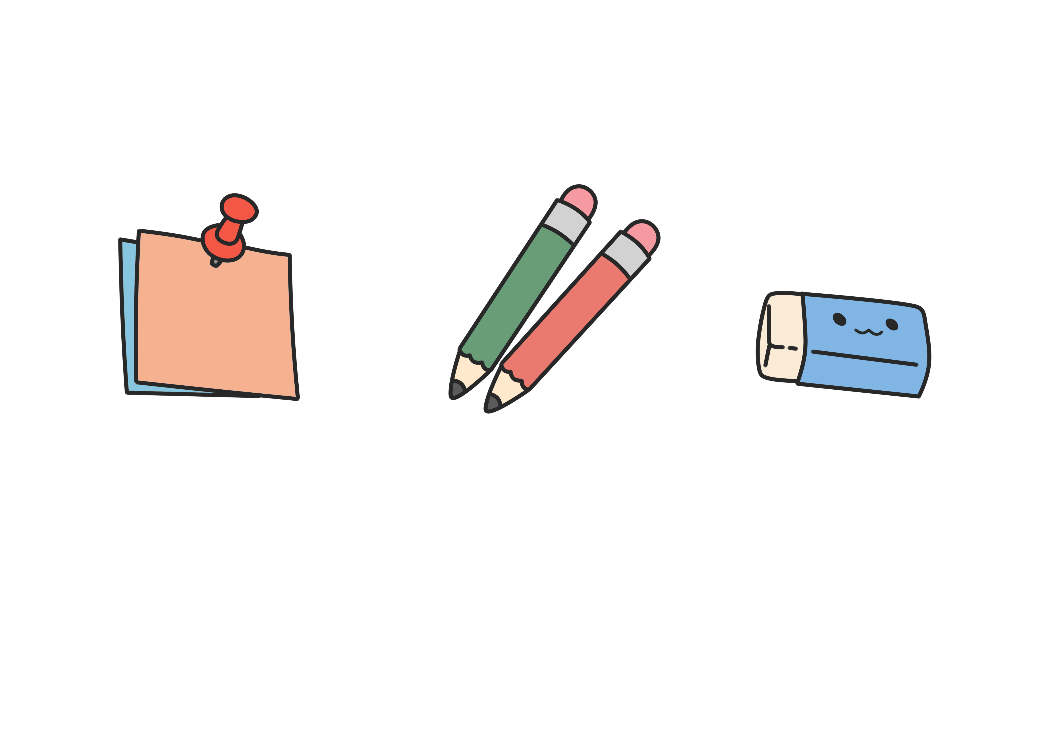 TOÁN 4
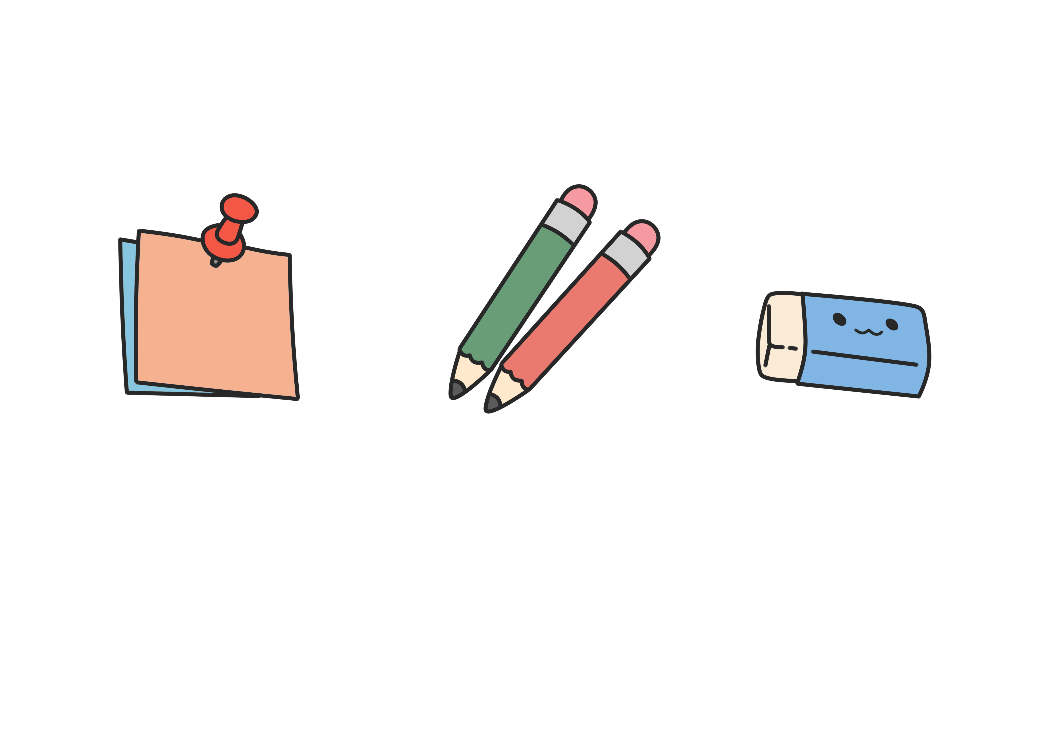 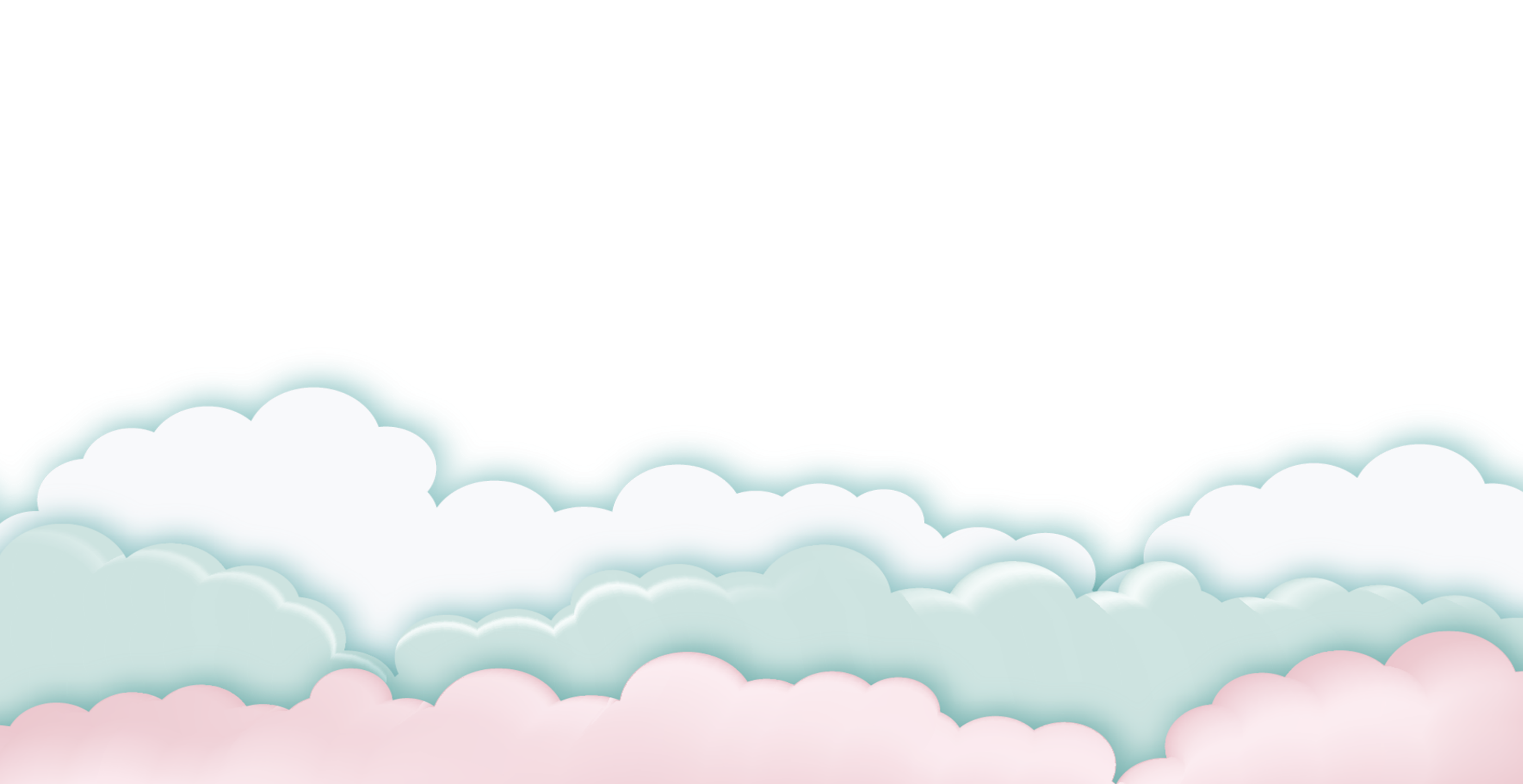 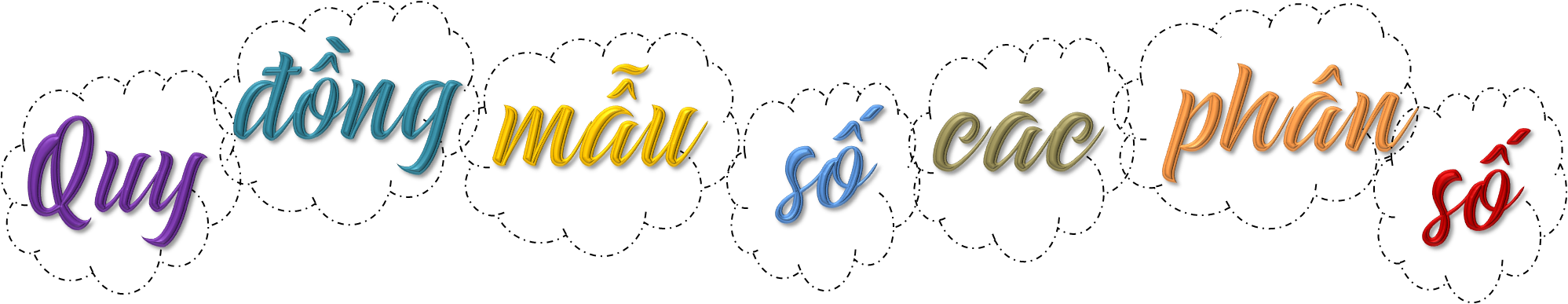 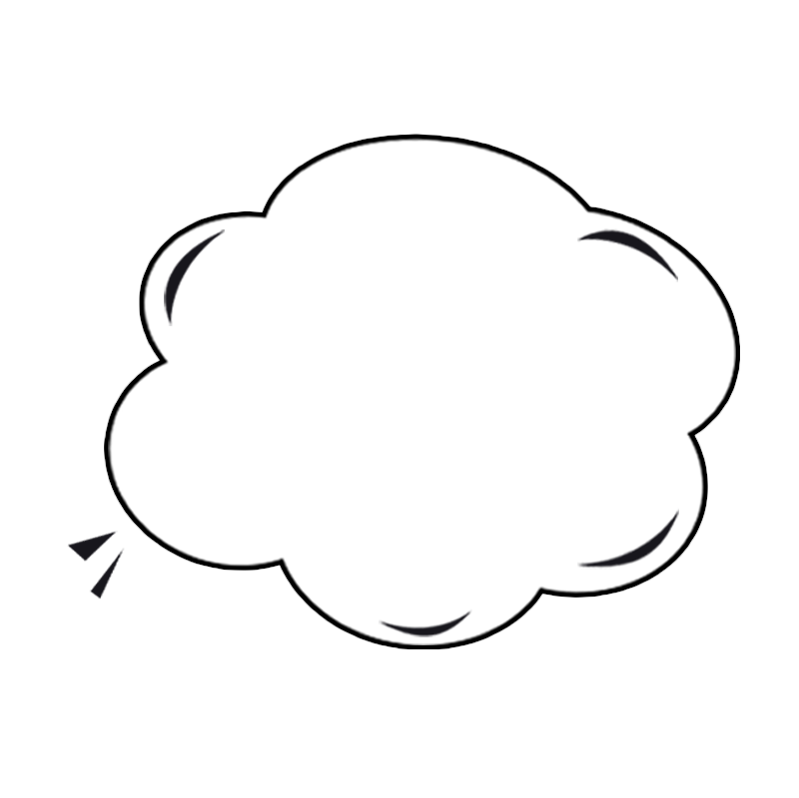 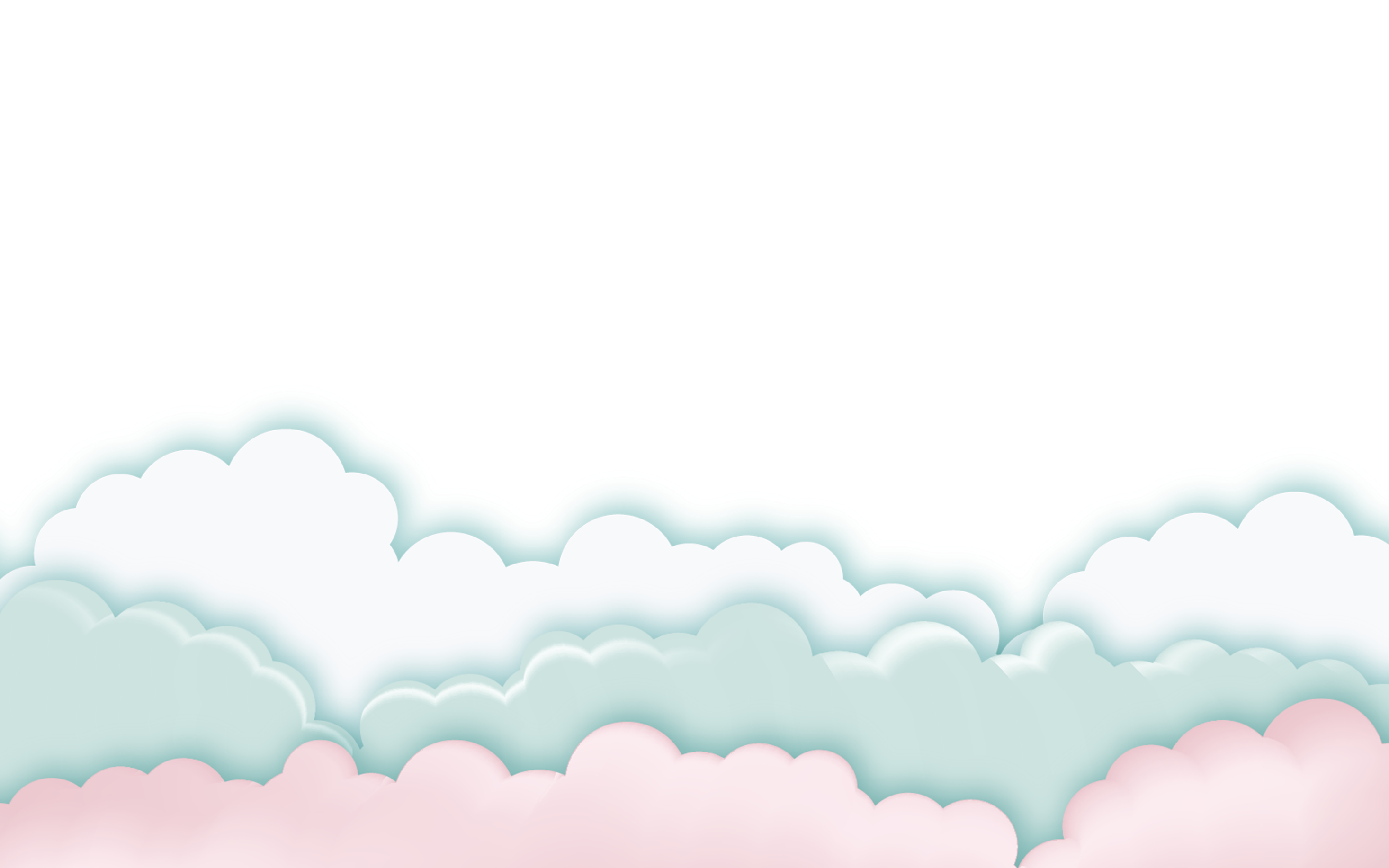 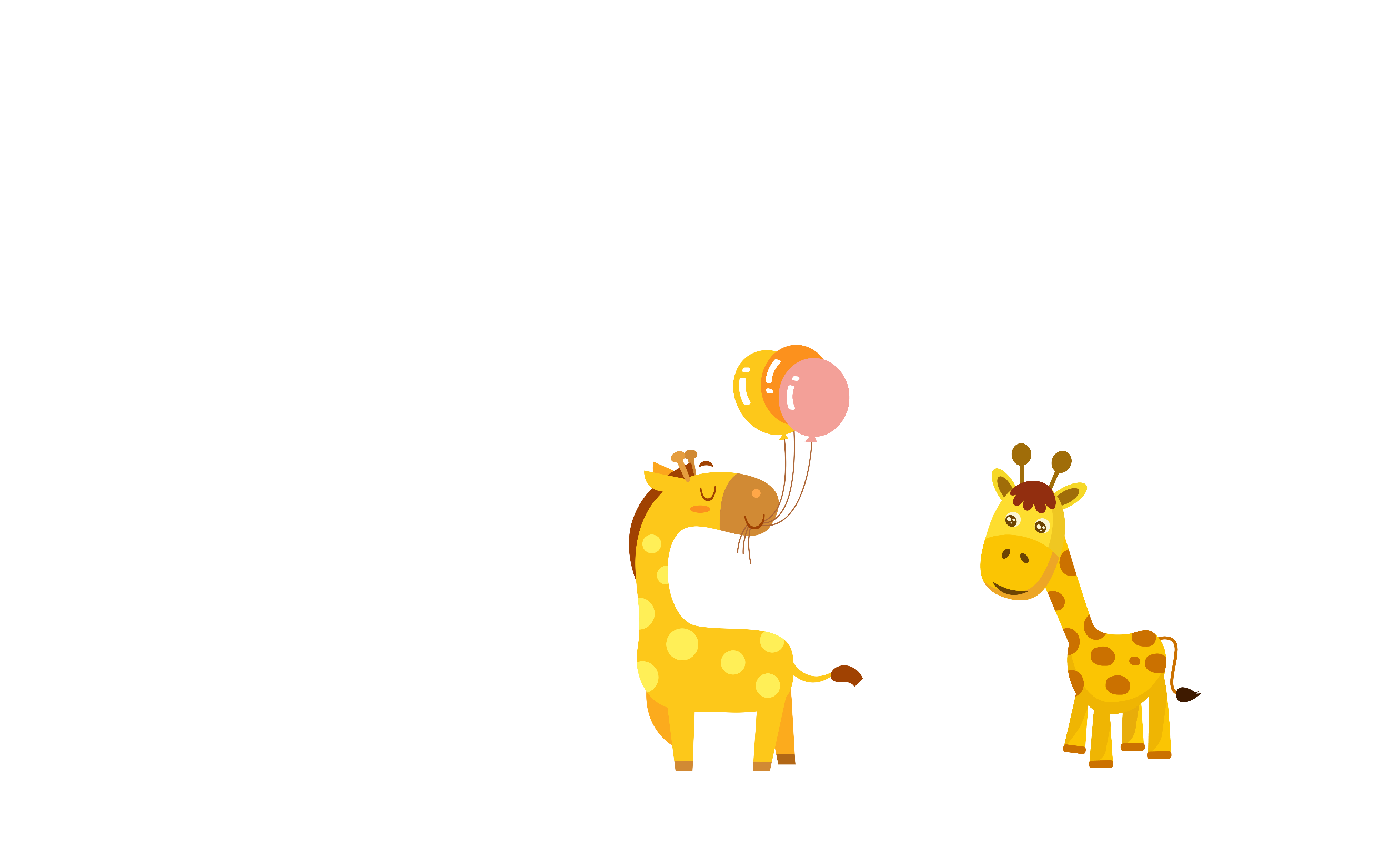 01.
Khởi động
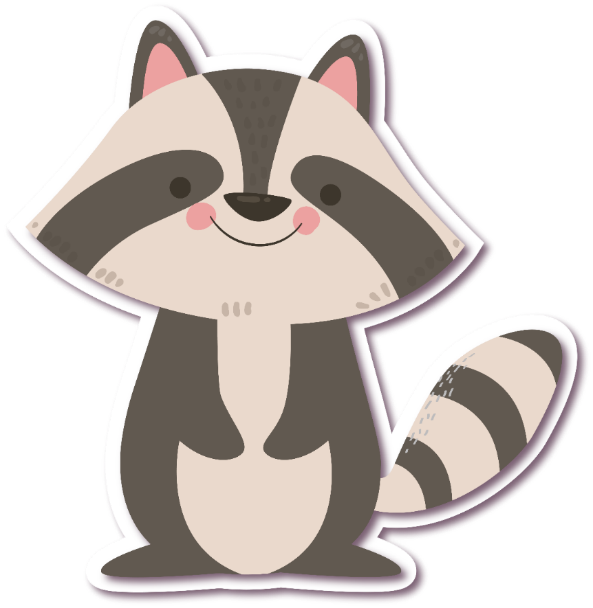 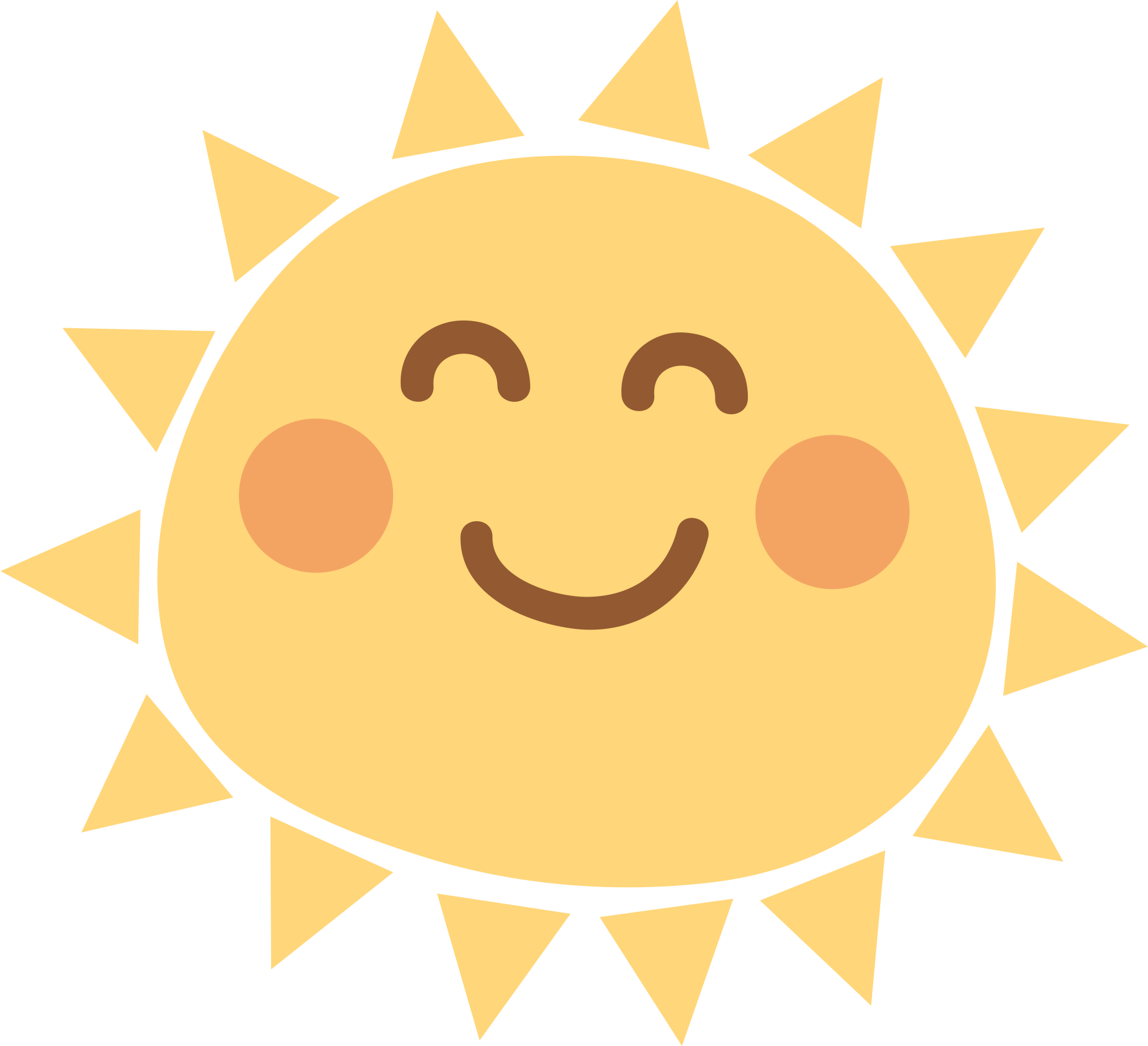 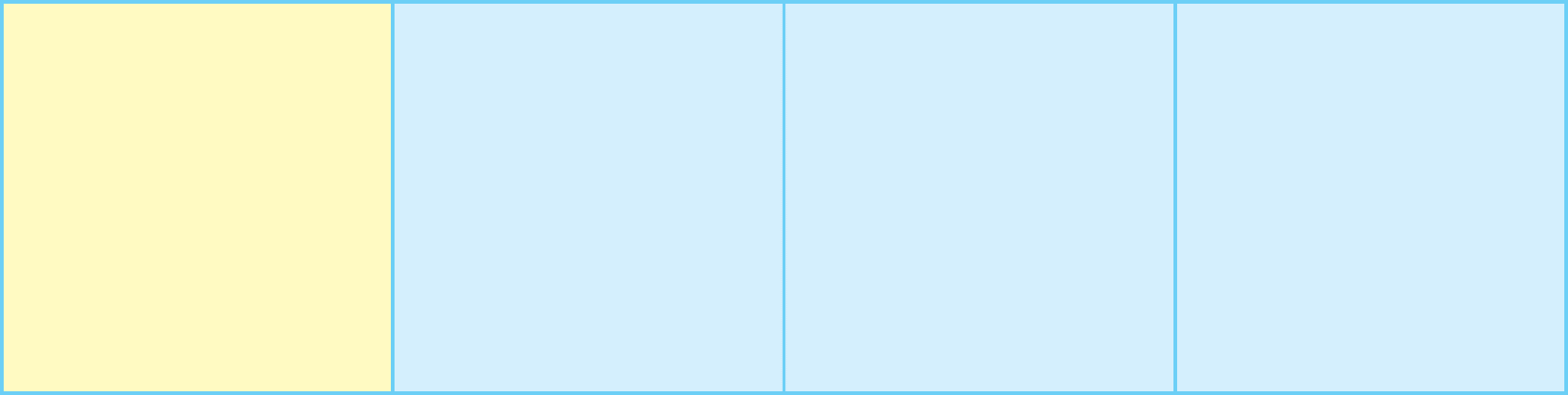 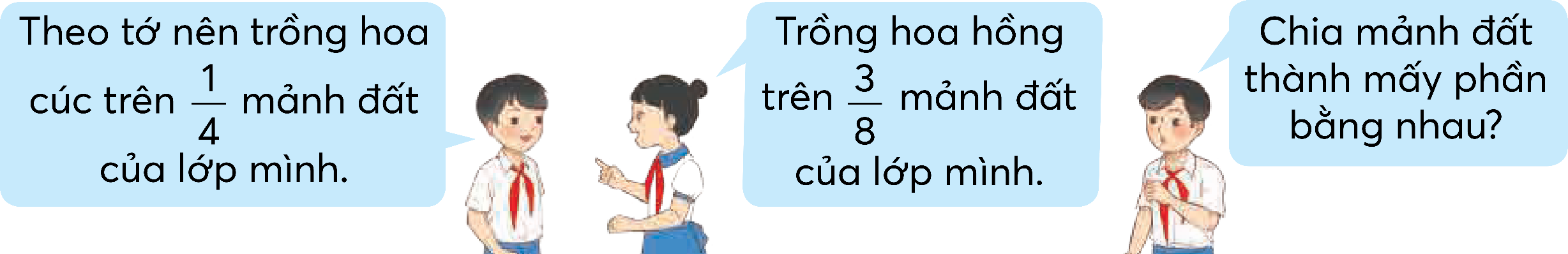 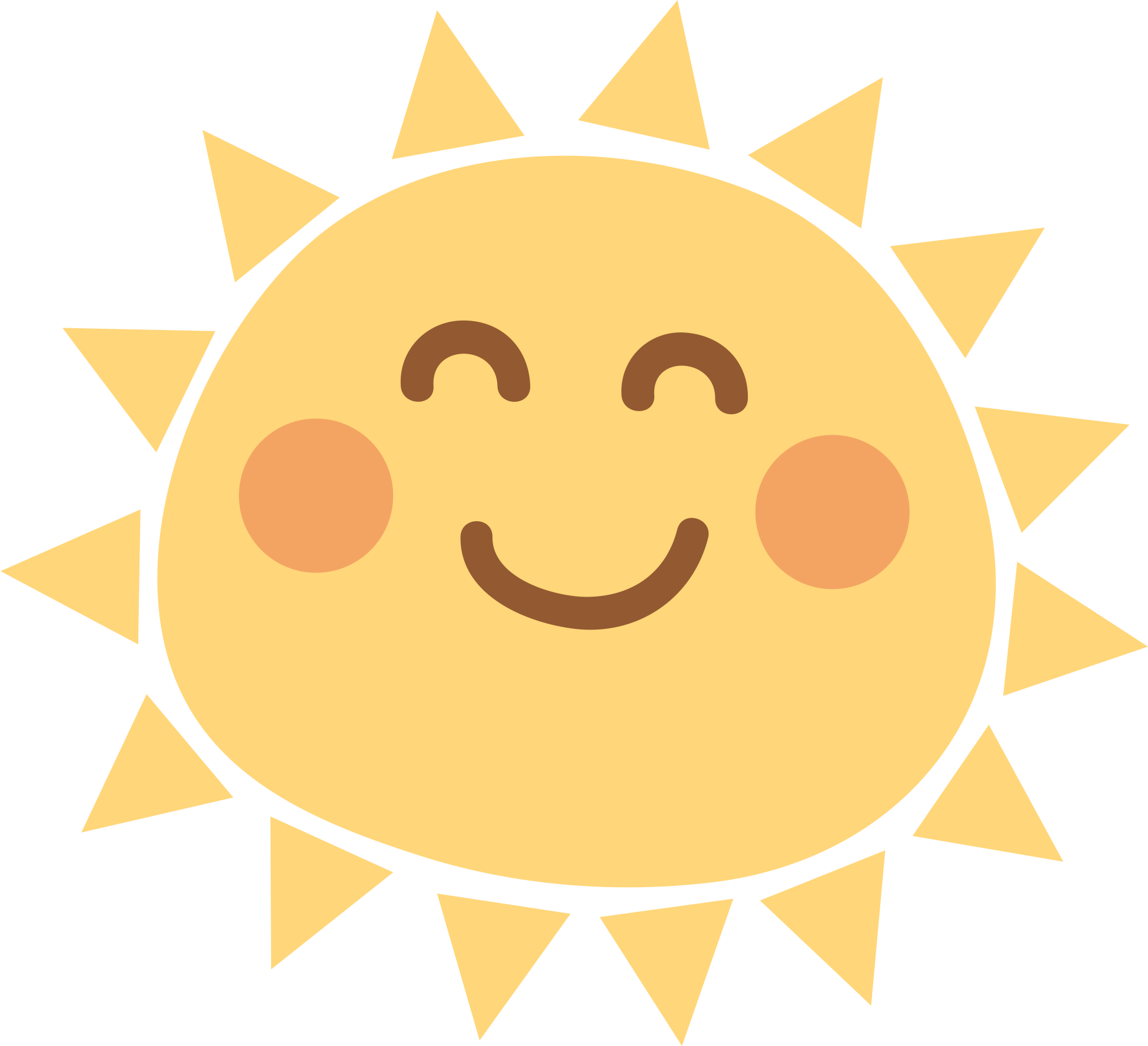 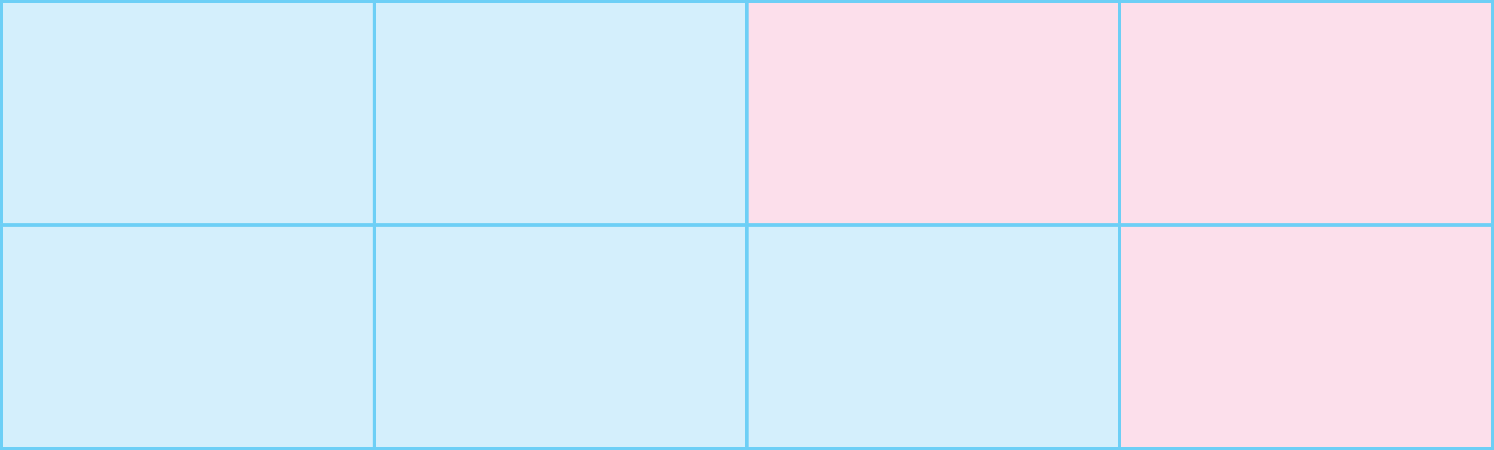 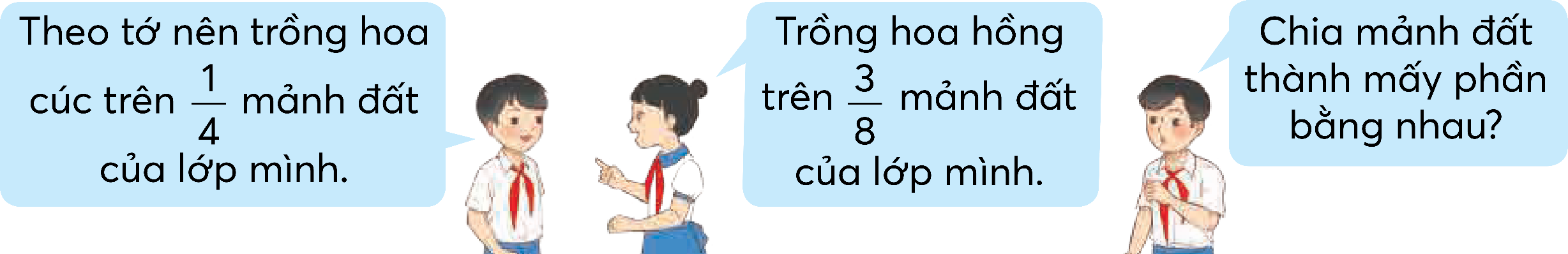 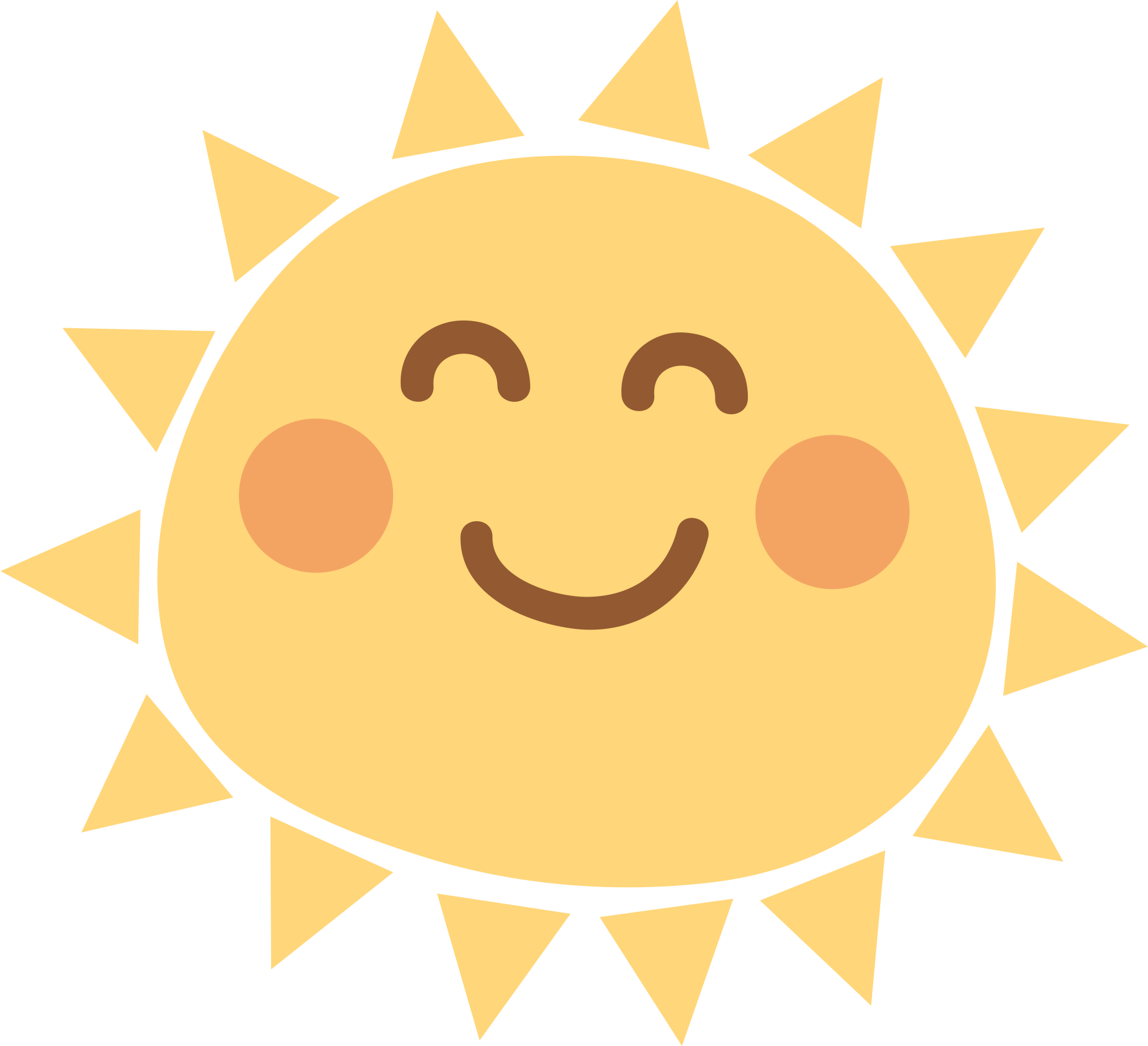 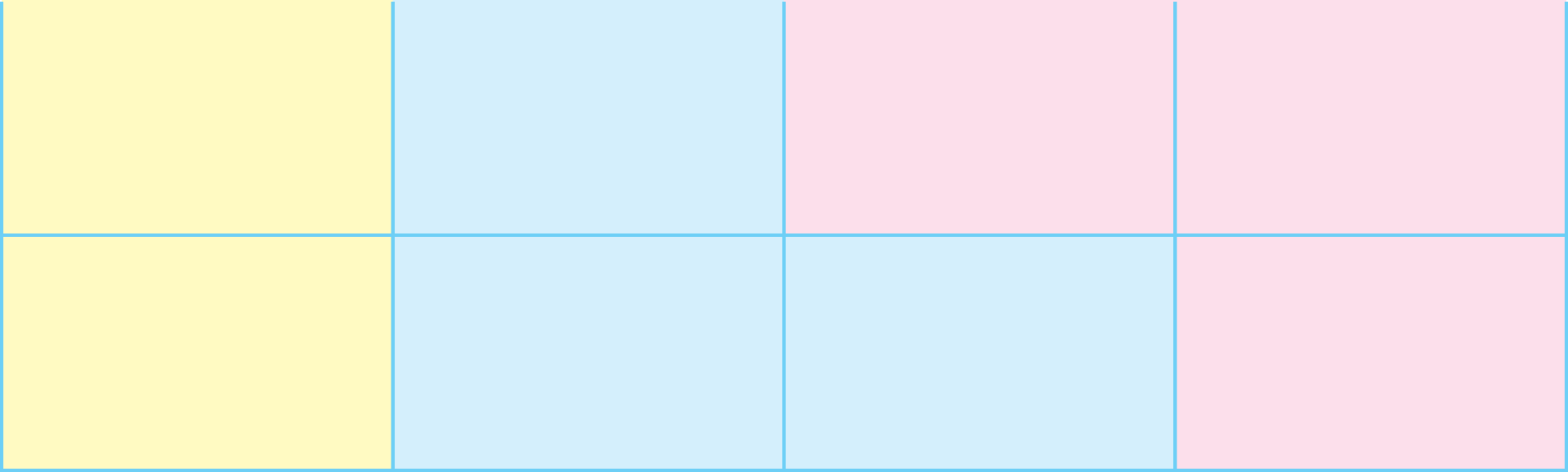 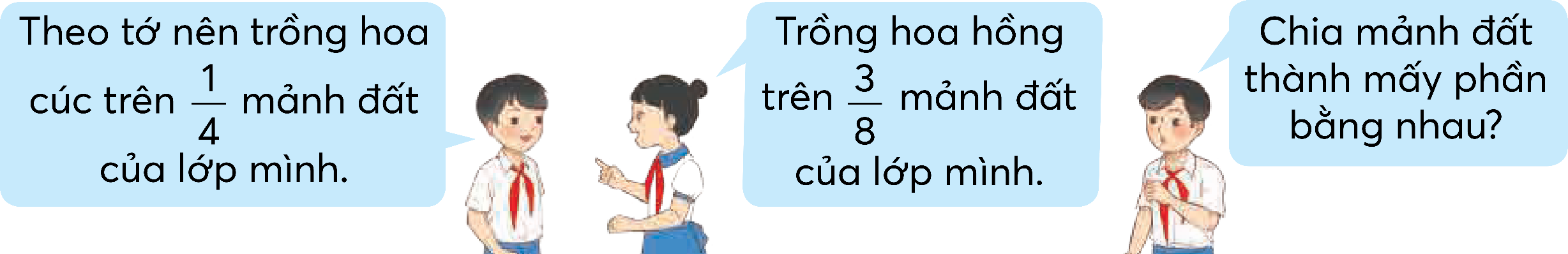 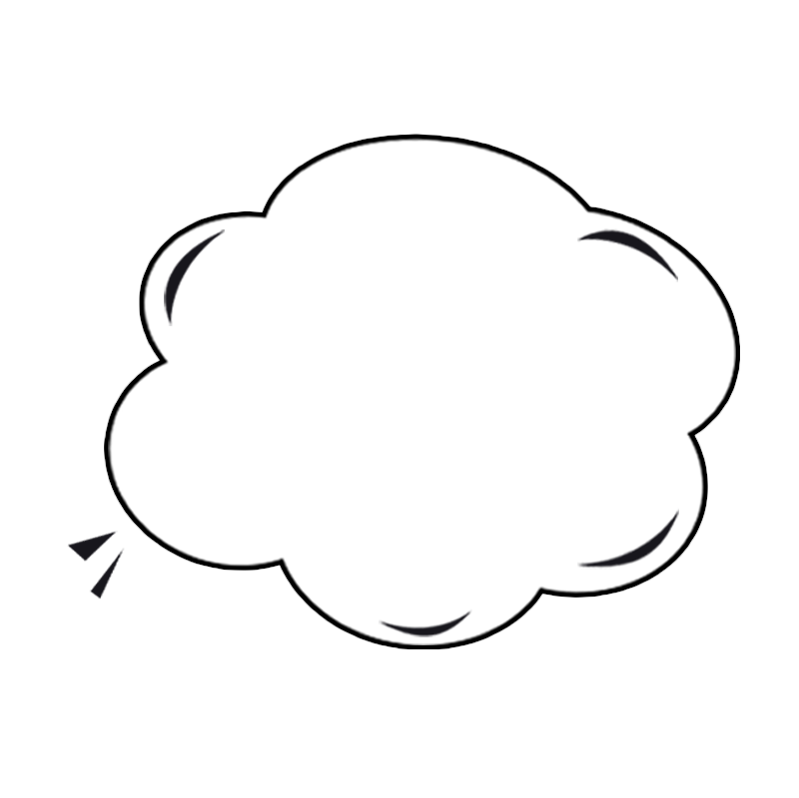 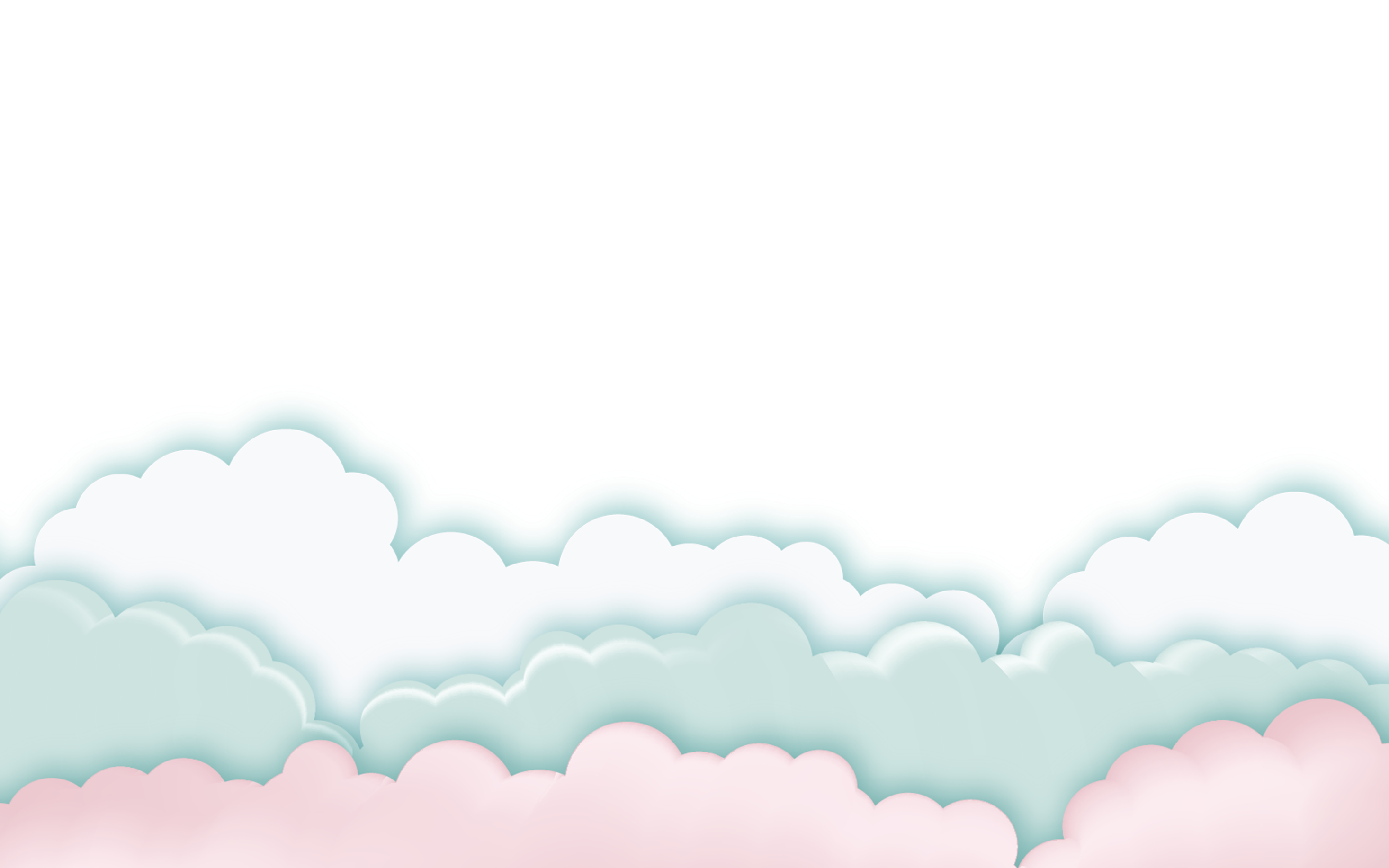 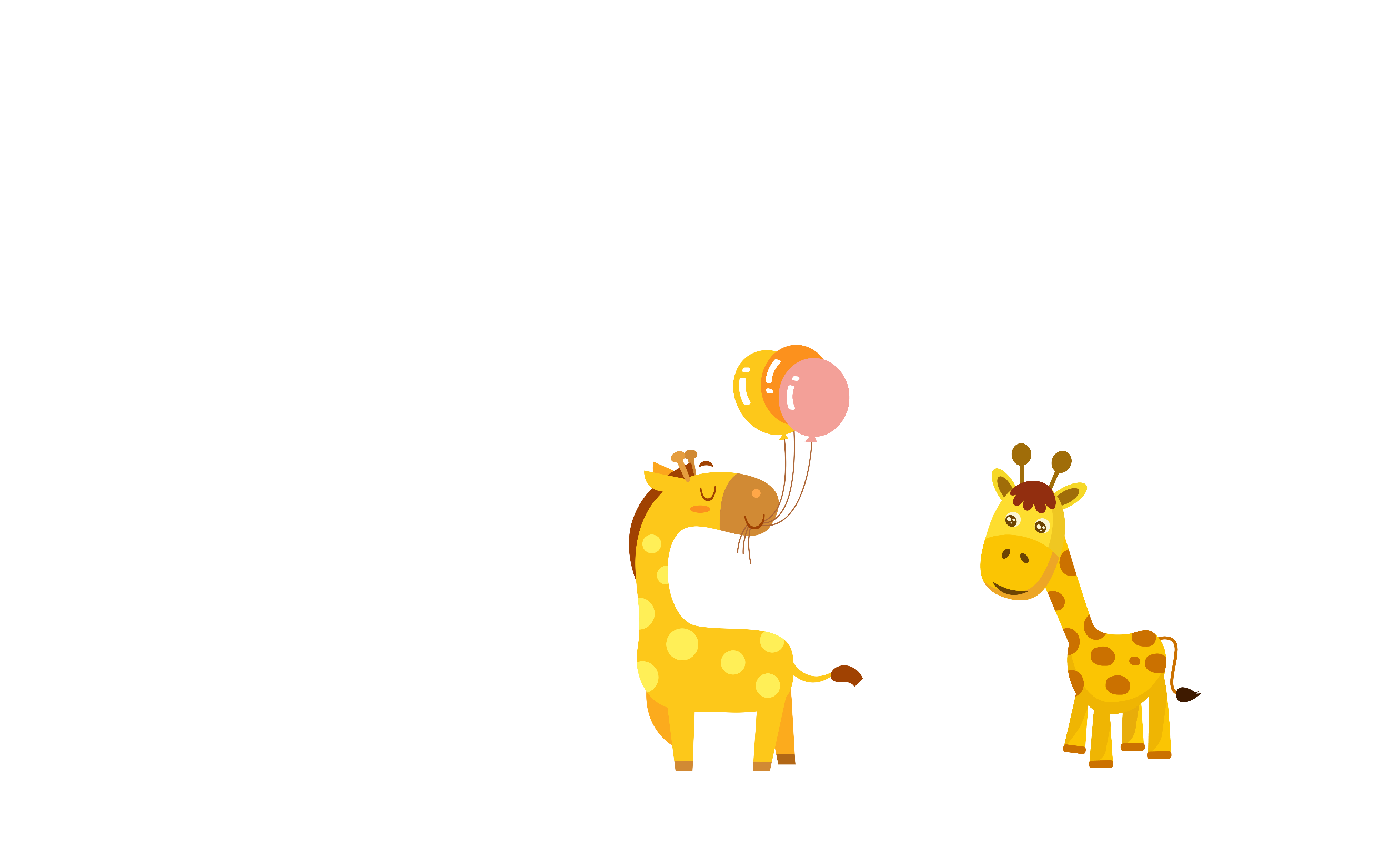 02.
Khám phá
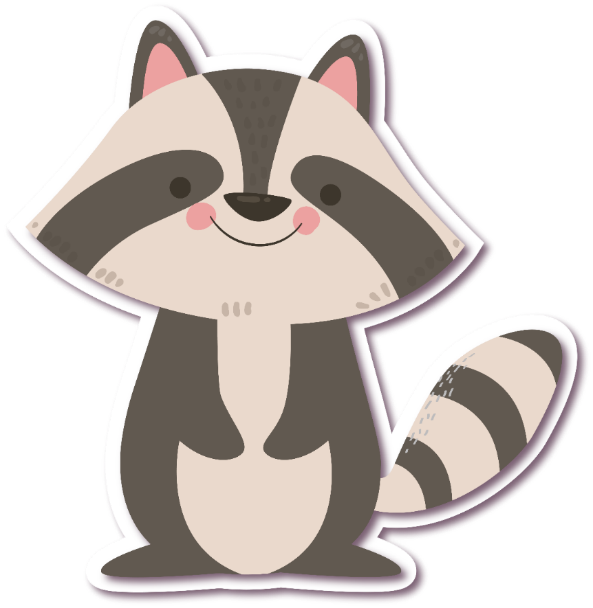 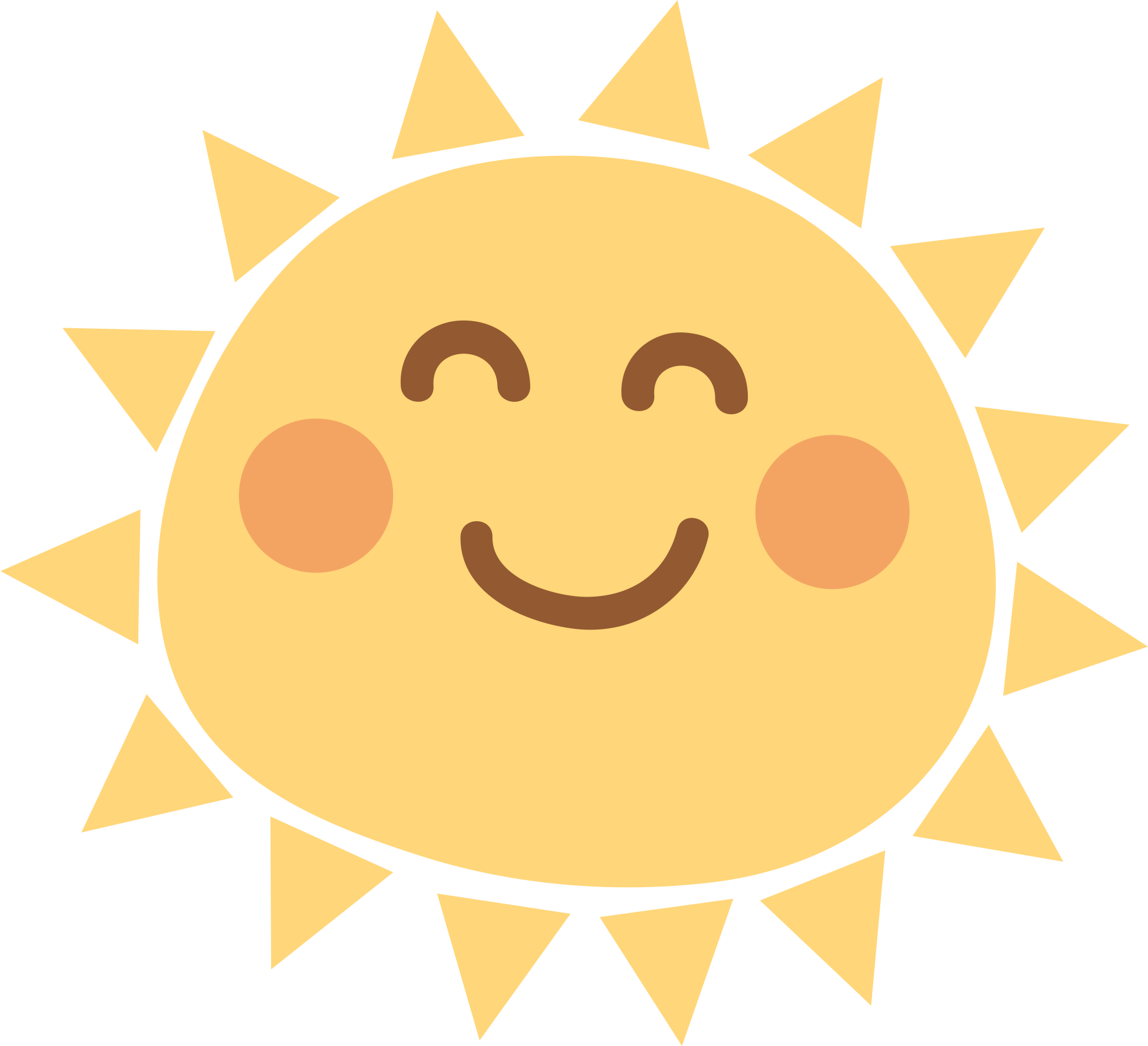 Ví dụ 1:
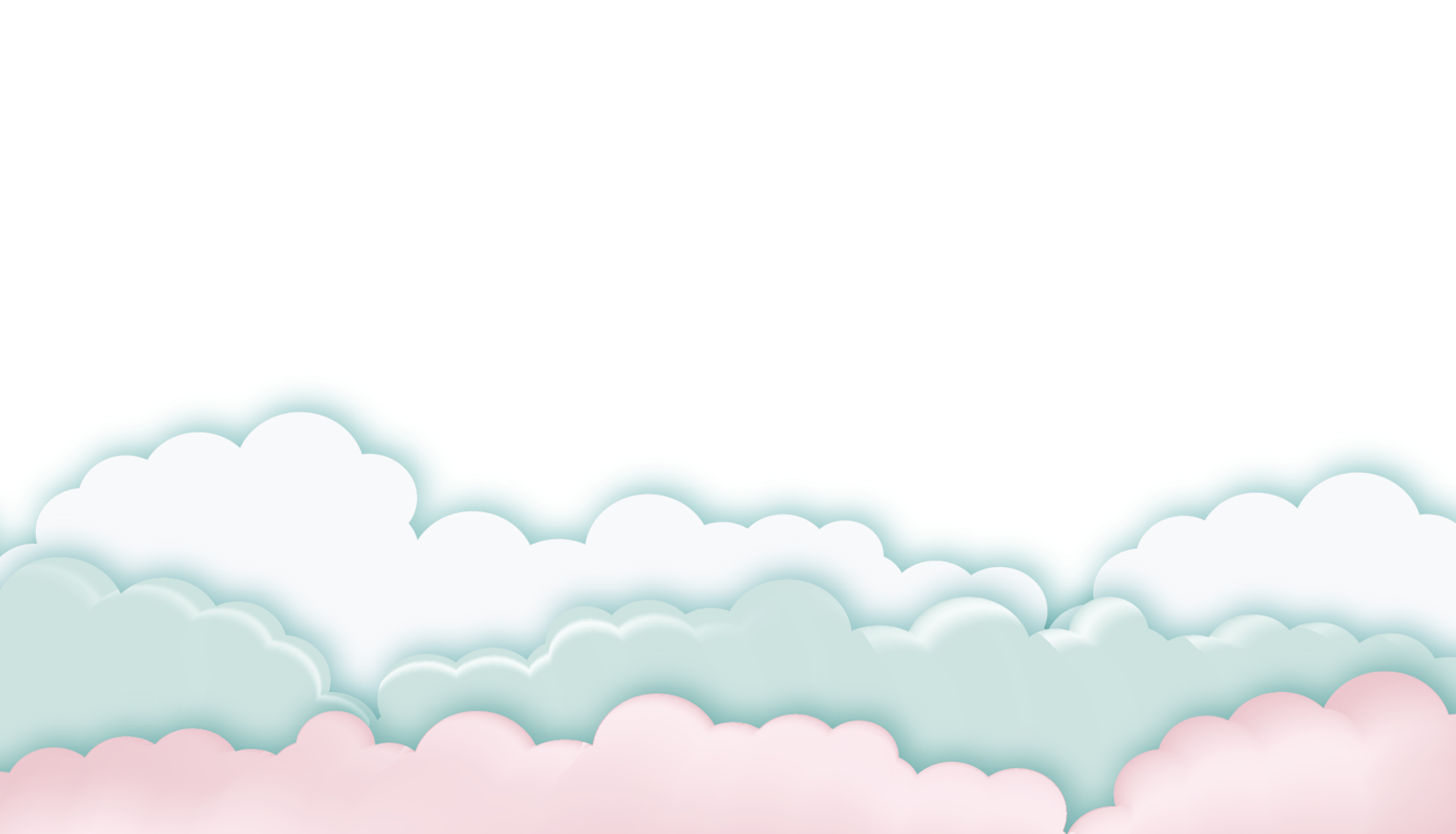 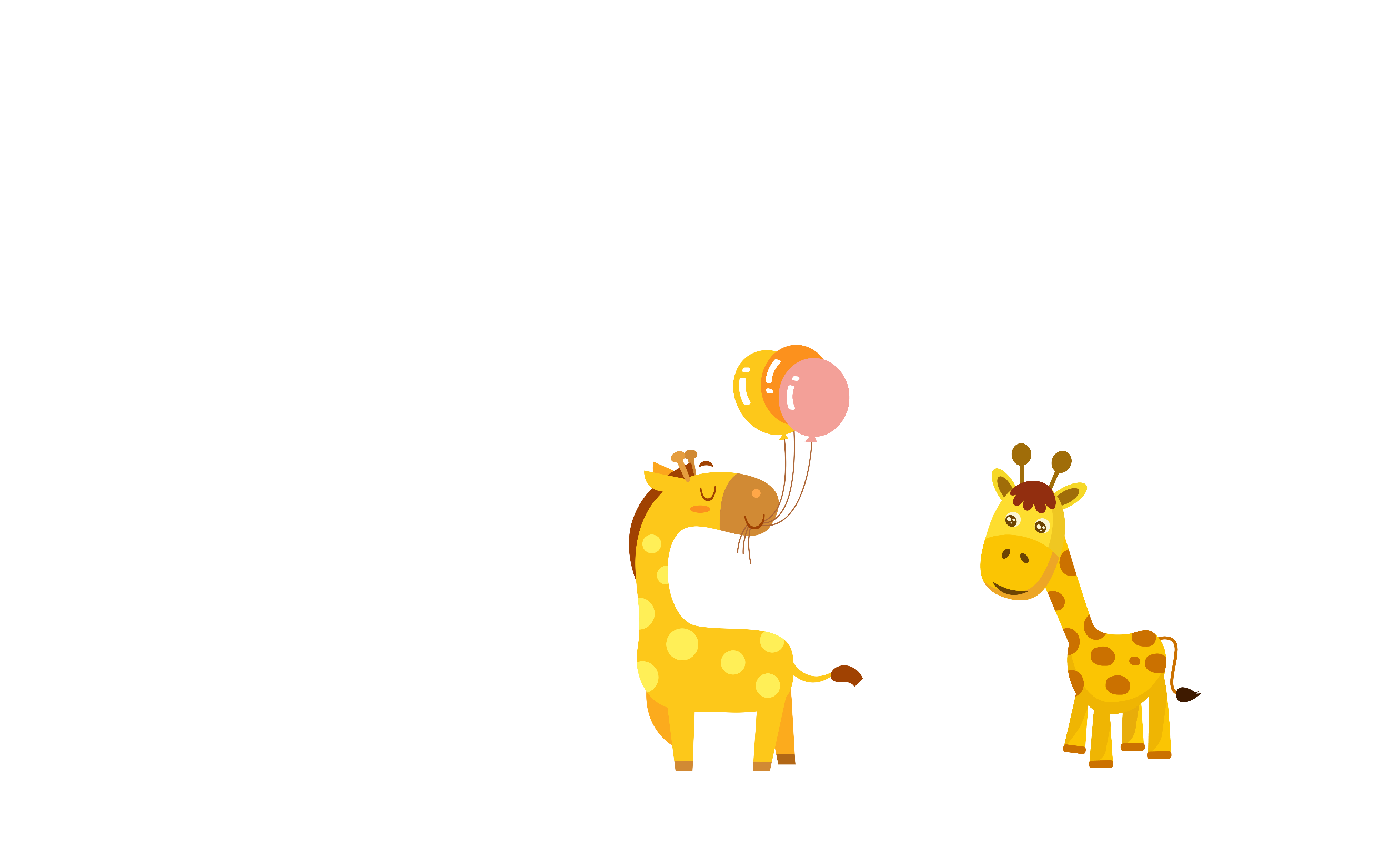 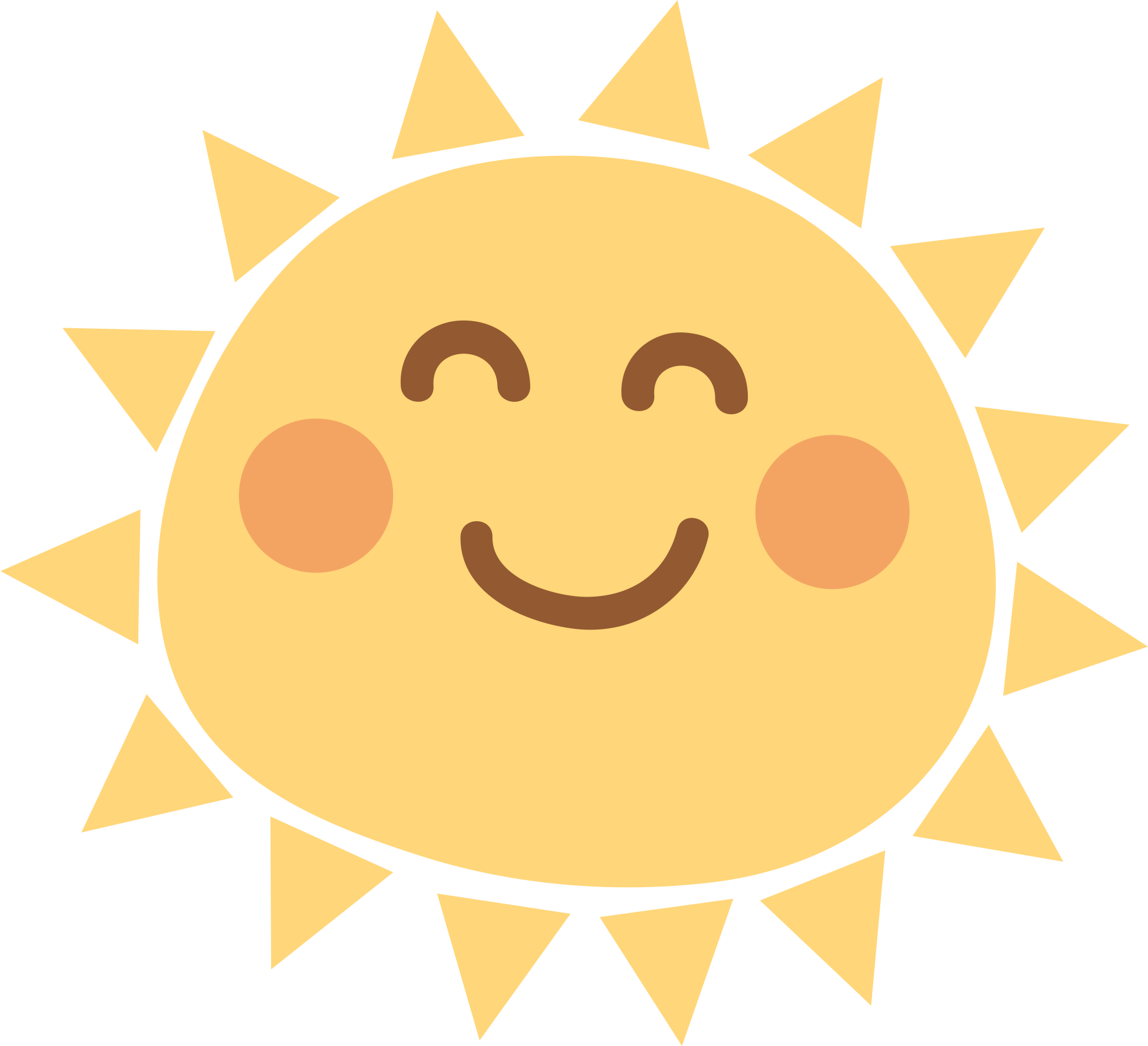 Ví dụ:
Ta thấy:
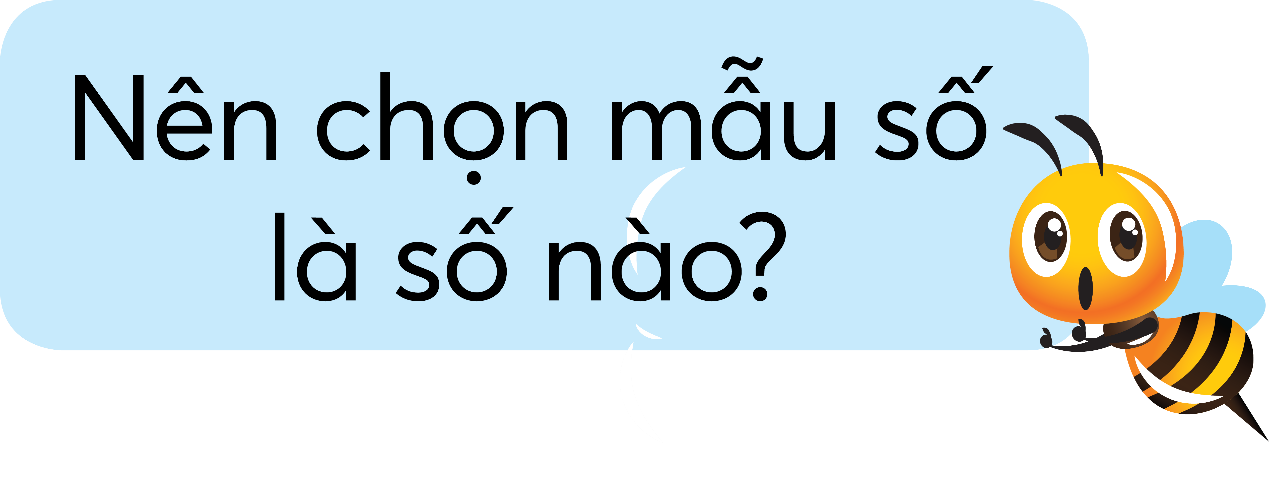 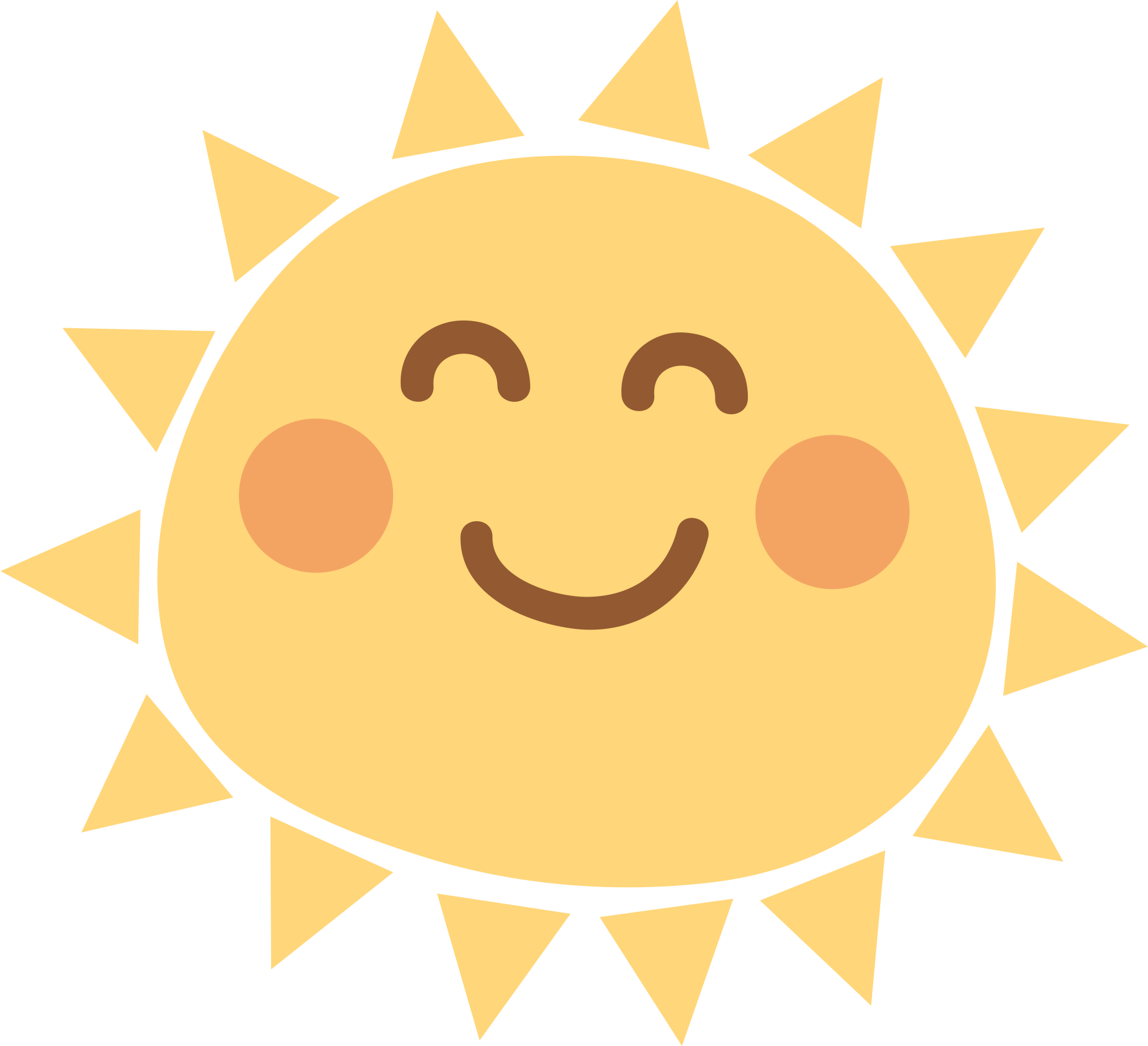 Hai phân số  và  đã được quy đồng mẫu số thành hai phân số     và    .  
8 gọi là mẫu số chung của hai phân số      và
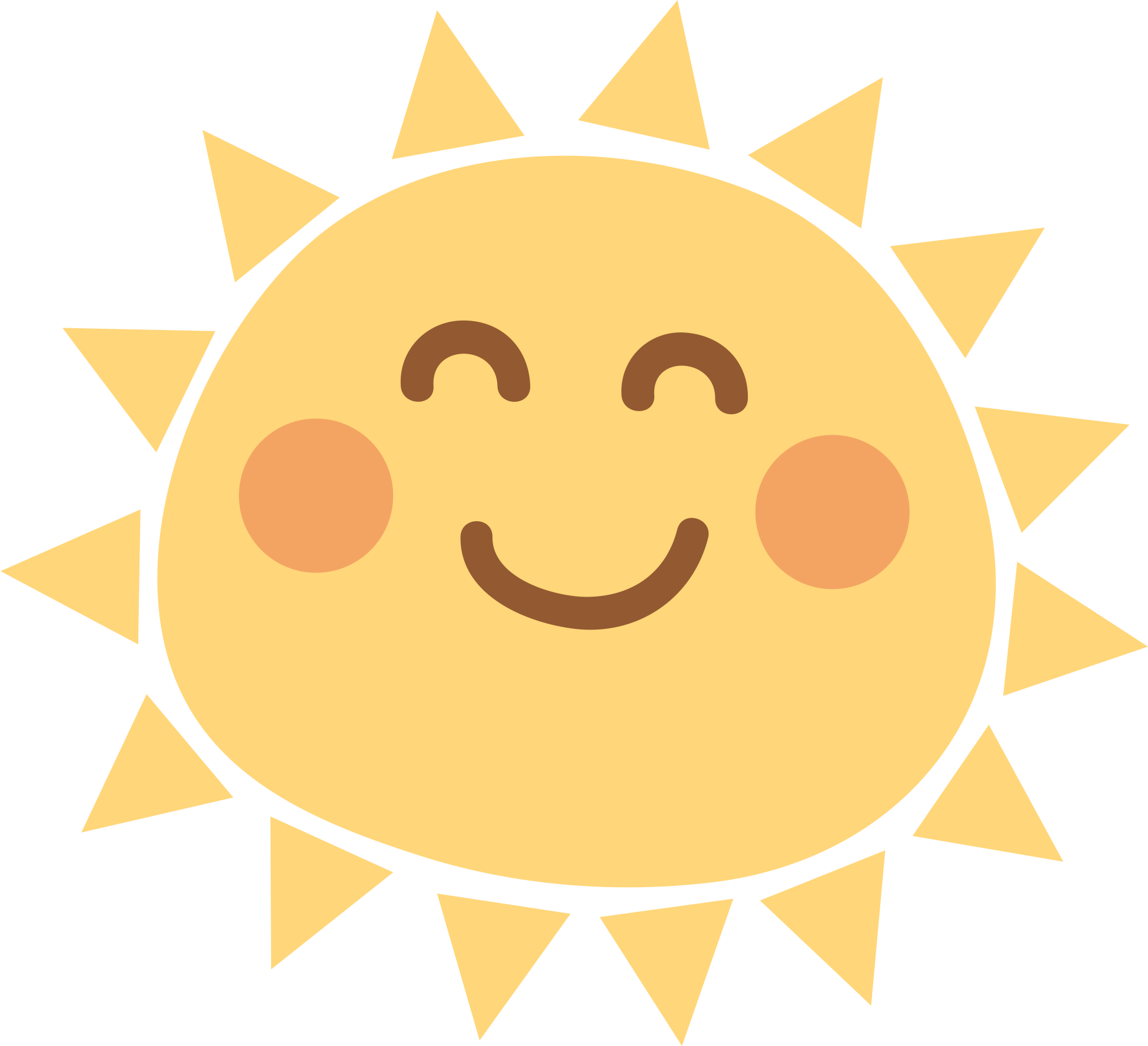 Ví dụ 2:
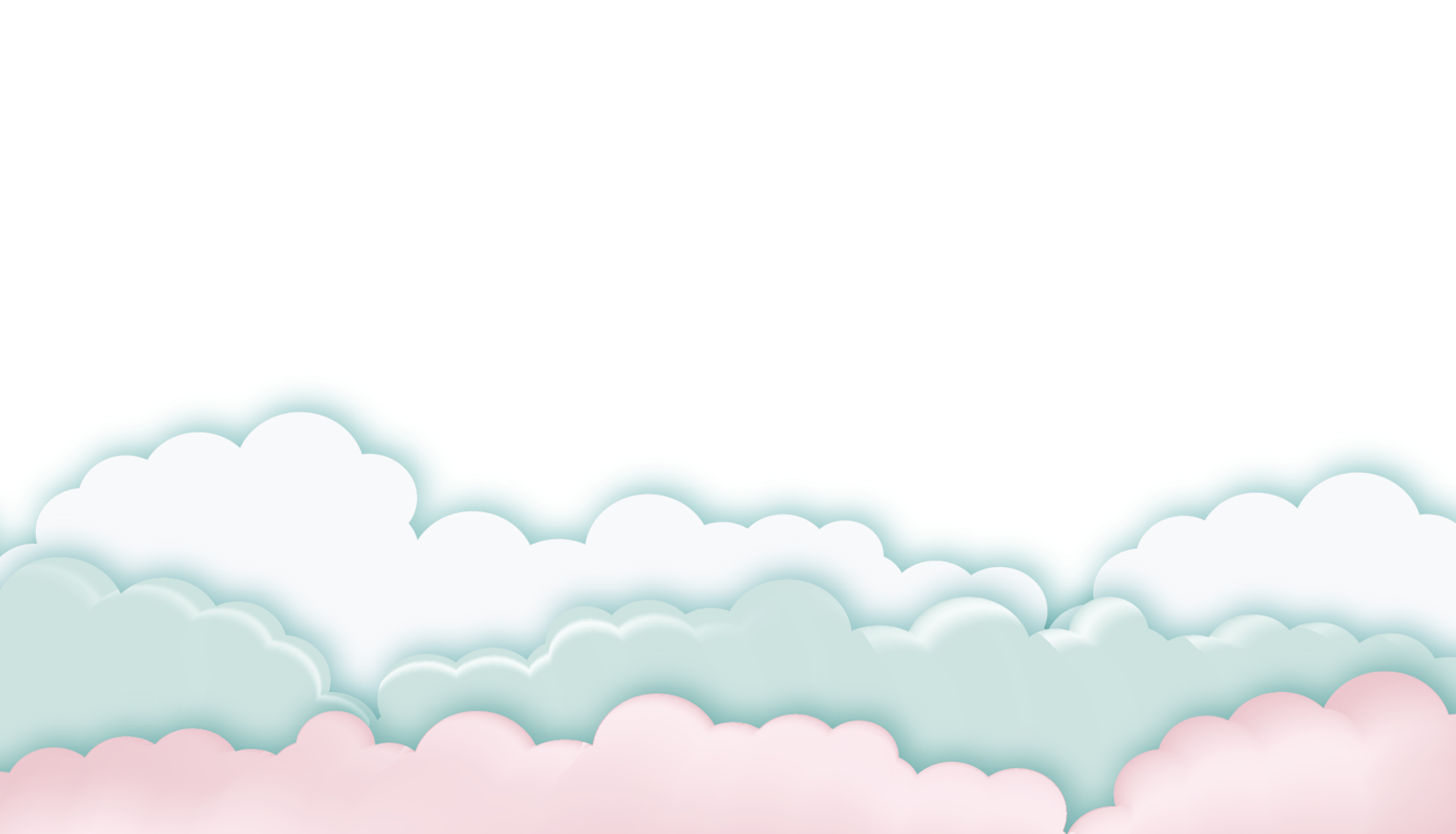 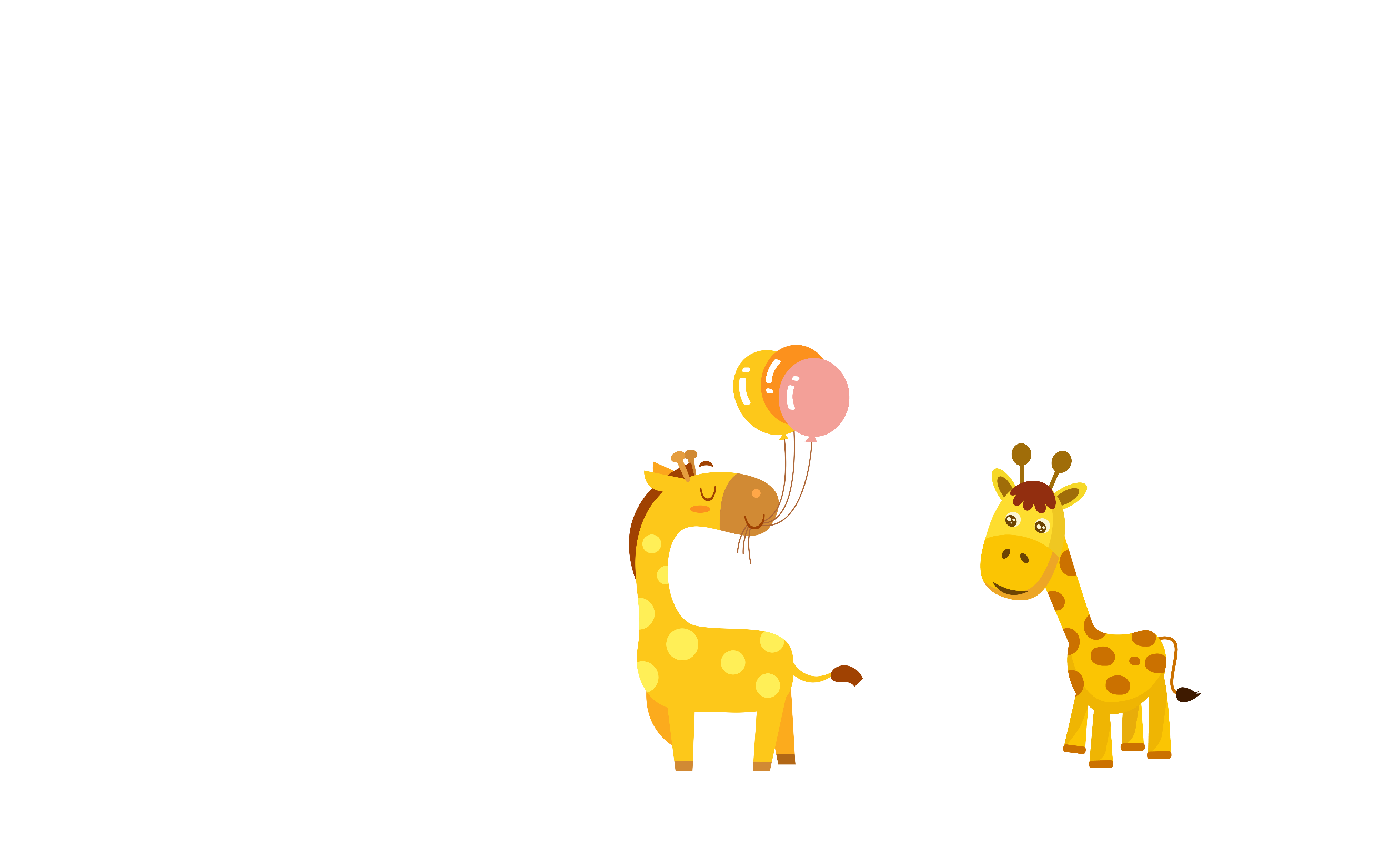 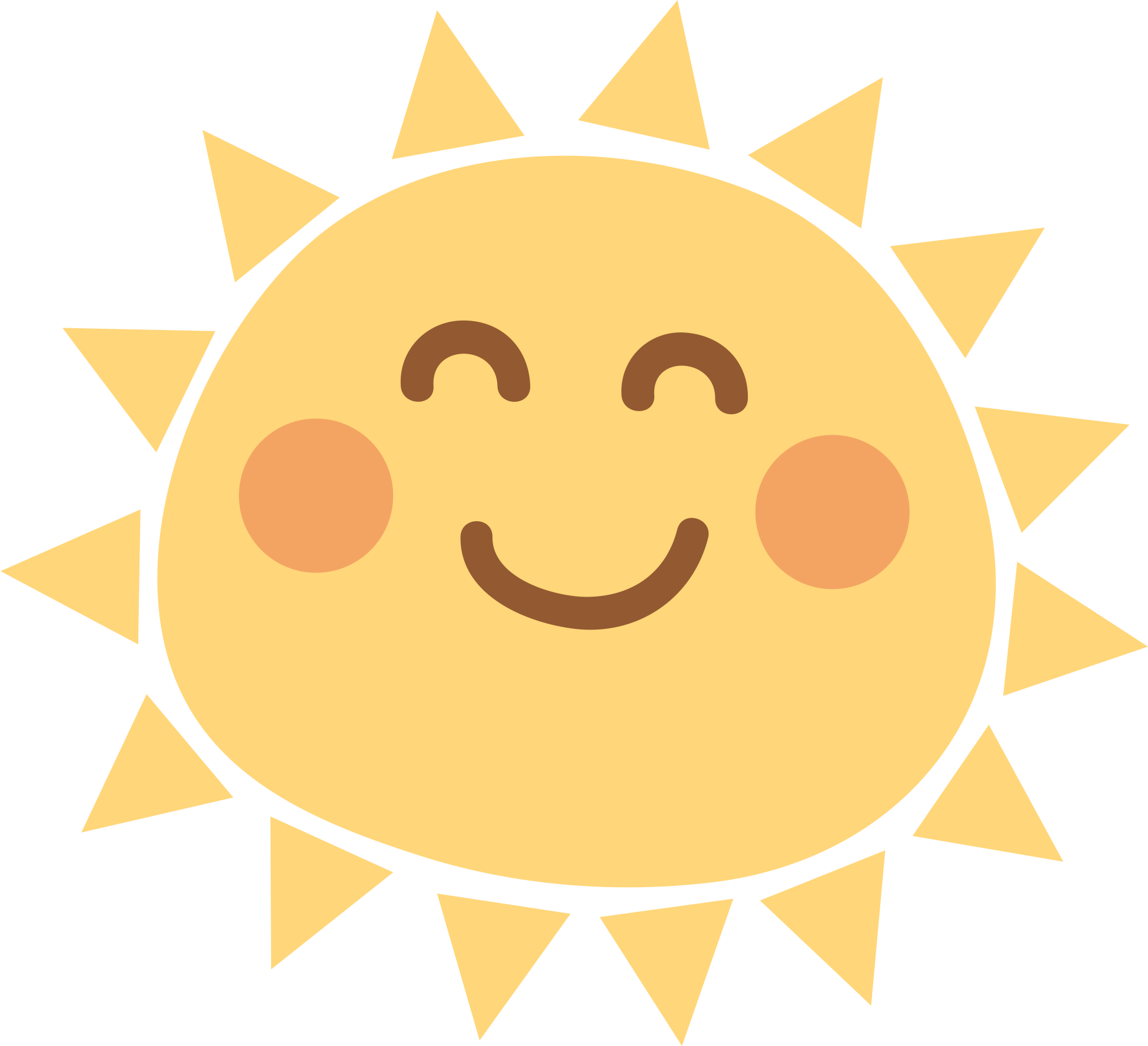 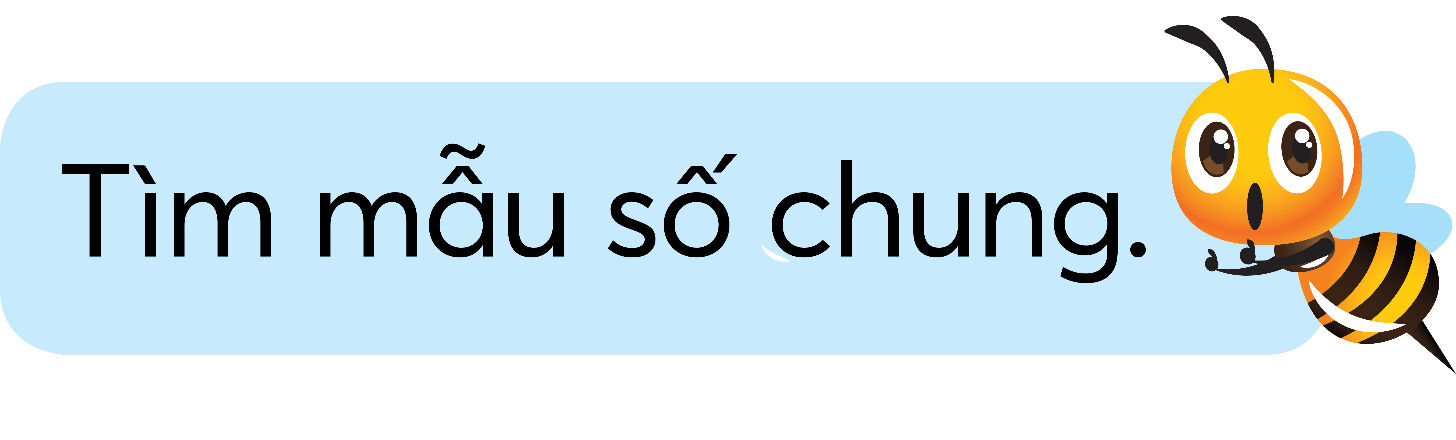 và
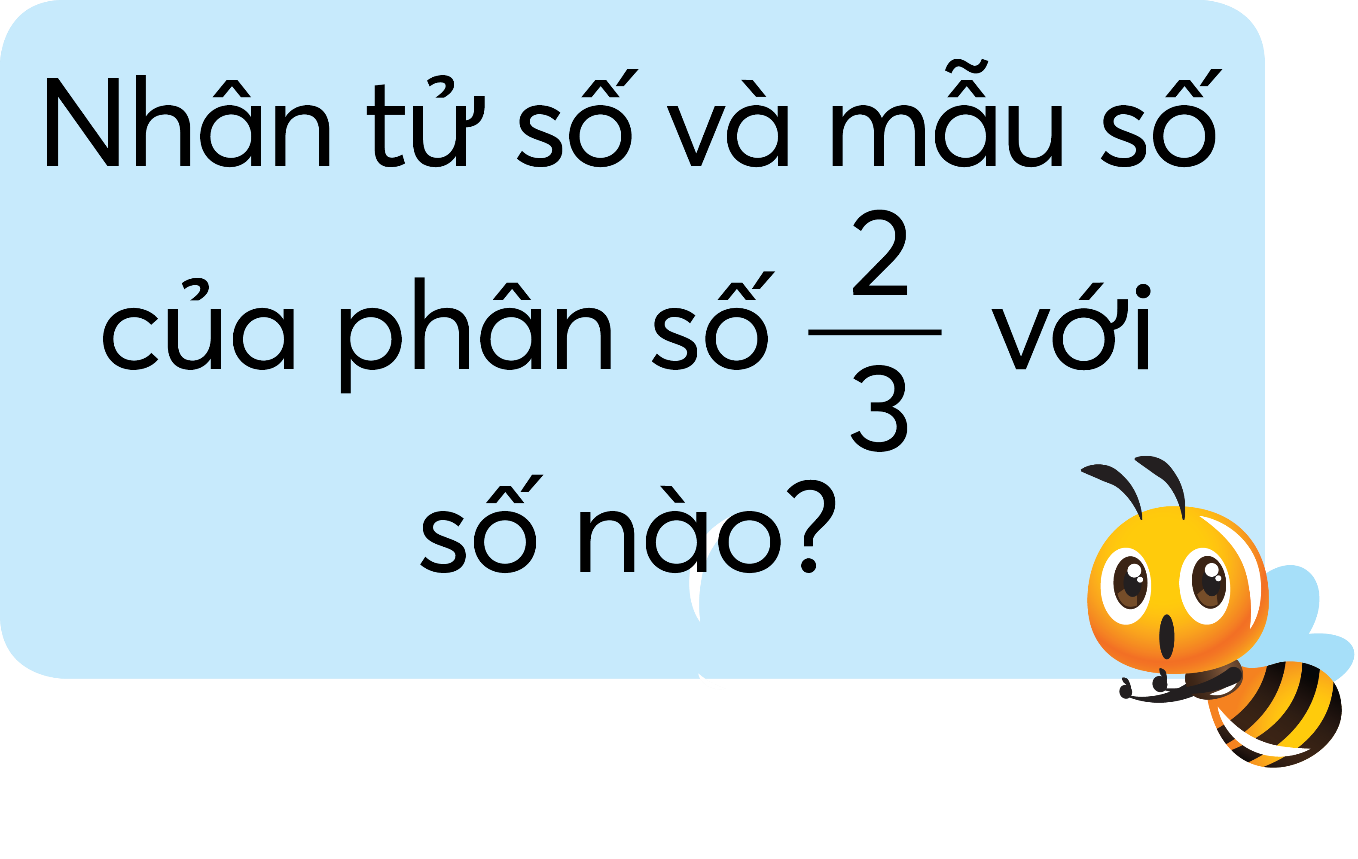 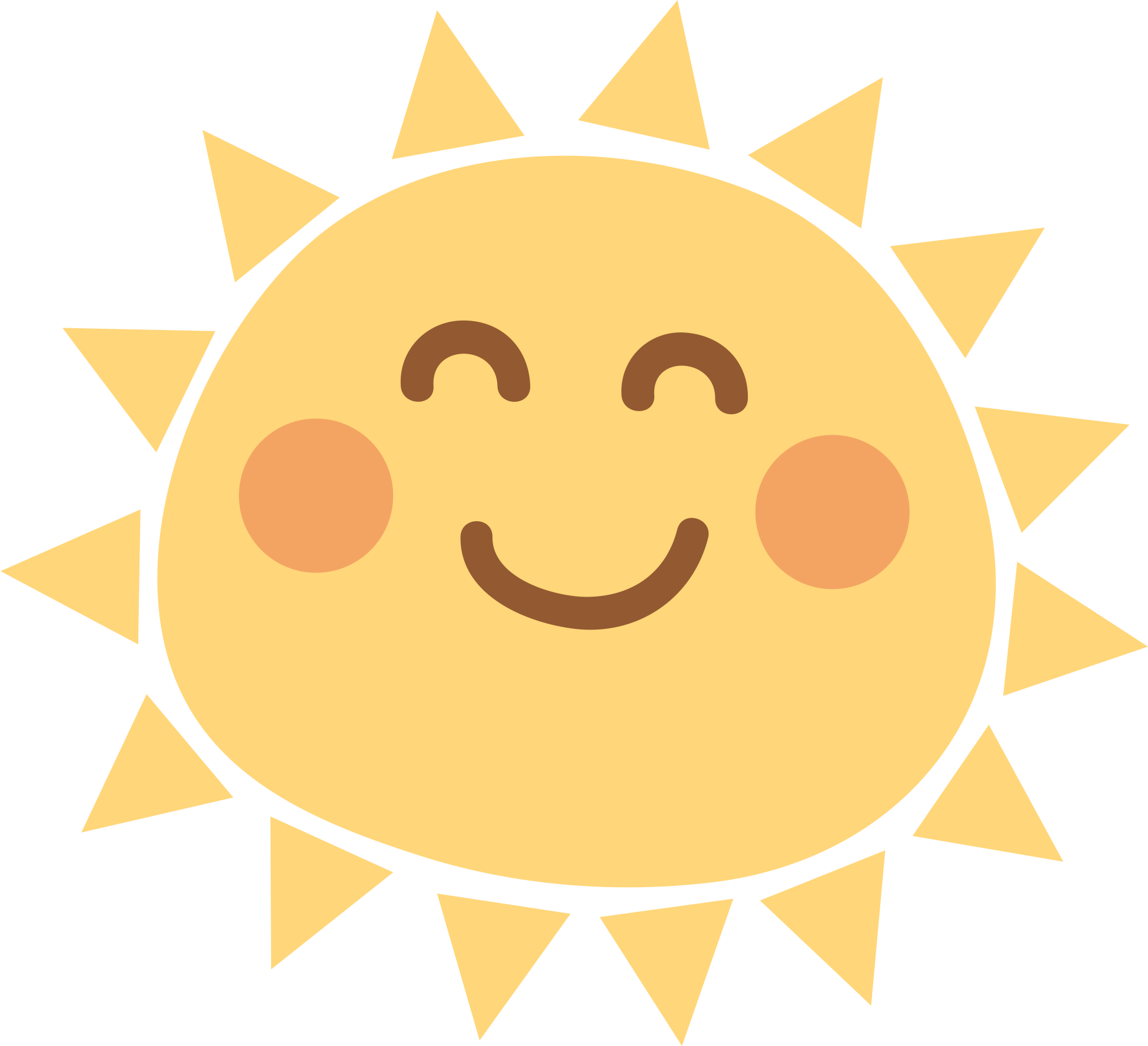 và
12  gọi là mẫu số chung của hai phân số        và
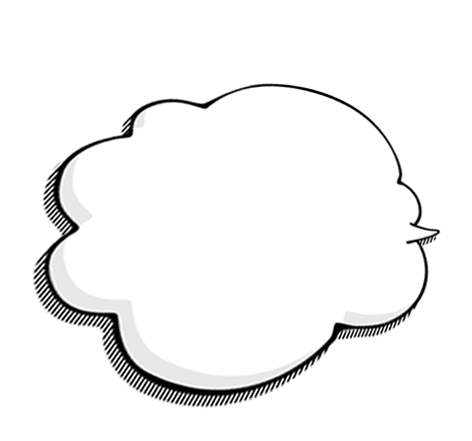 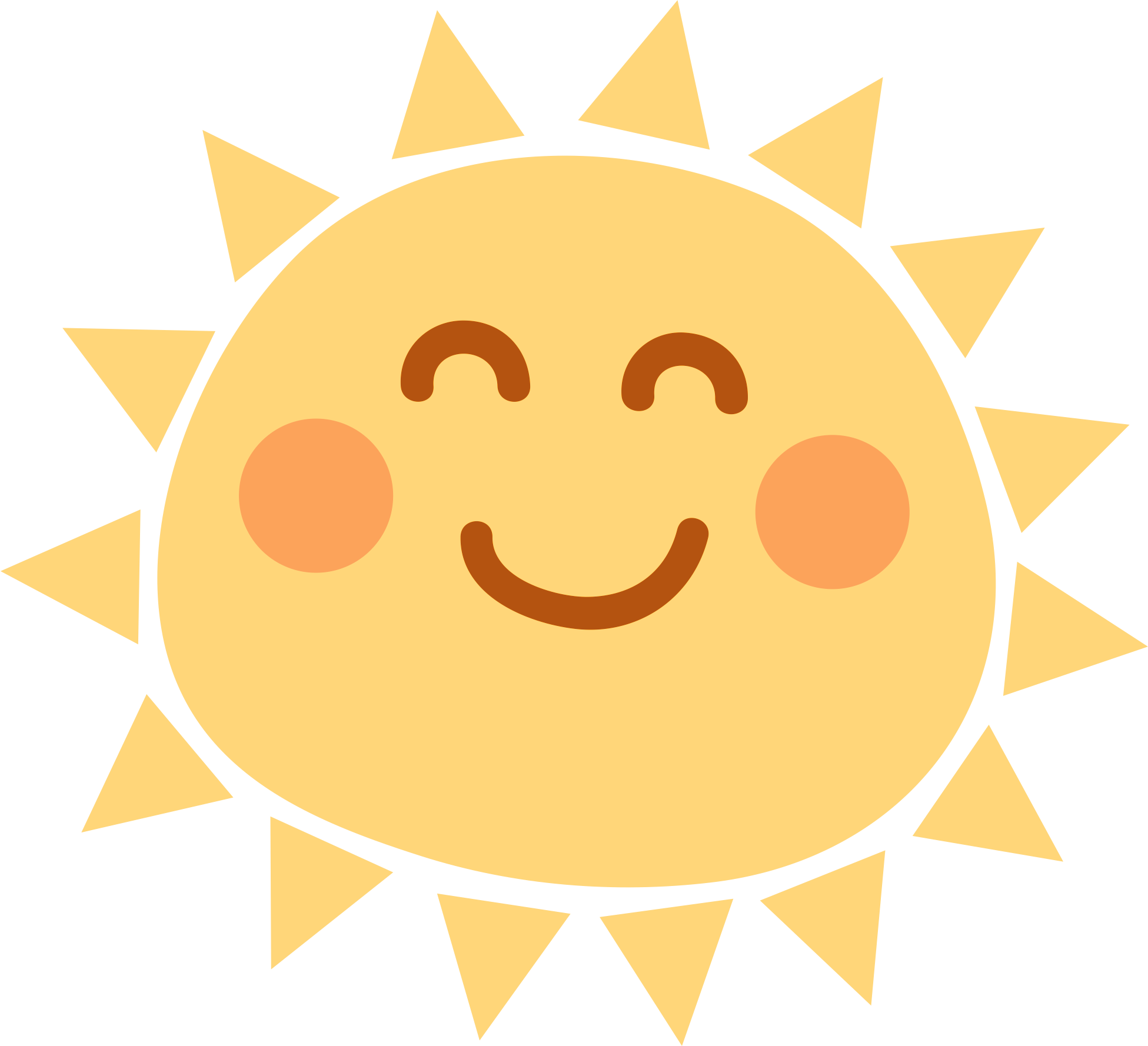 Quy đồng mẫu số
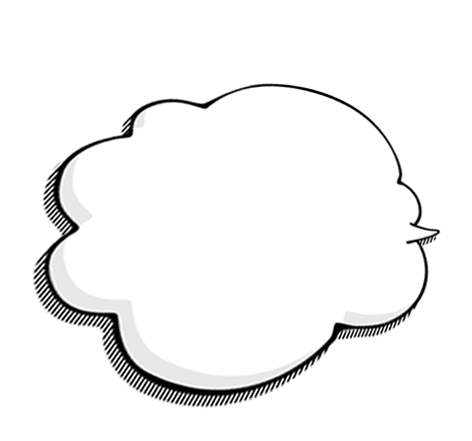 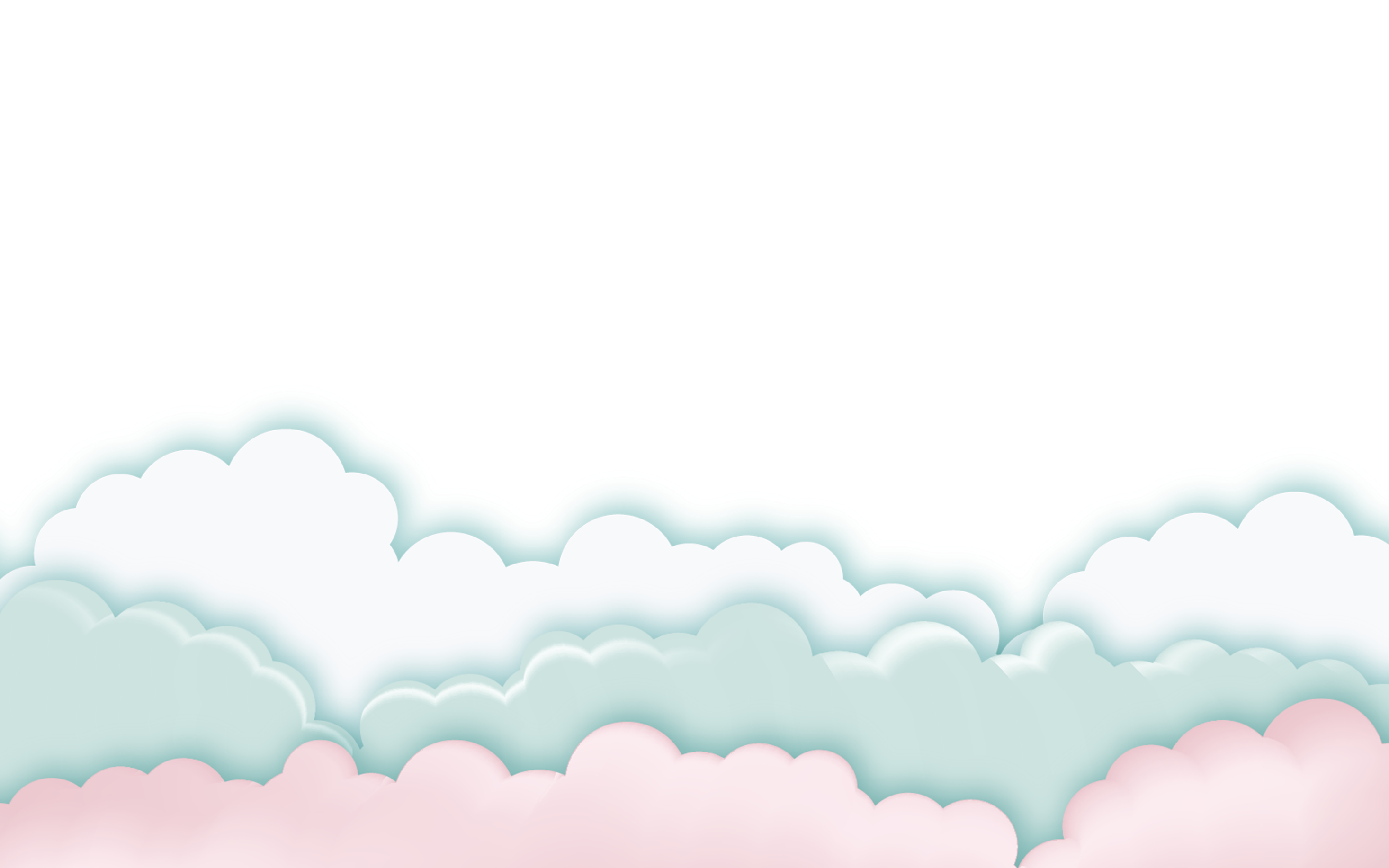 Thế nào là quy đồng mẫu số hai phân số?
Là làm cho mẫu số của các phân số đó bằng nhau mà mỗi phân số mới vẫn bằng phân số cũ tương ứng.
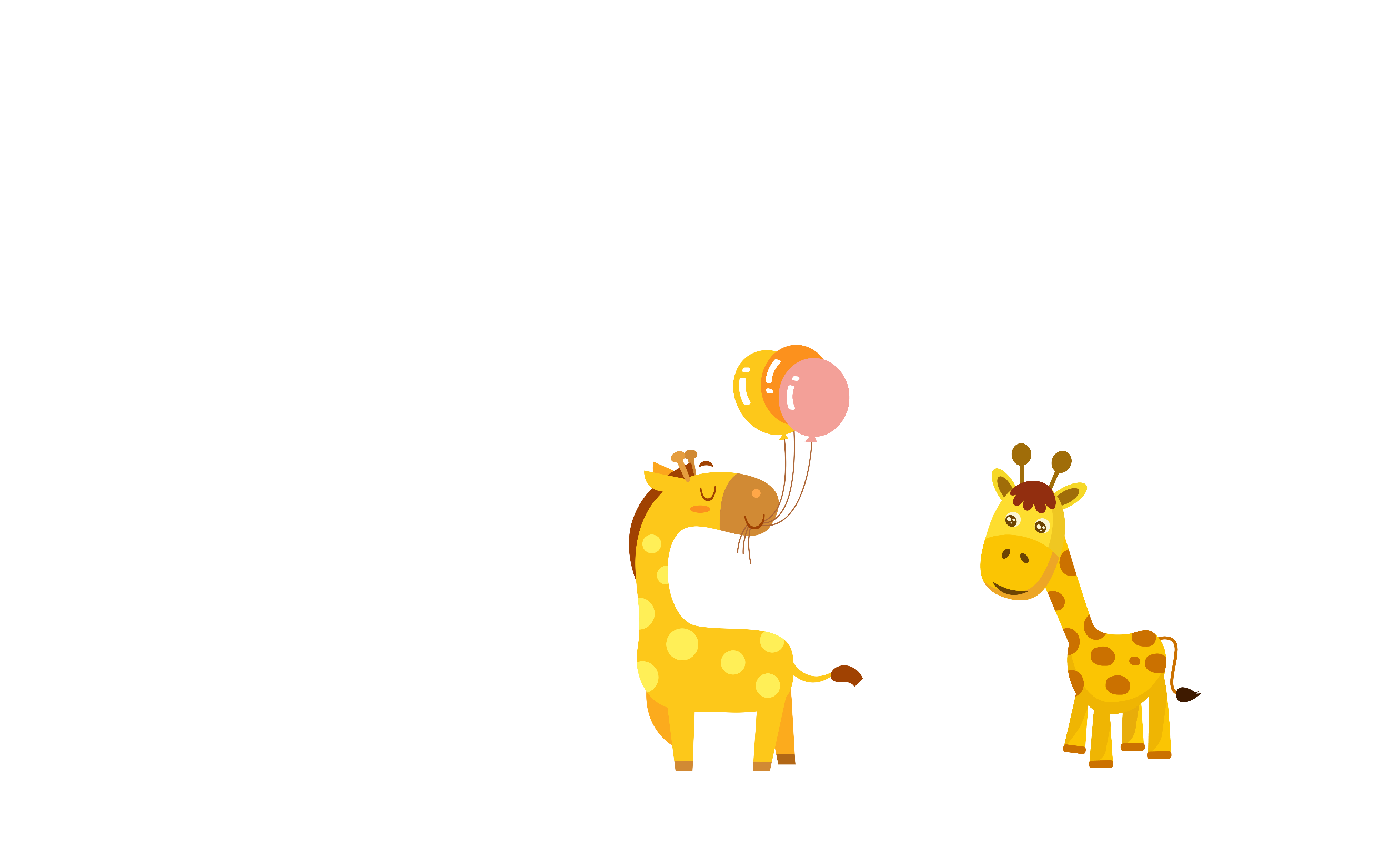 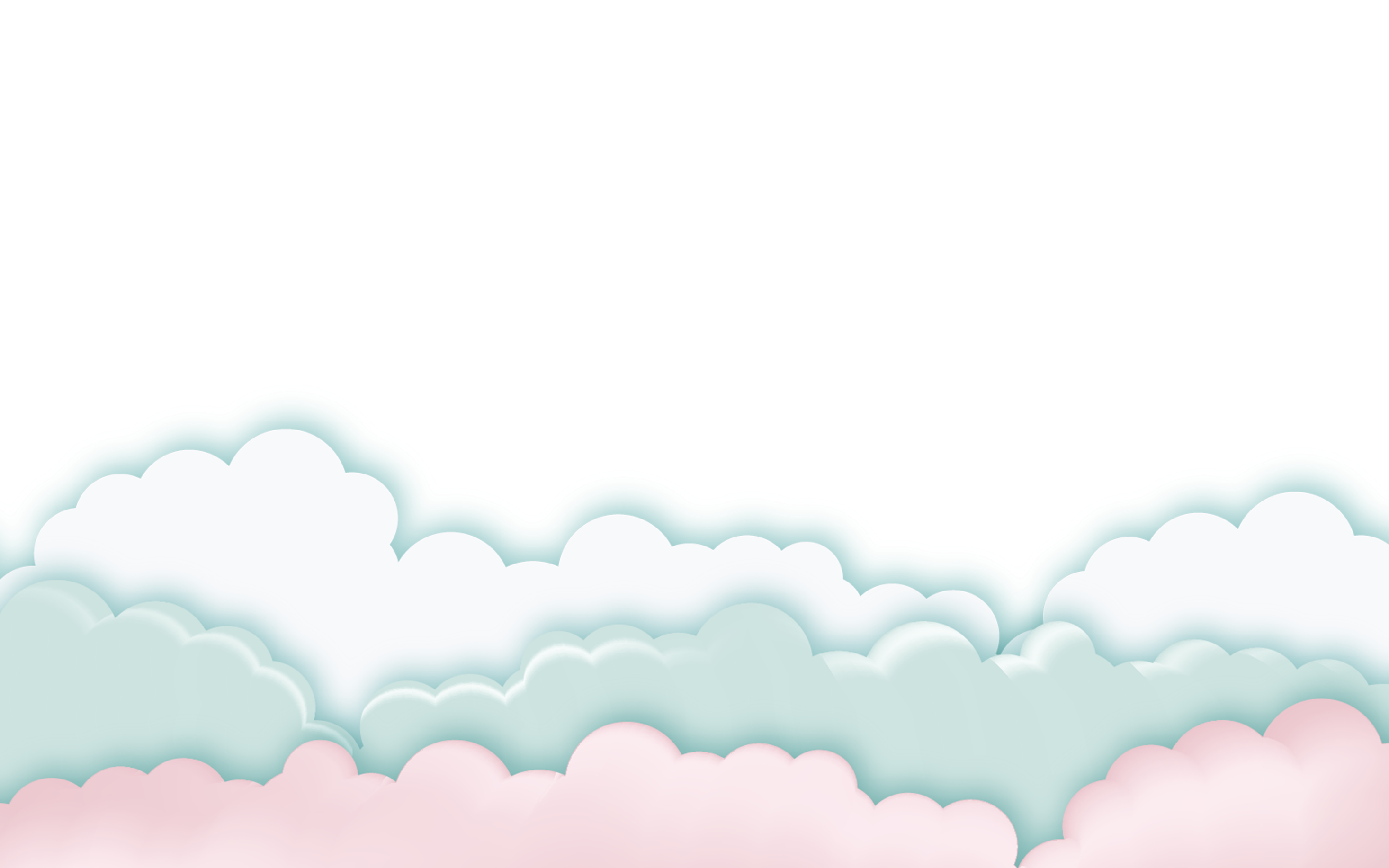 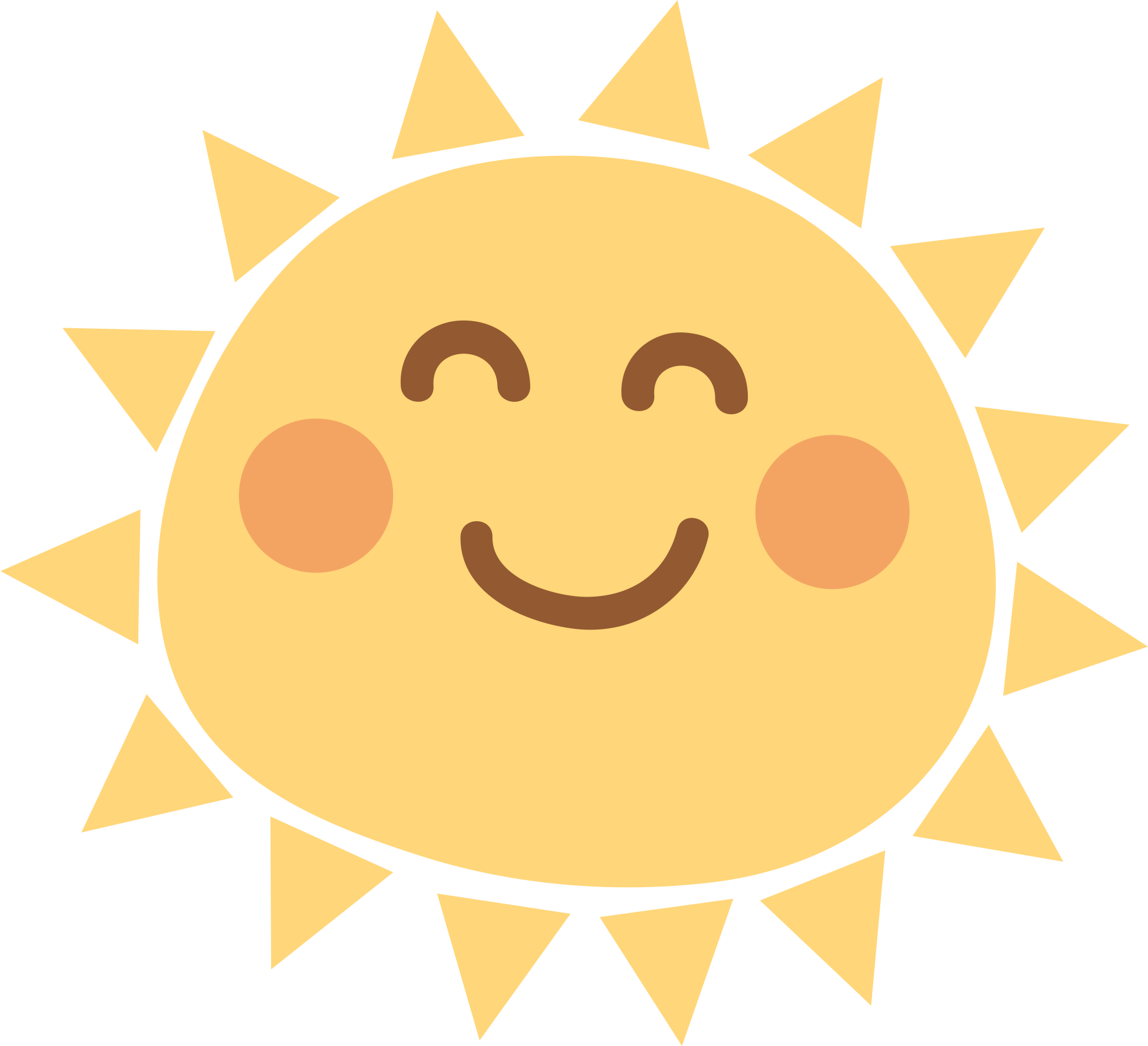 Cách quy đồng mẫu số các phân số
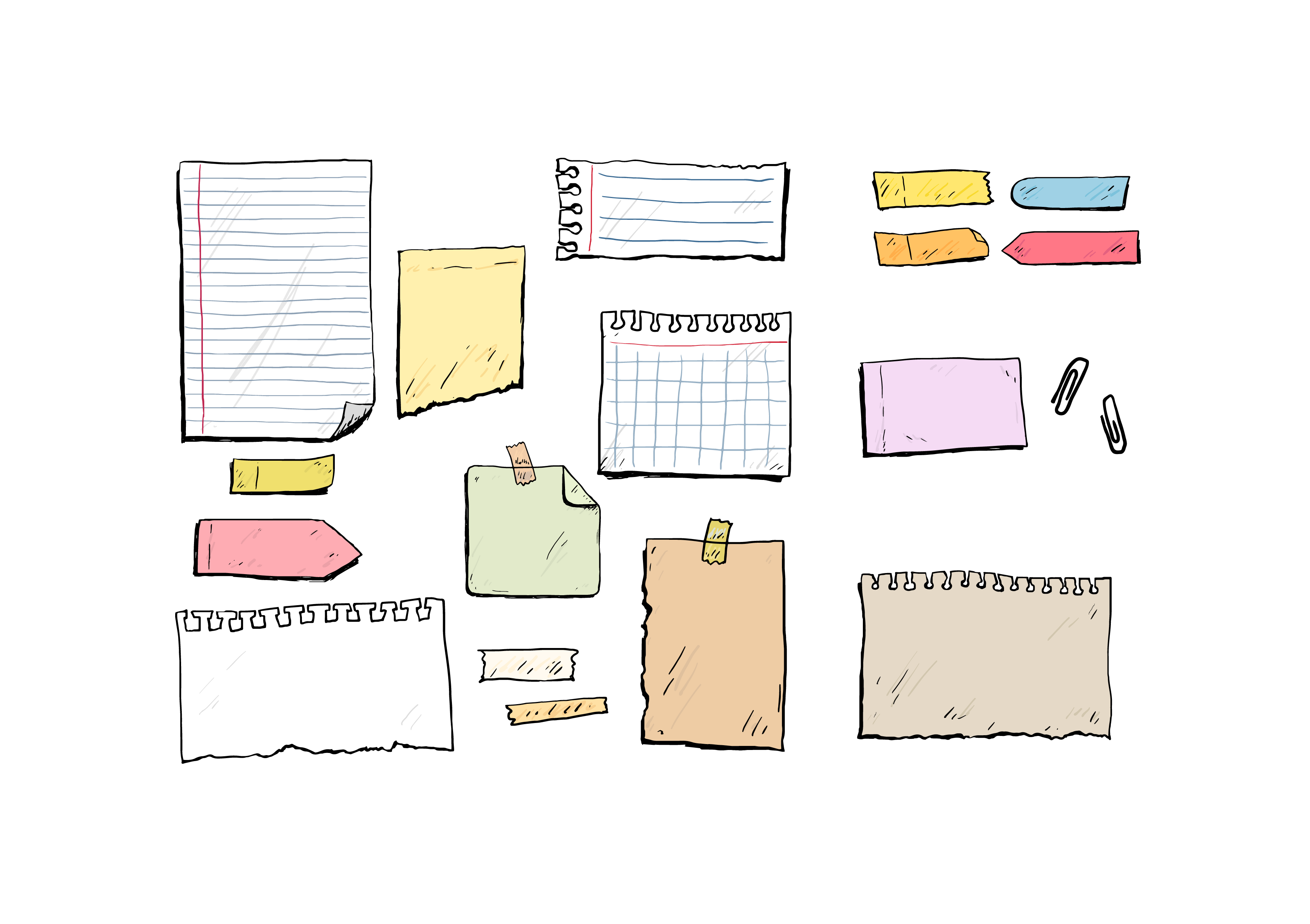 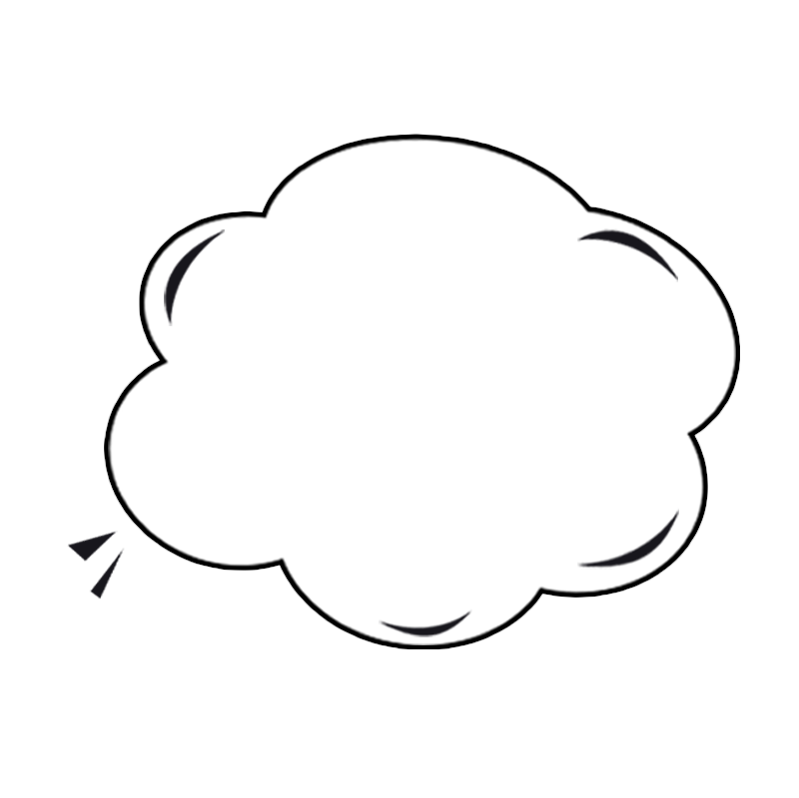 Bước 1: Tìm mẫu số chung
Khi quy đồng mẫu số hai  phân số ta làm theo các bước sau:
Bước 2: Áp dụng tính chất cơ bản của phân số, viết phân số còn lại thành phân số có mẫu số là mẫu số chung.
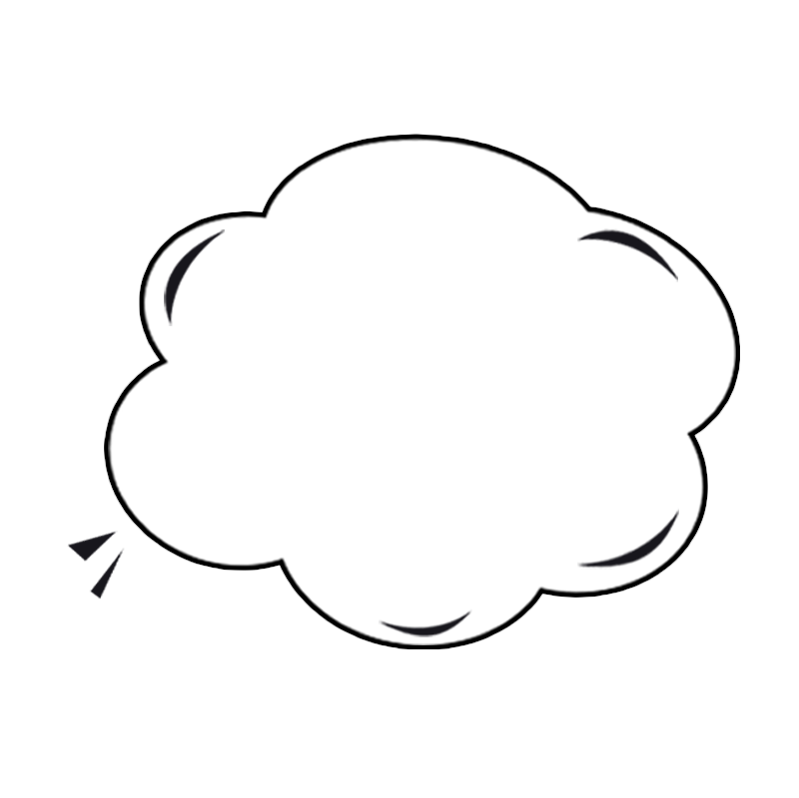 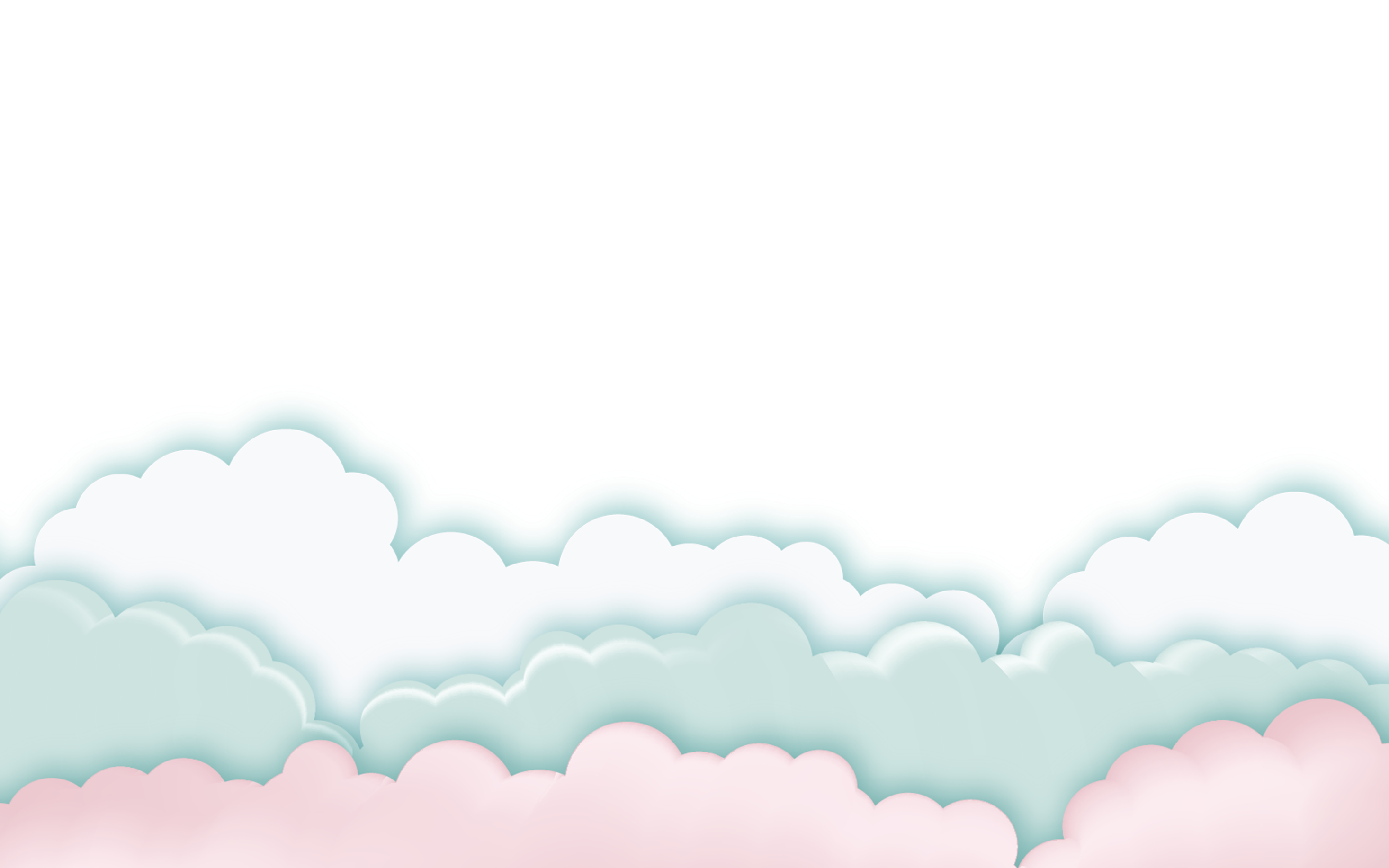 03.
Thực hành
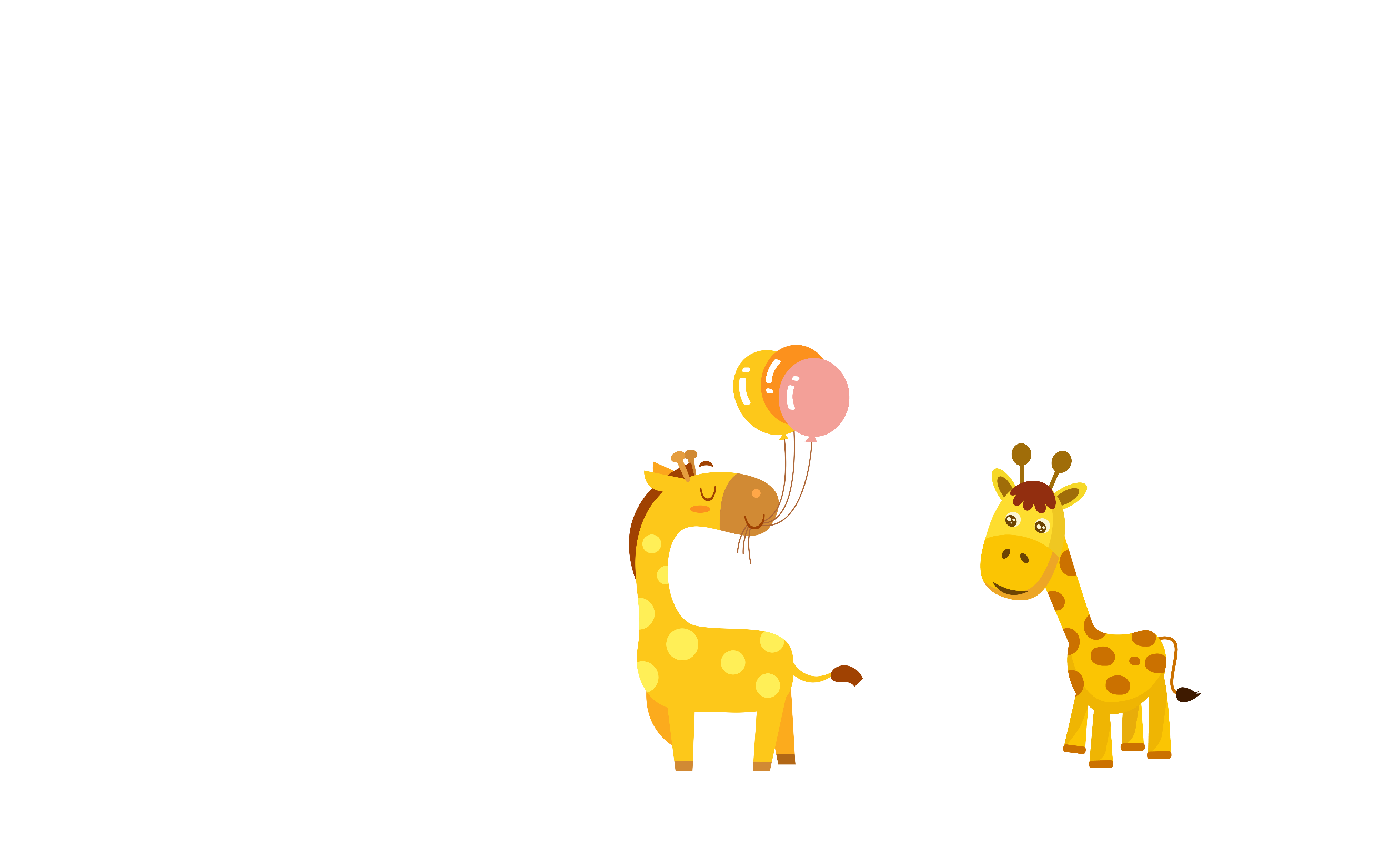 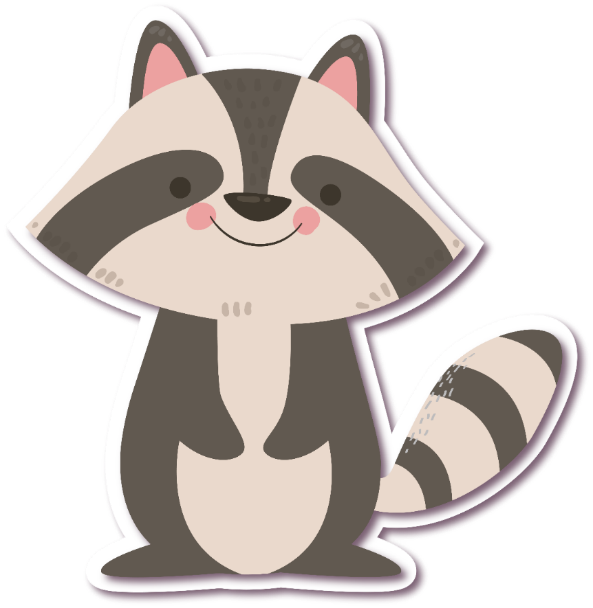 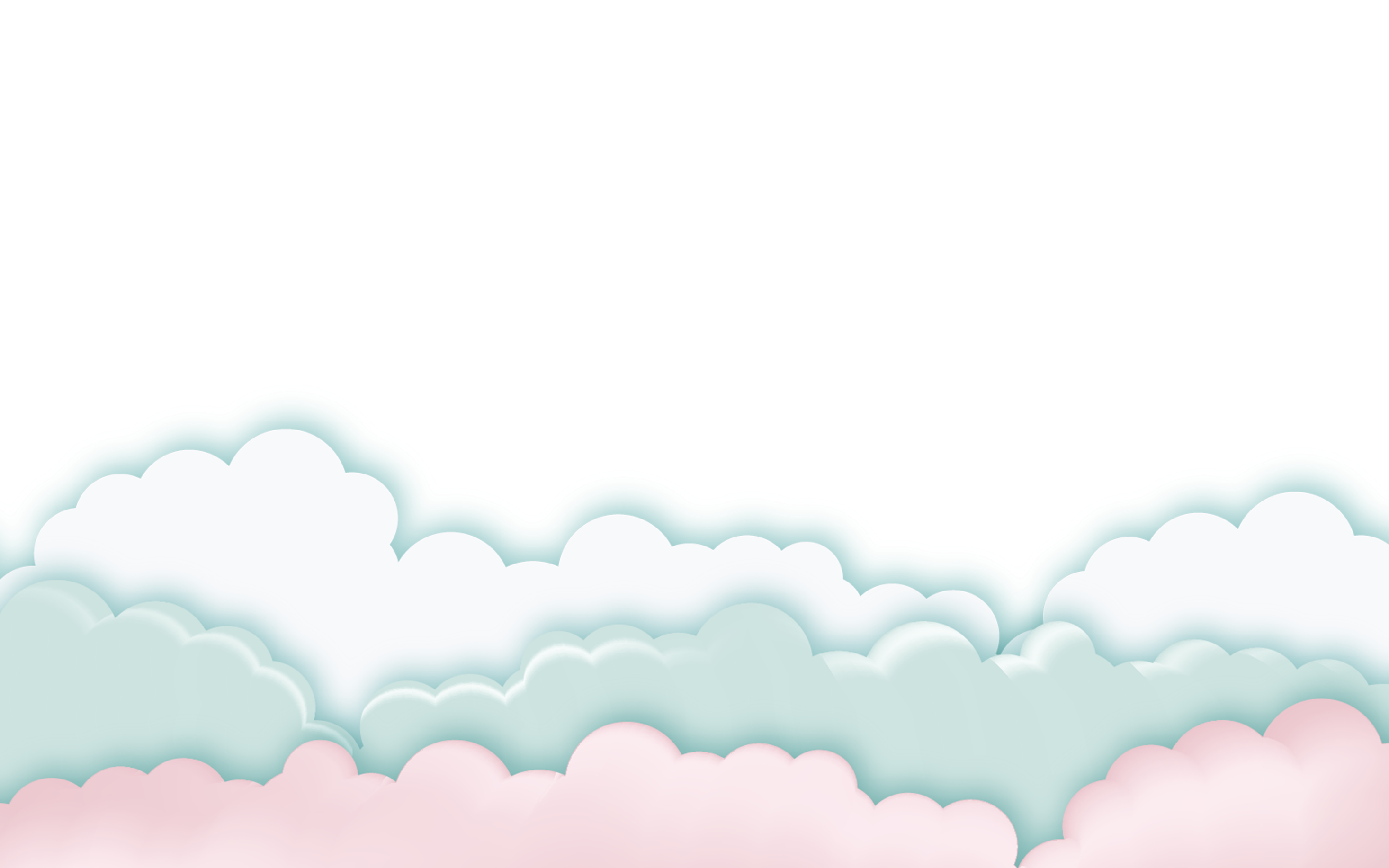 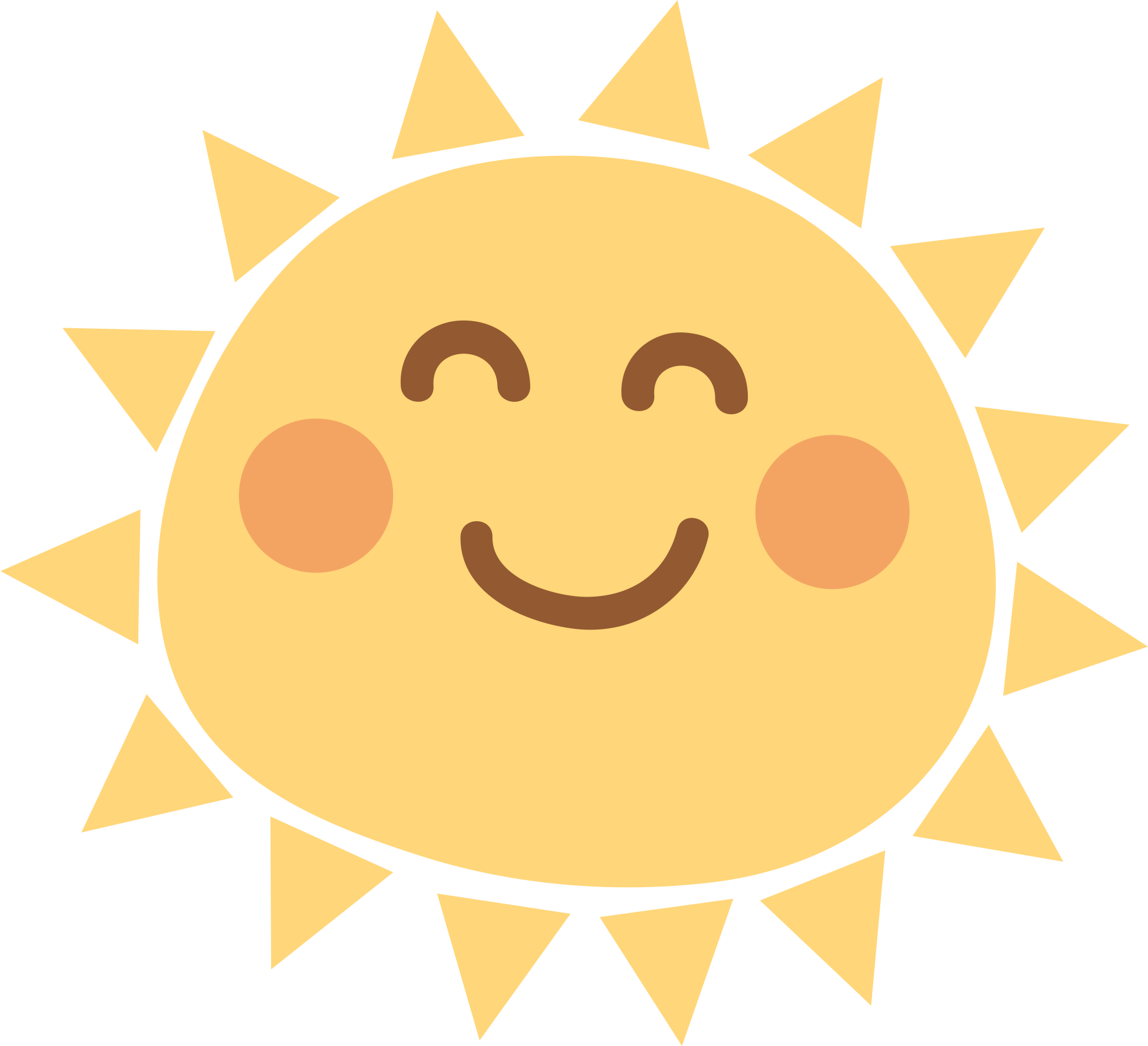 BÀI 1: Quy đồng mẫu số các phân số:
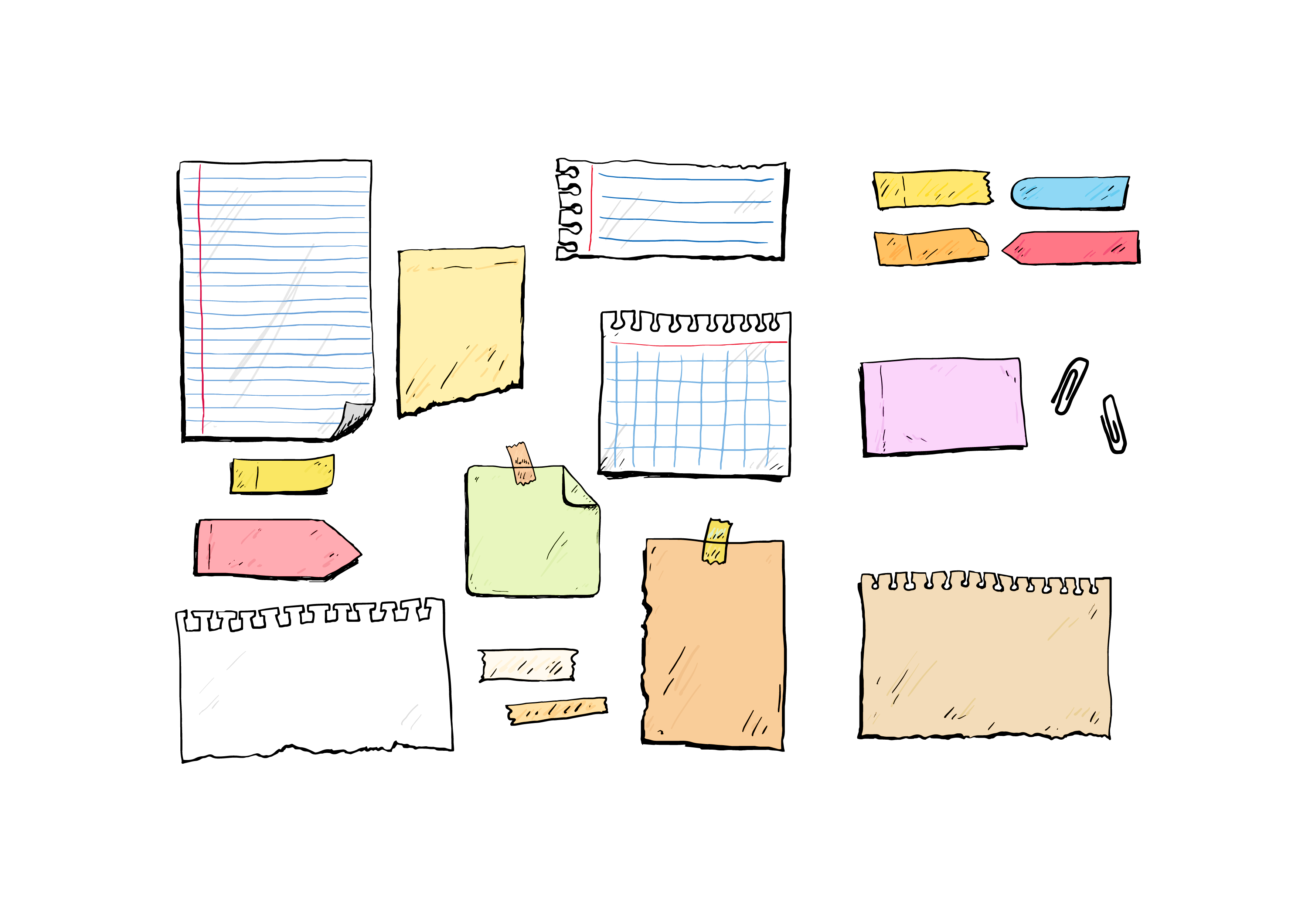 Ta có:
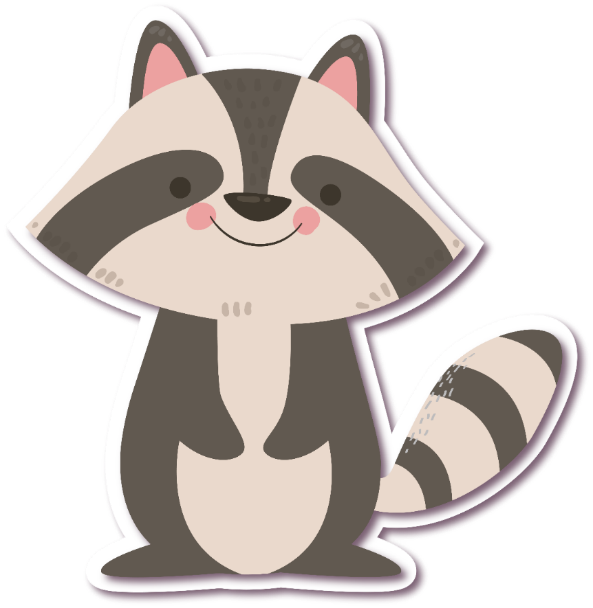 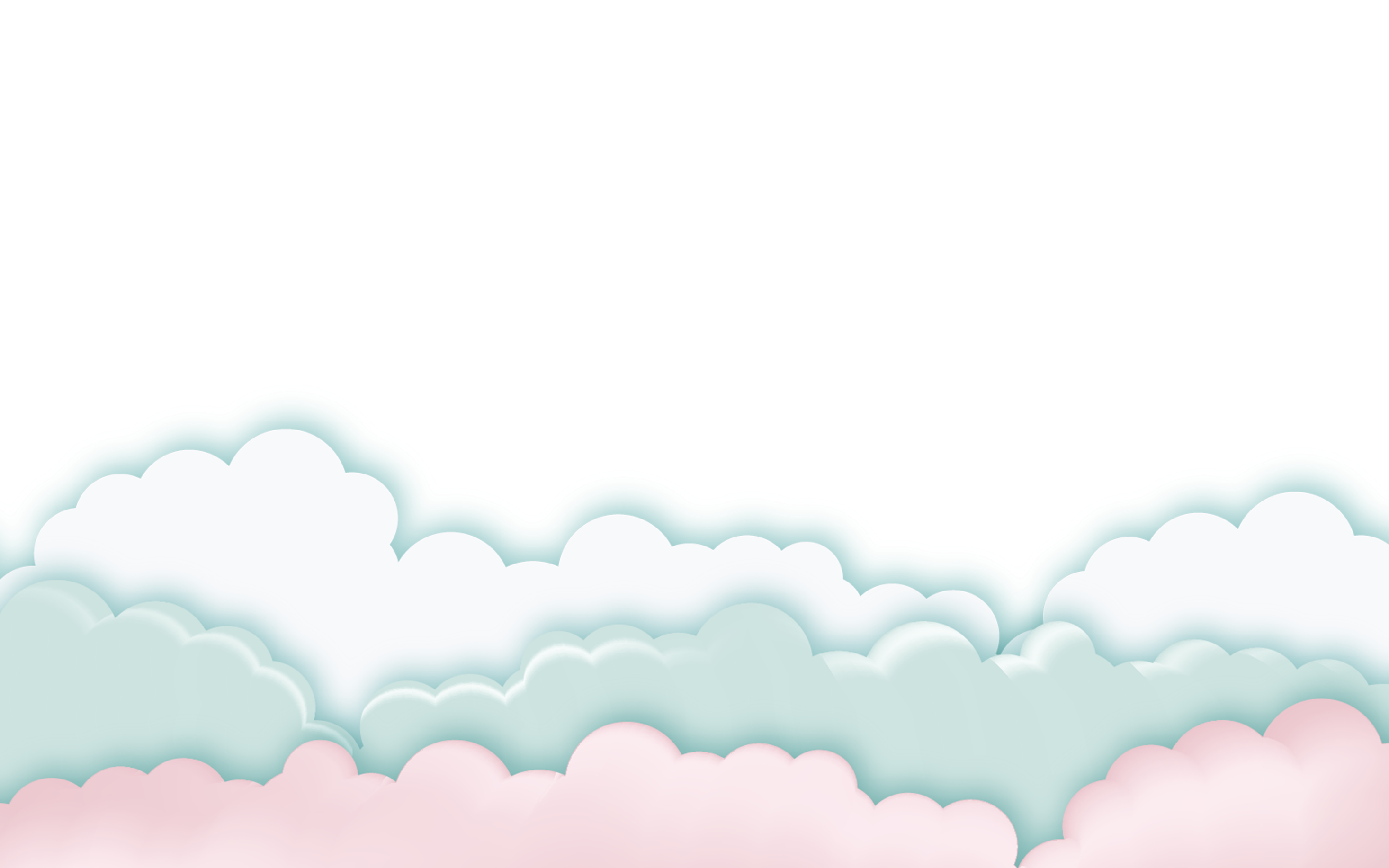 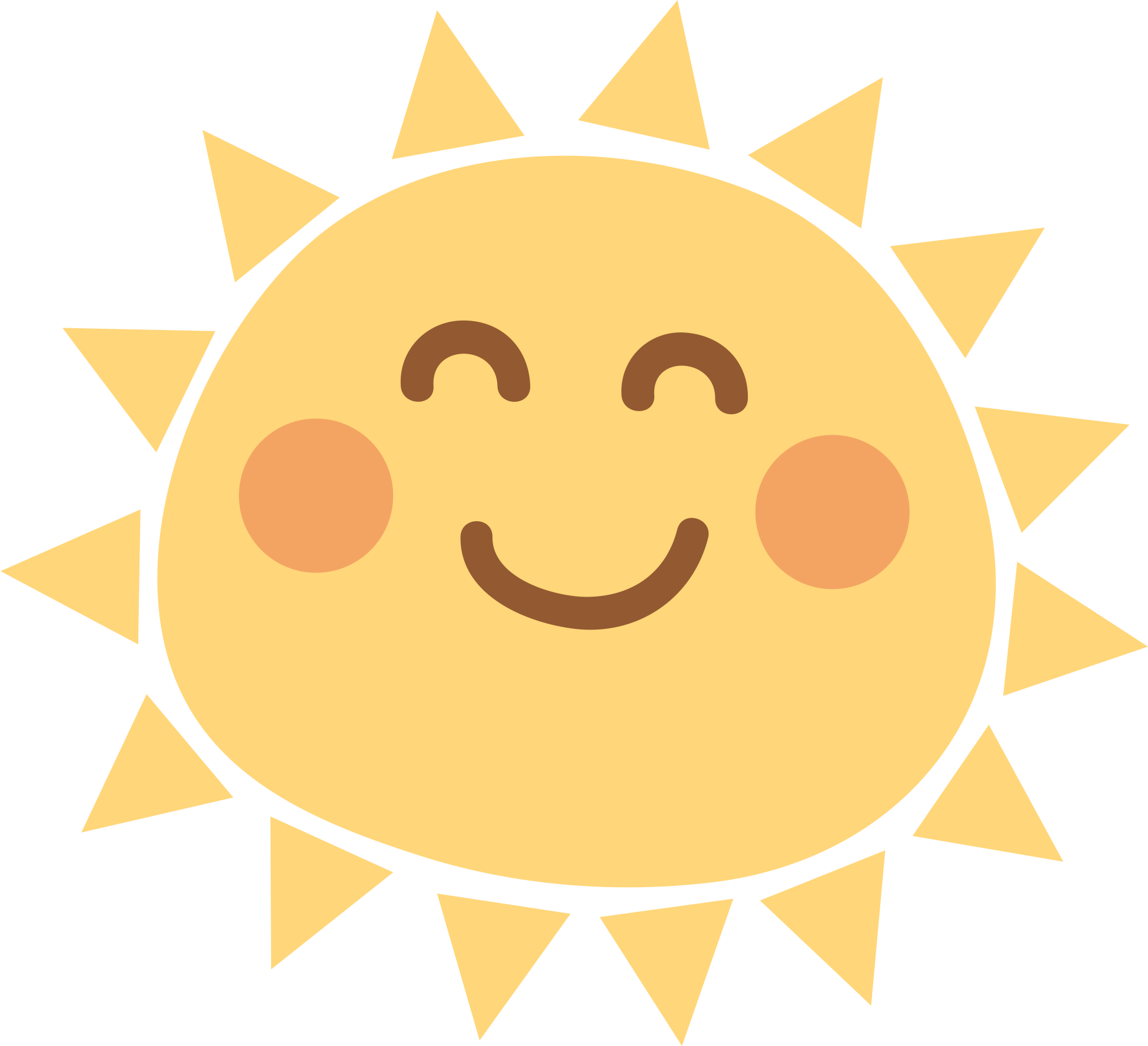 BÀI 1: Quy đồng mẫu số các phân số:
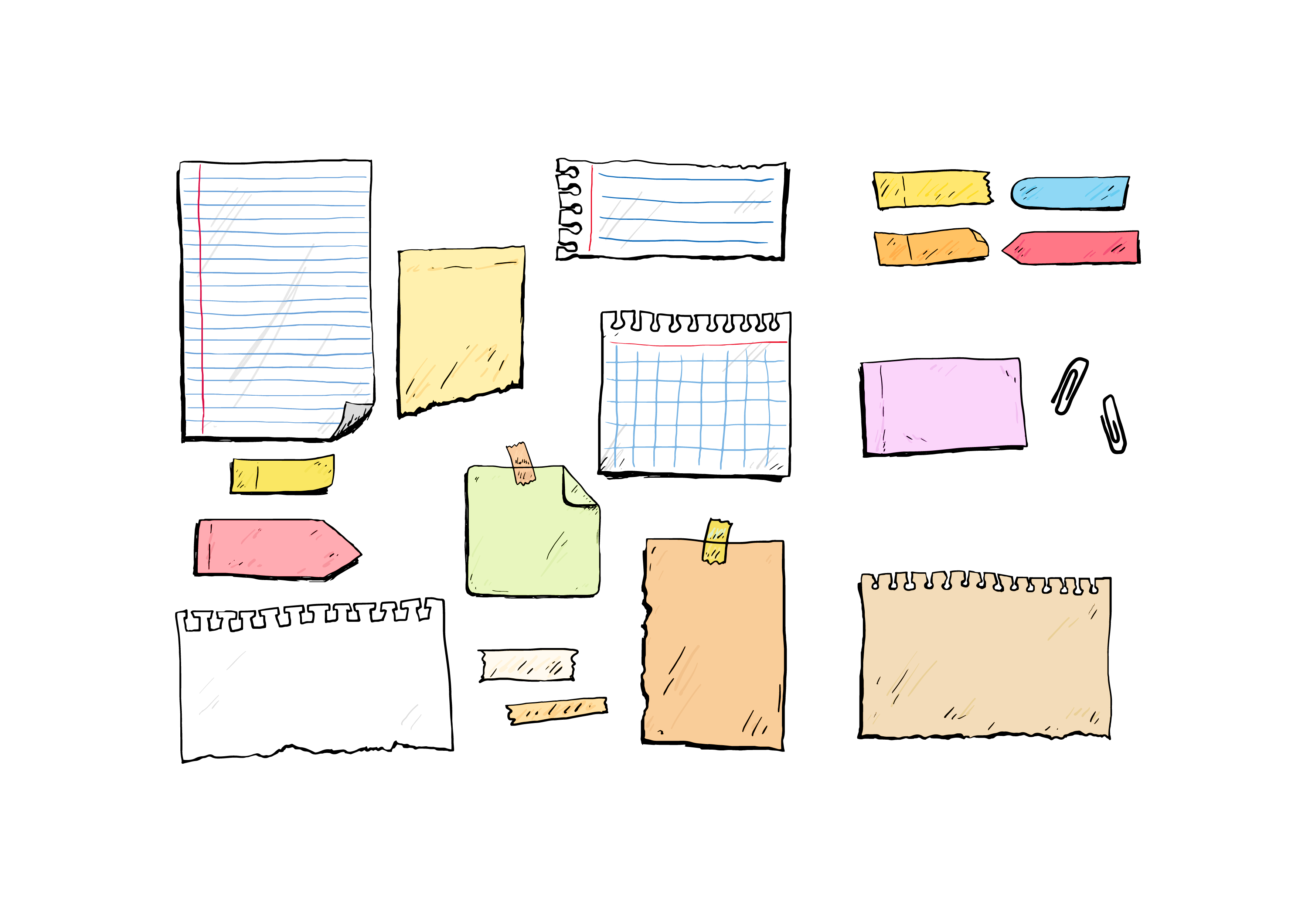 Ta có:
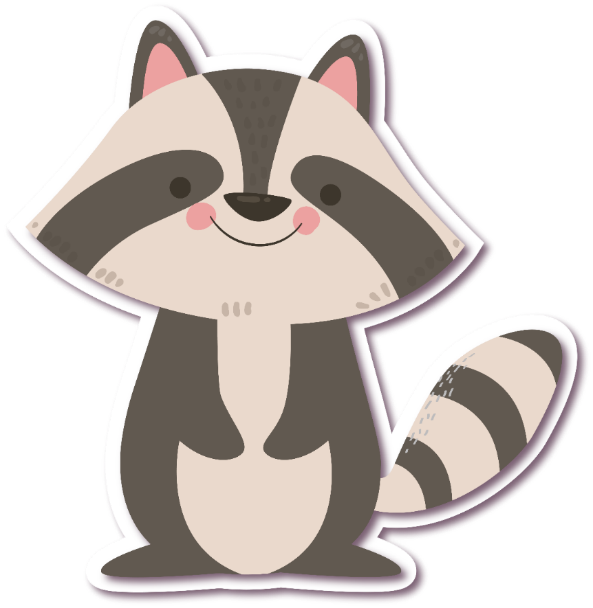 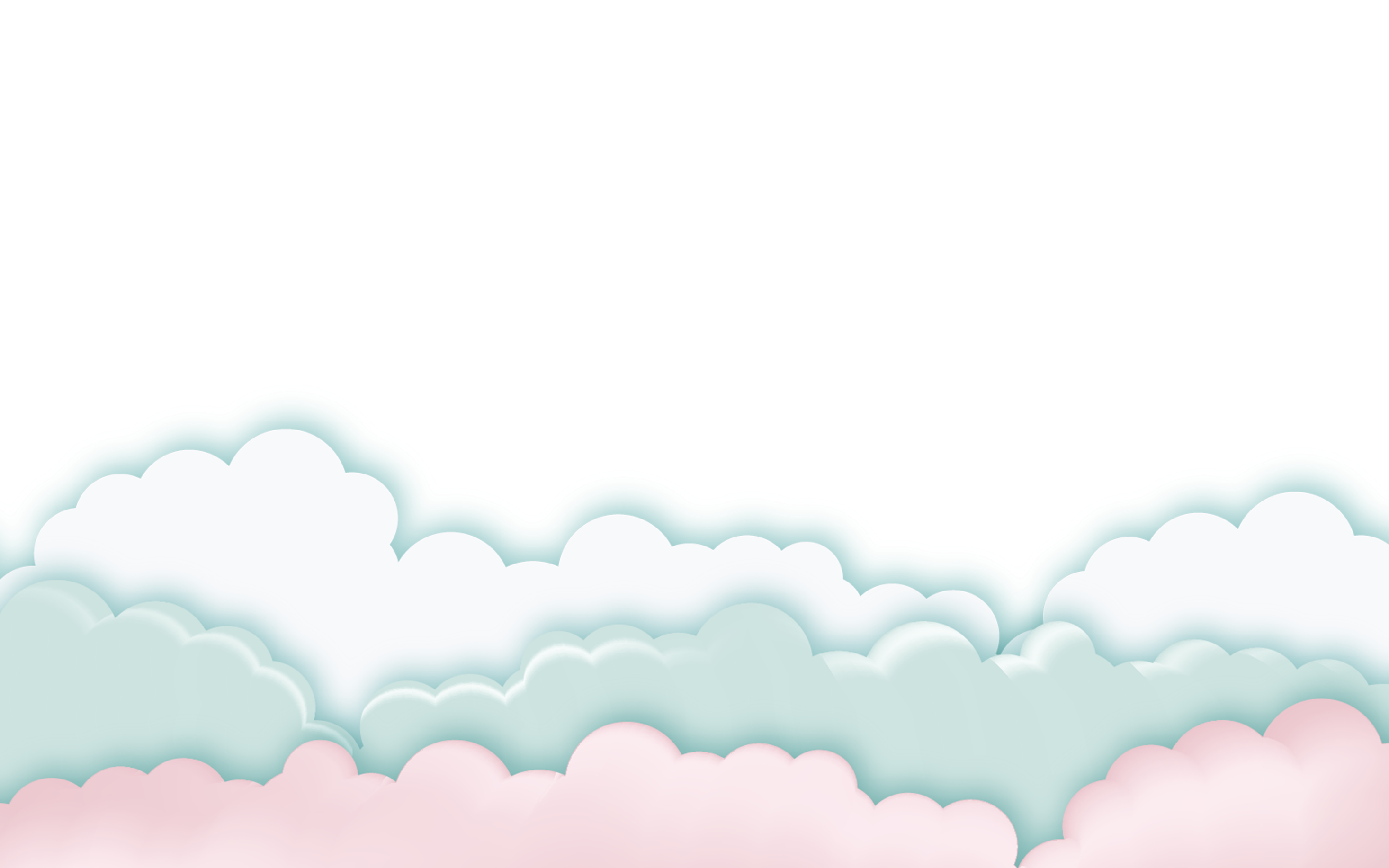 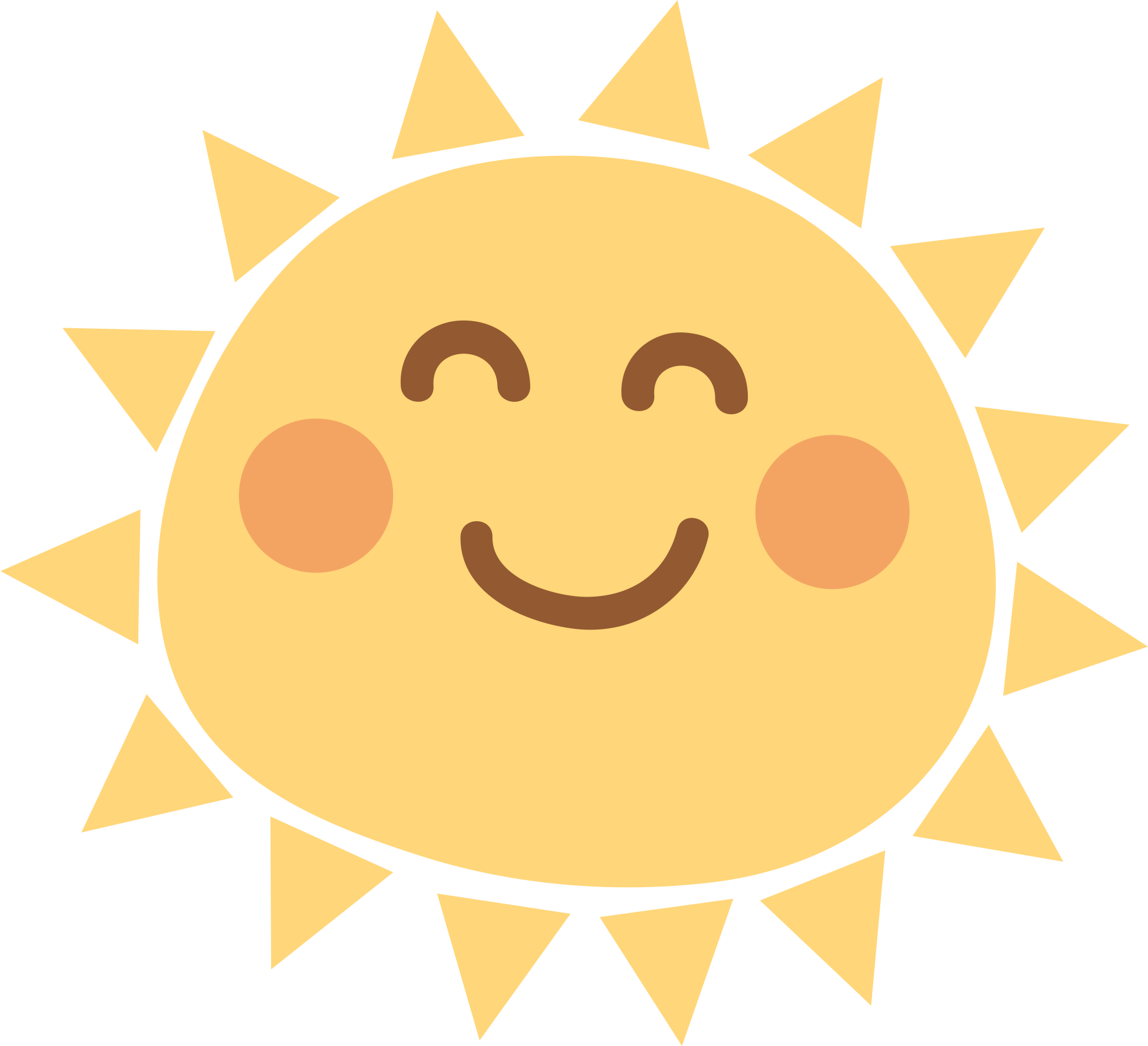 BÀI 1: Quy đồng mẫu số các phân số:
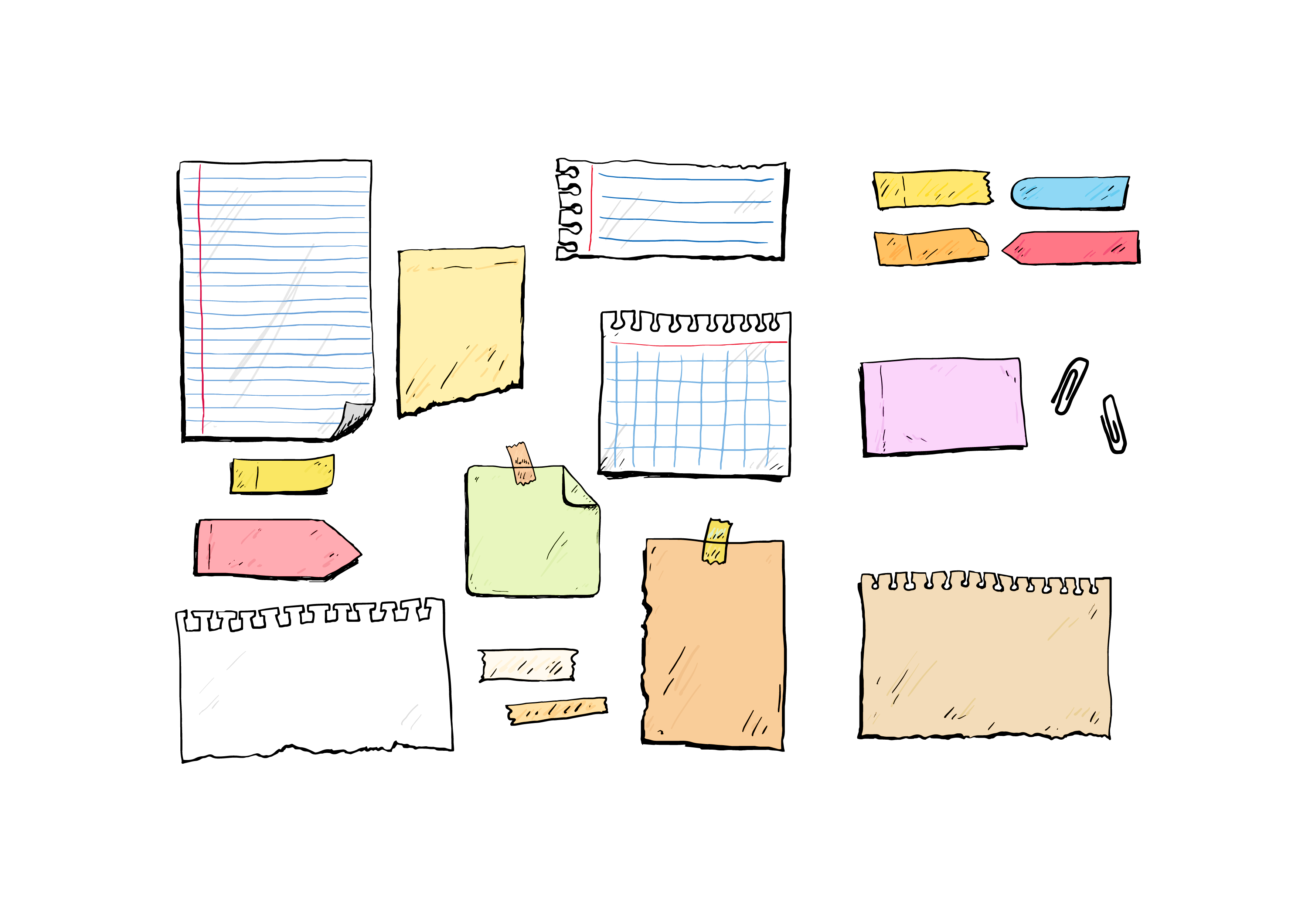 Ta có:
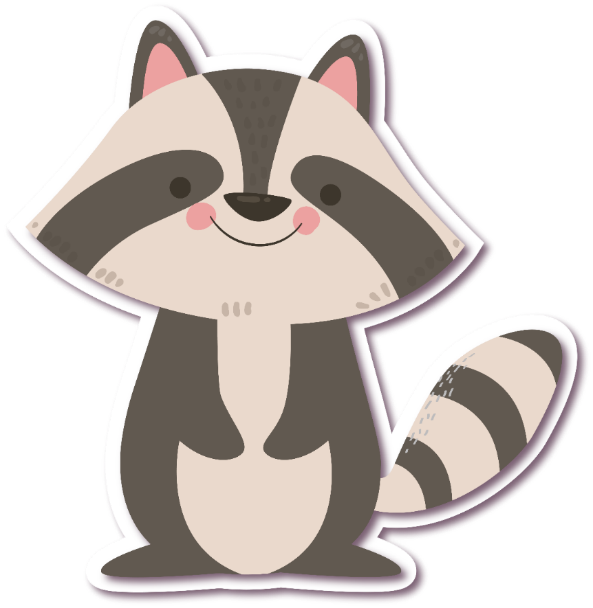 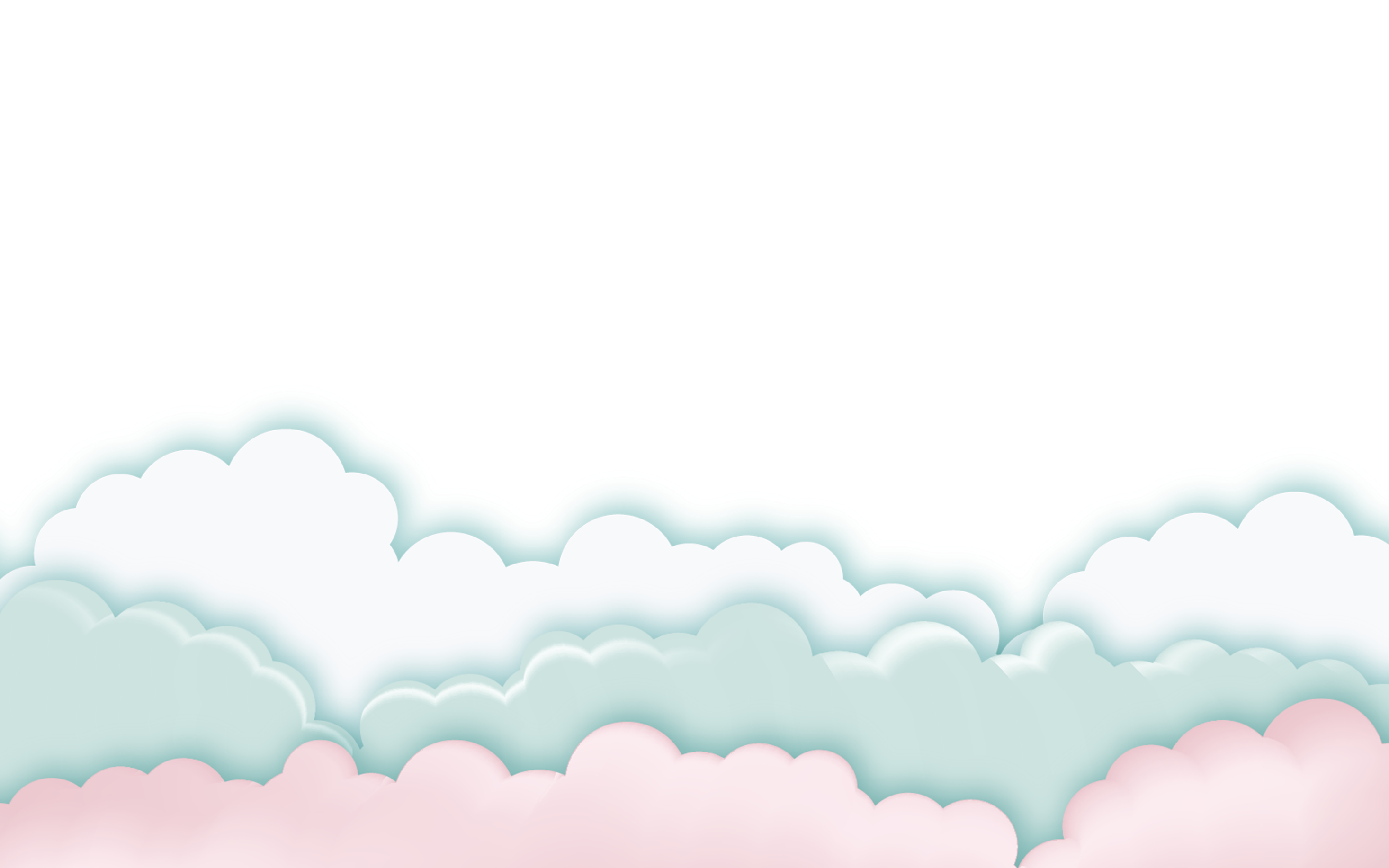 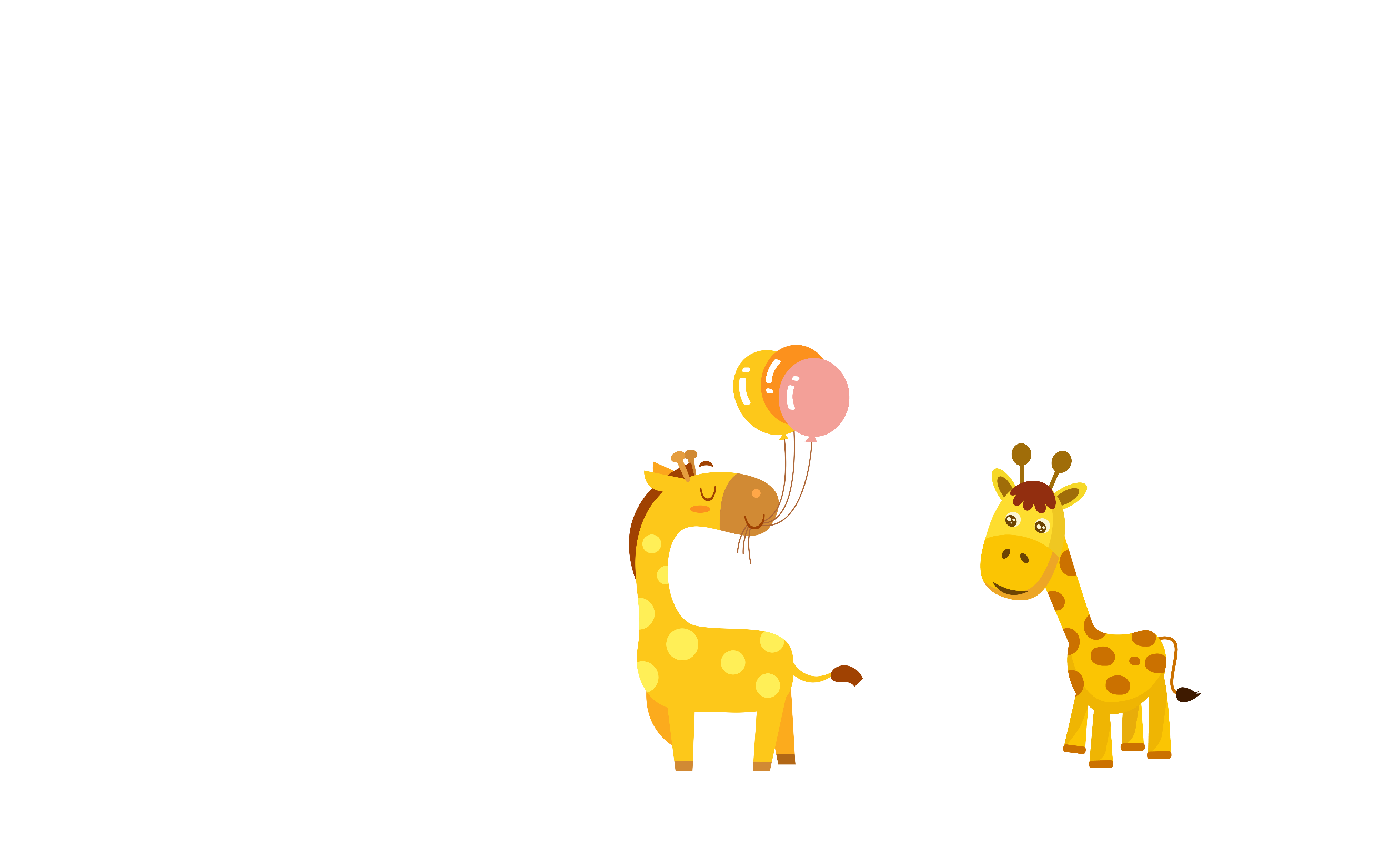 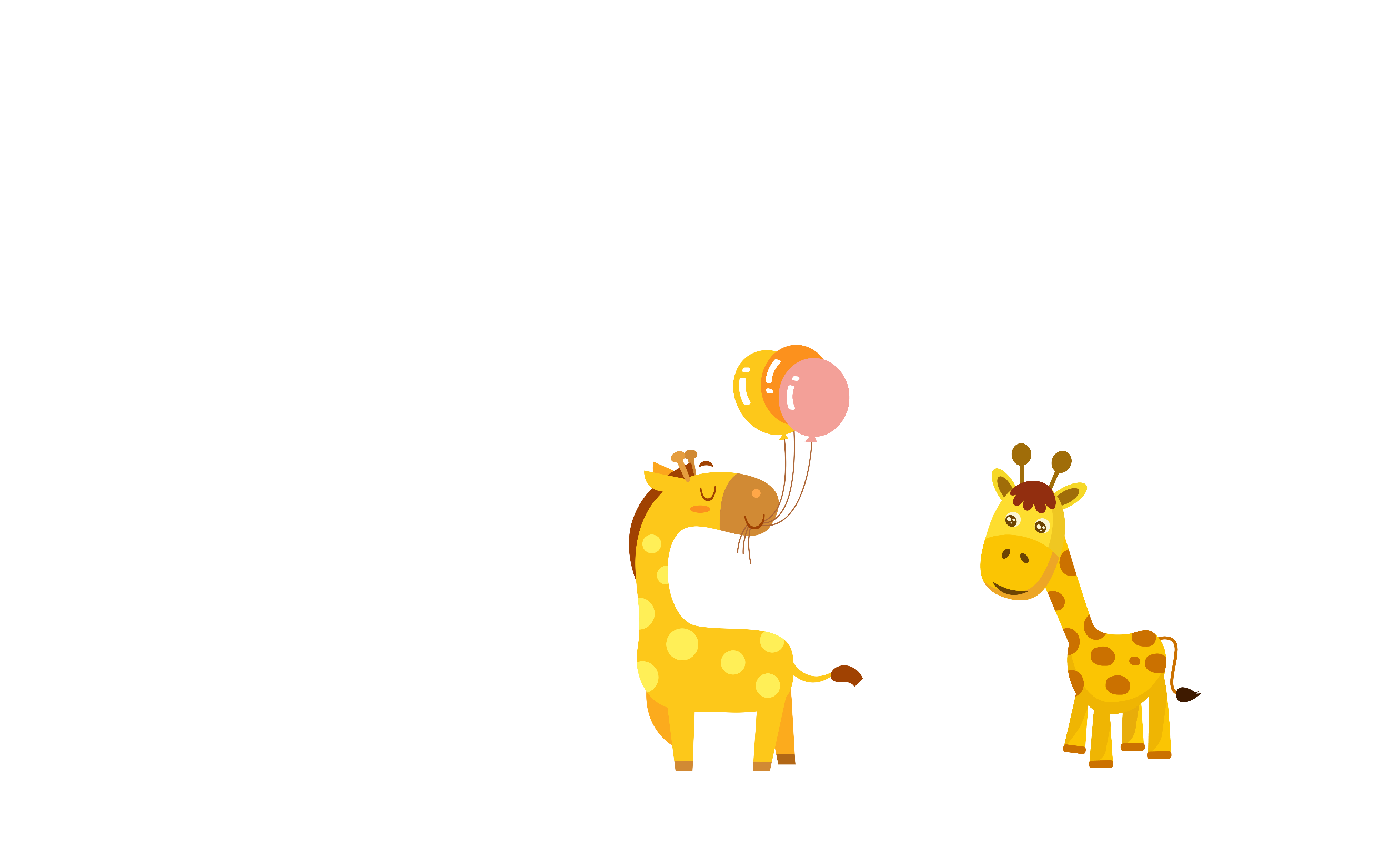 04.
Dặn dò
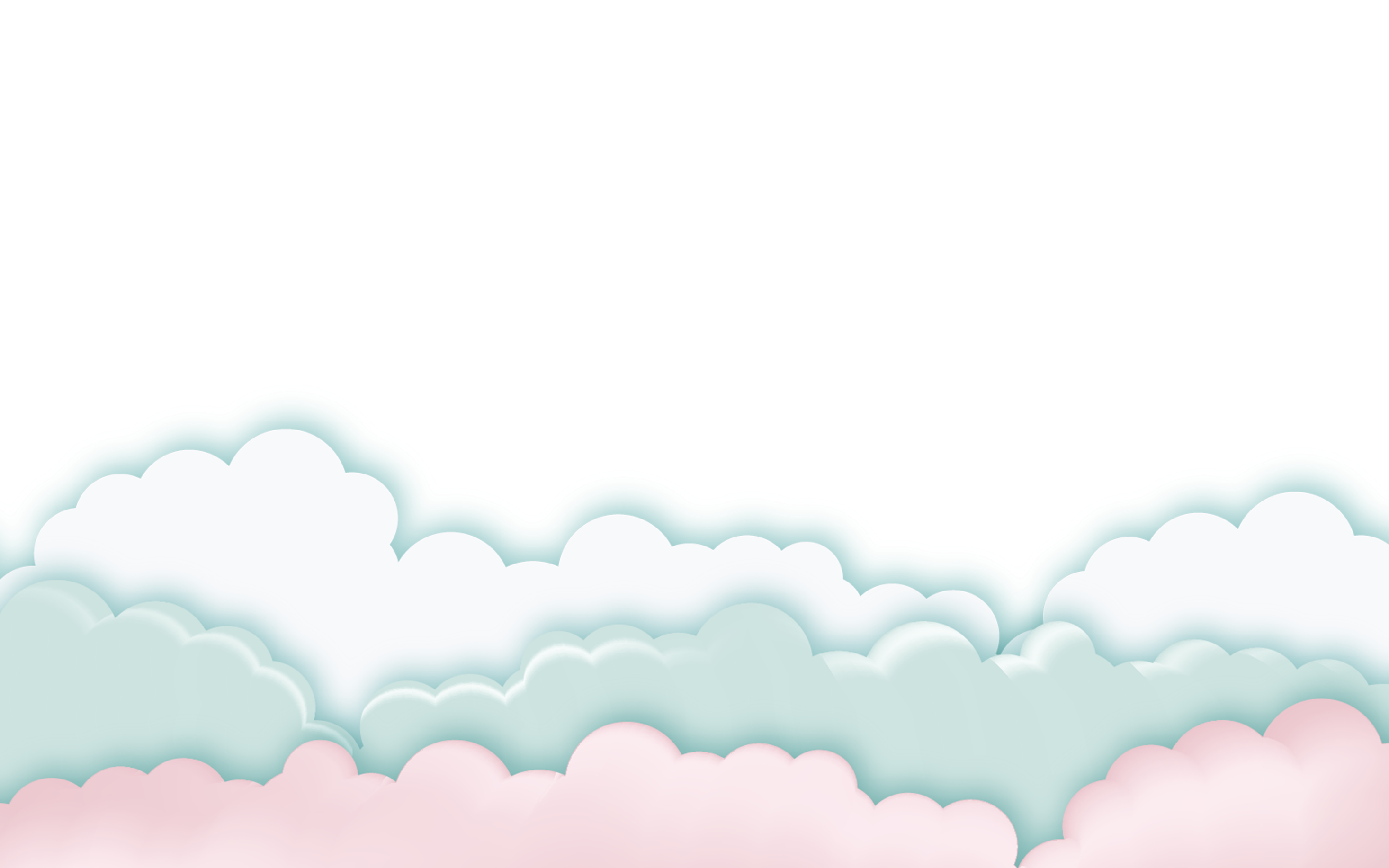 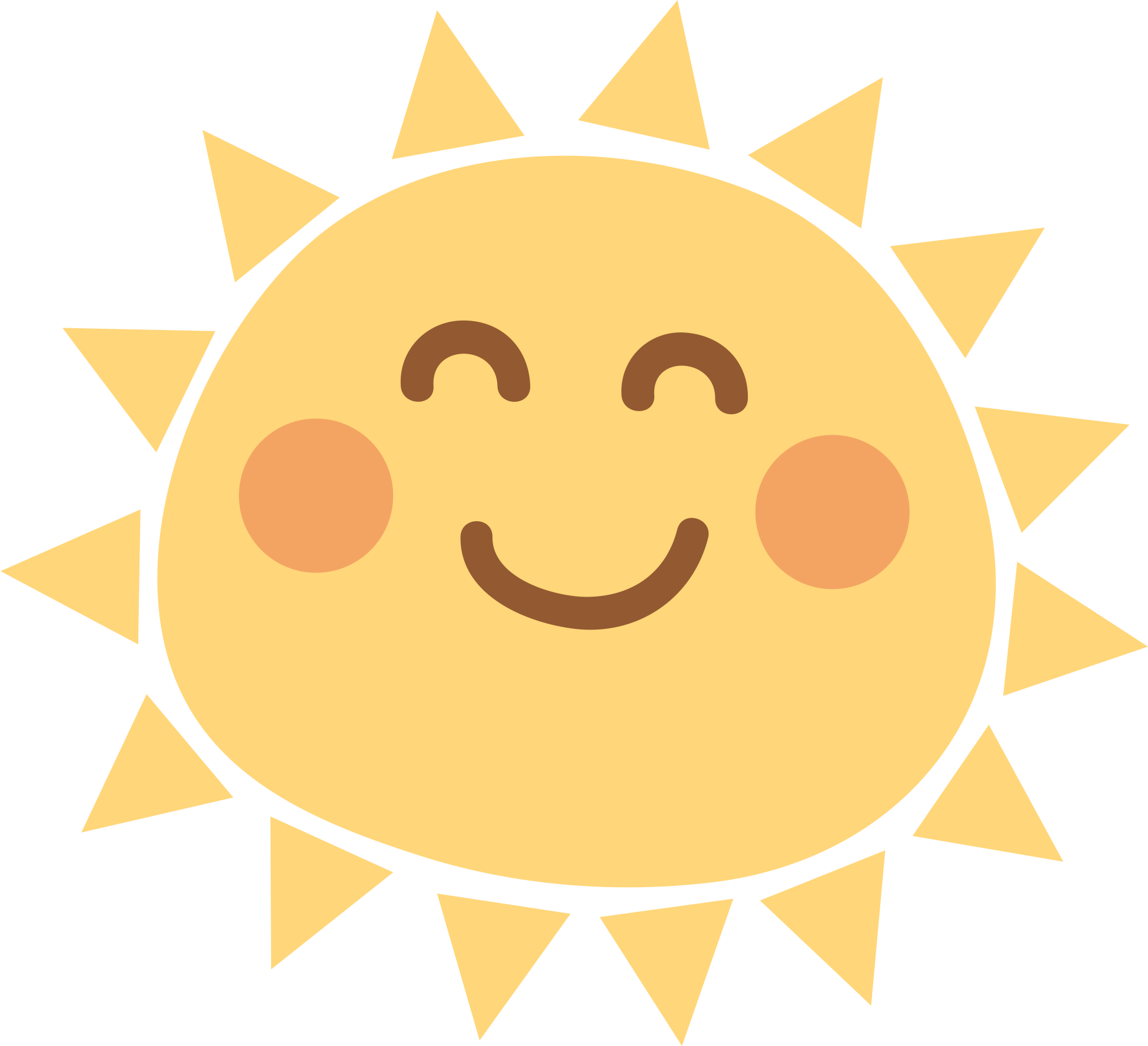 Dặn dò
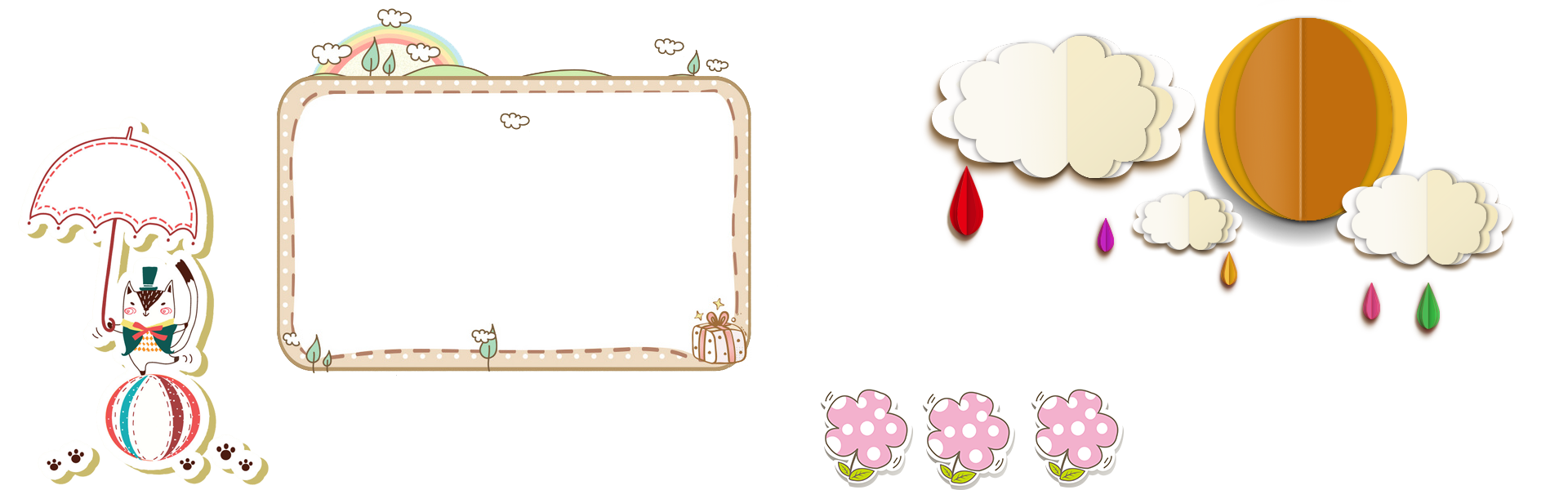 Làm các bài tập
Chuẩn bị bài sau “Quy đồng mẫu số các phân số (T2)”.
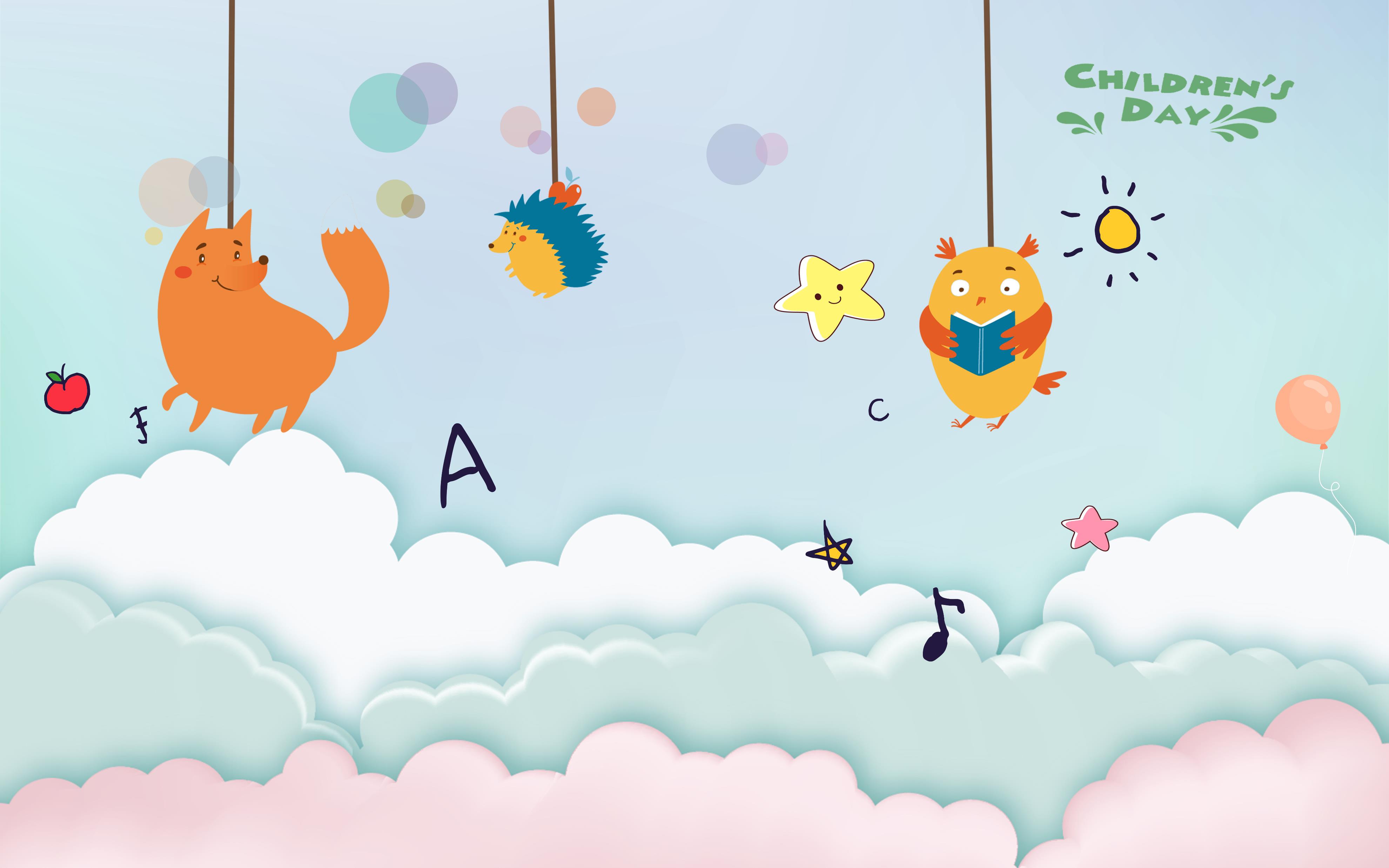 học
các
Chúc
tốt
em
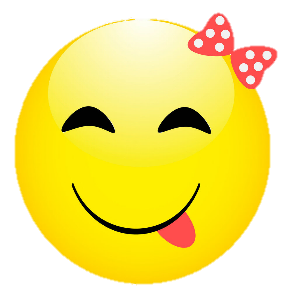 BÀI SOẠN CỦA EM LAN HƯƠNG – 035.447.3852
KÍNH MONG QUÝ THẦY/ CÔ KHÔNG CHIA SẺ BÀI VÀO CÁC 
HỘI NHÓM ZALO HAY FB, CÁC WEB..... 
EM CHỈ GIAO DỊCH BẰNG DUY NHẤT 1 NICK FB : LAN HƯƠNG LINK FB: https://www.facebook.com/GADTLANHUONG0354473852
VÀ ZALO LAN HƯƠNG SĐT 0354473852. 
MỌI GIAO DỊCH BẰNG NICK KHÁC ĐỀU LÀ MẠO DANH EM VÀ LỪA ĐẢO Ạ!

THẦY CÔ QUAN TÂM GIÁO ÁN ĐIỆN TỬ CHƯƠNG TRÌNH LỚP 5 MỚI VUI LÒNG KẾT BẠN NHẮN TIN QUA SỐ ZALO 0354473852

EM XIN CHÂN THÀNH CẢM ƠN! KÍNH CHÚC THẦY/CÔ DẠY TỐT Ạ!